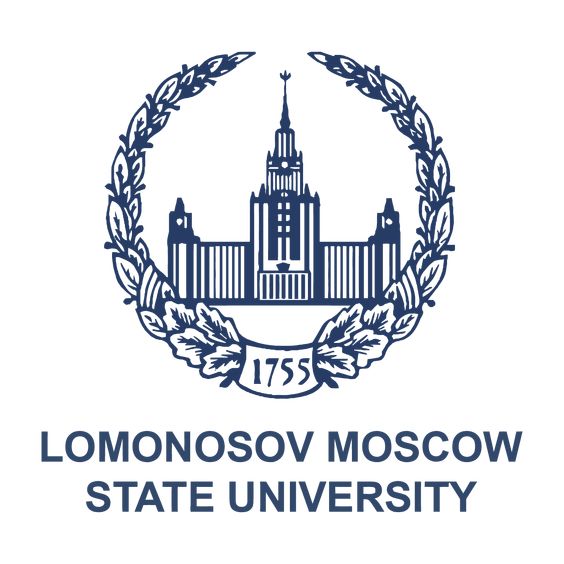 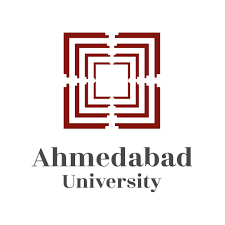 Phononic Frequency Combs
Adarsh Ganesan
07/09/2023
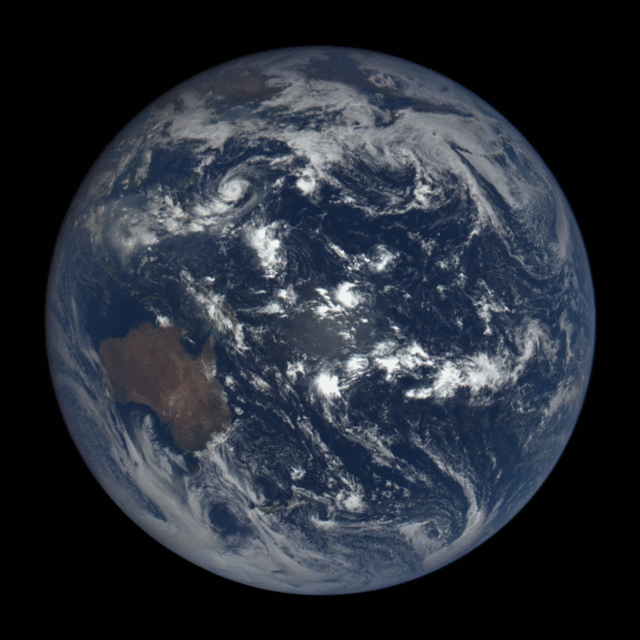 TIME
Sun Dial
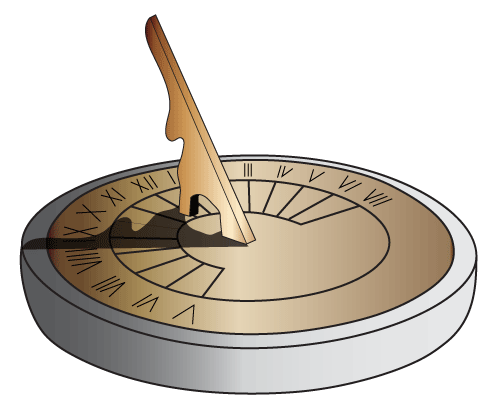 Is It An Accurate Clock?
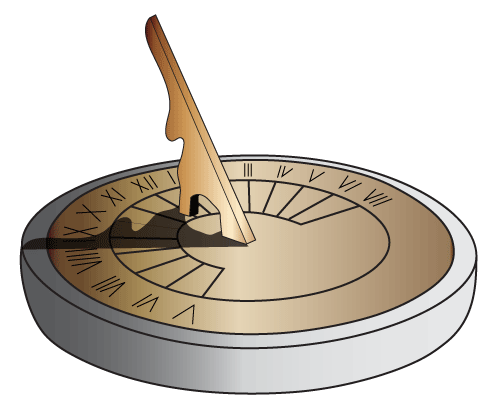 What About This?
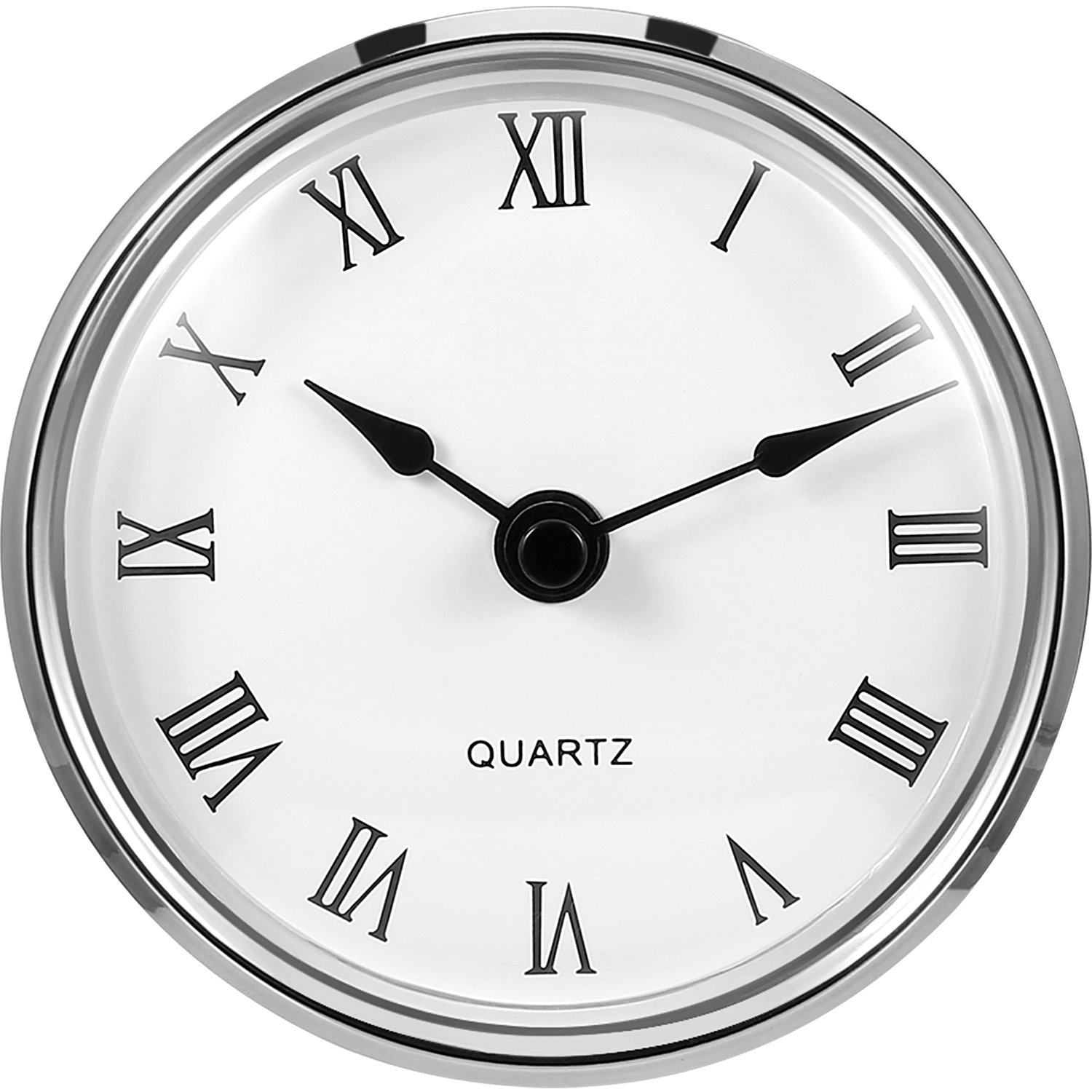 Is It Accurate Enough?
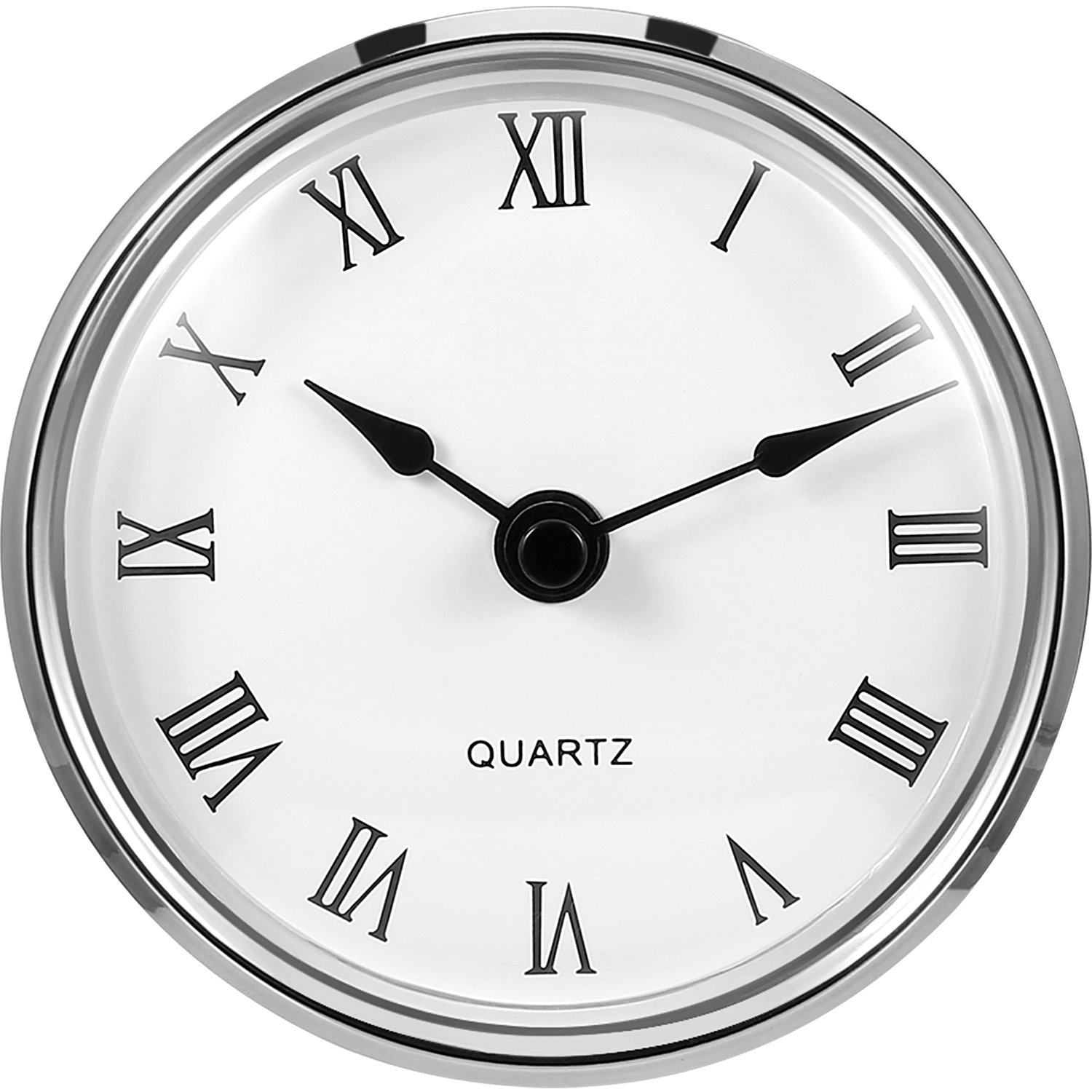 Why Bother About 
Accurate Clocks?
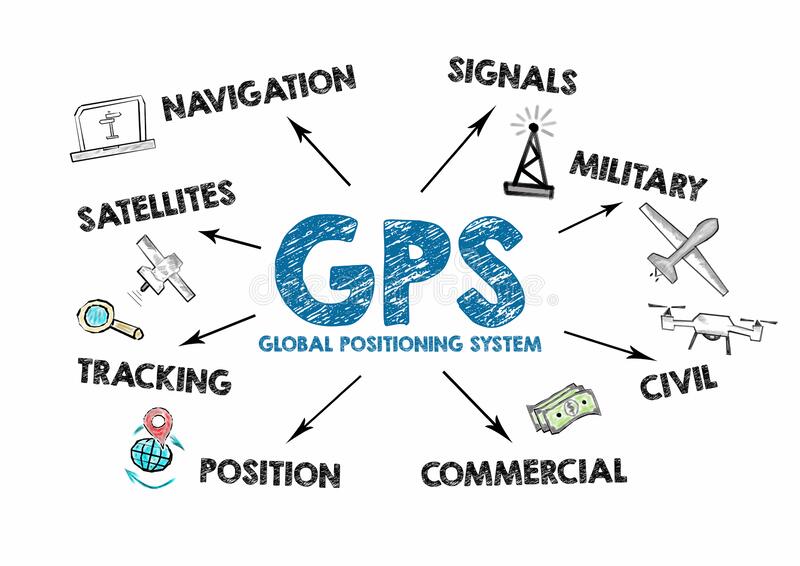 How Do We Build An Accurate Clock?
What is the Most
Accurate Clock?
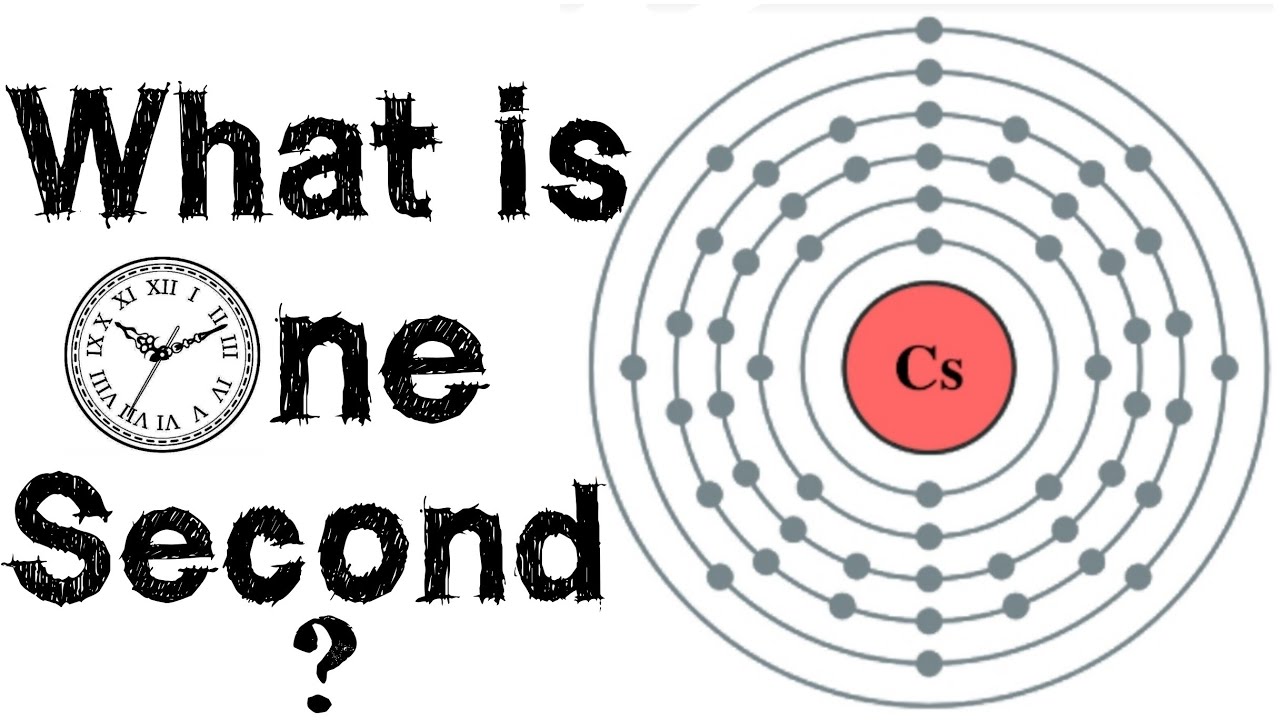 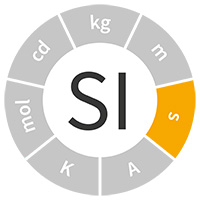 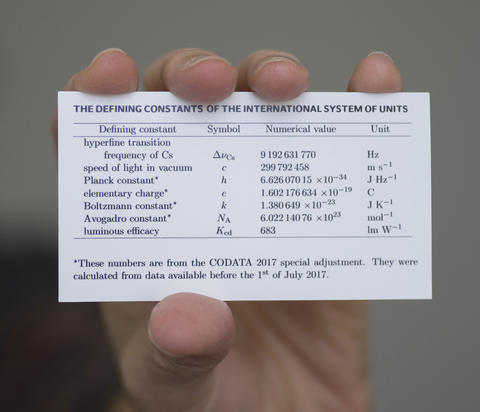 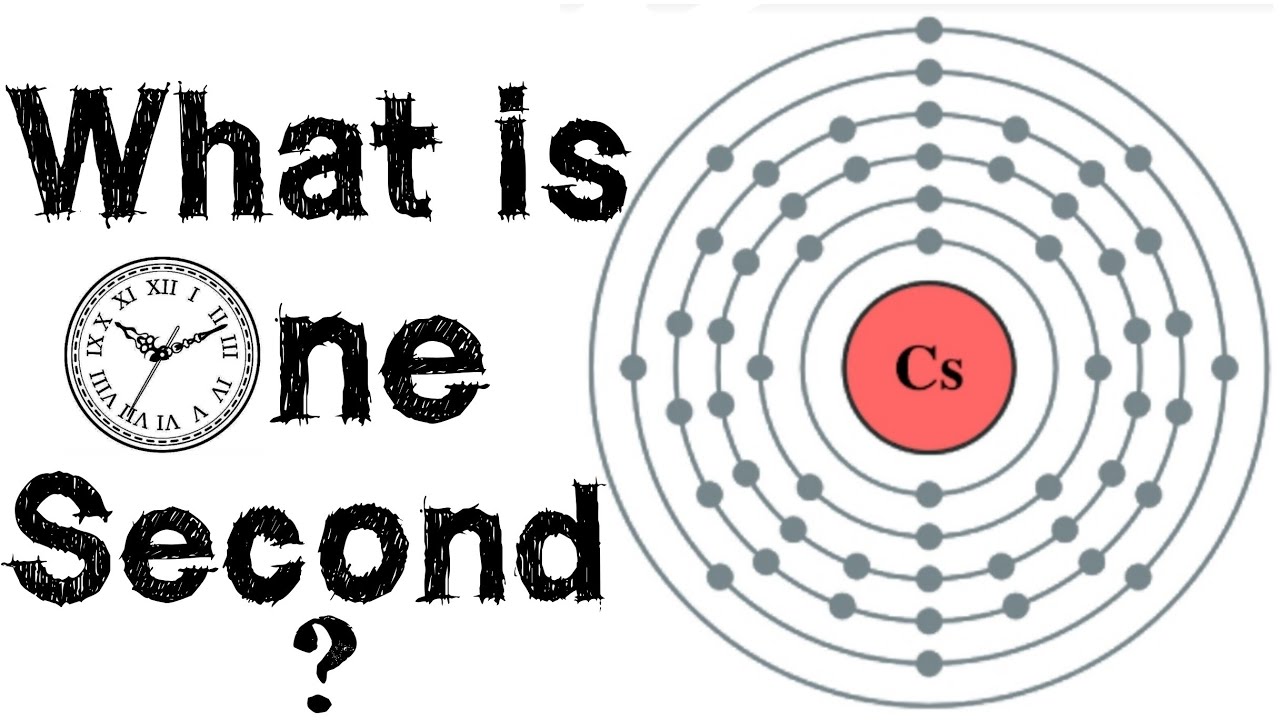 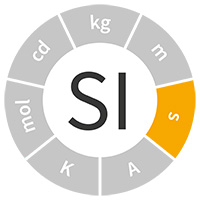 9192631770 Oscillations of 
Cesium 133 atom
The First Accurate Measurement of 
Caesium Clock Resonance by 
NIST, USA in 1952
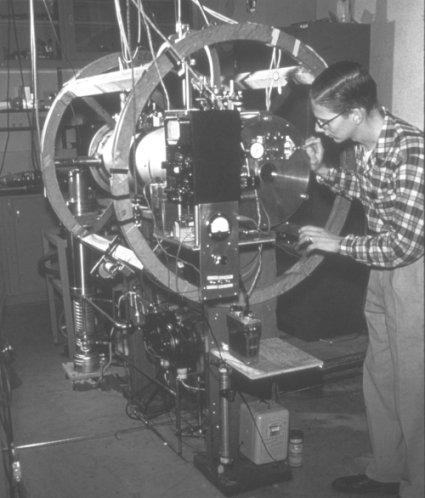 The First Practical Accurate Atomic Clock 
by NPL, UK in 1955
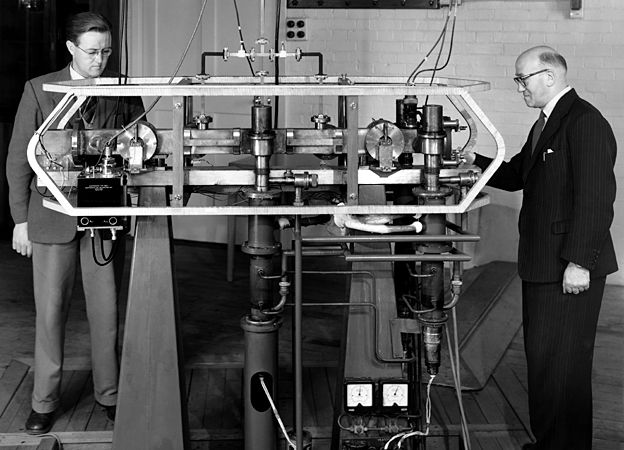 Can We Make These Clocks Better?
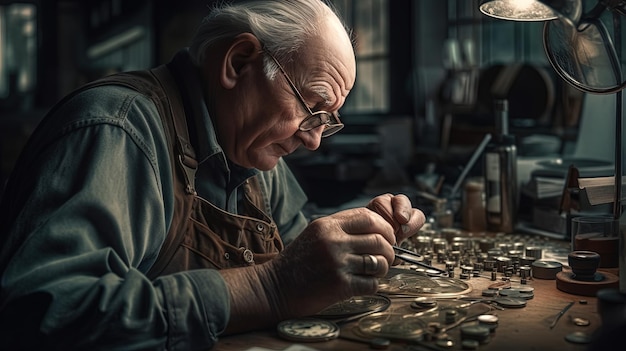 Go Optical
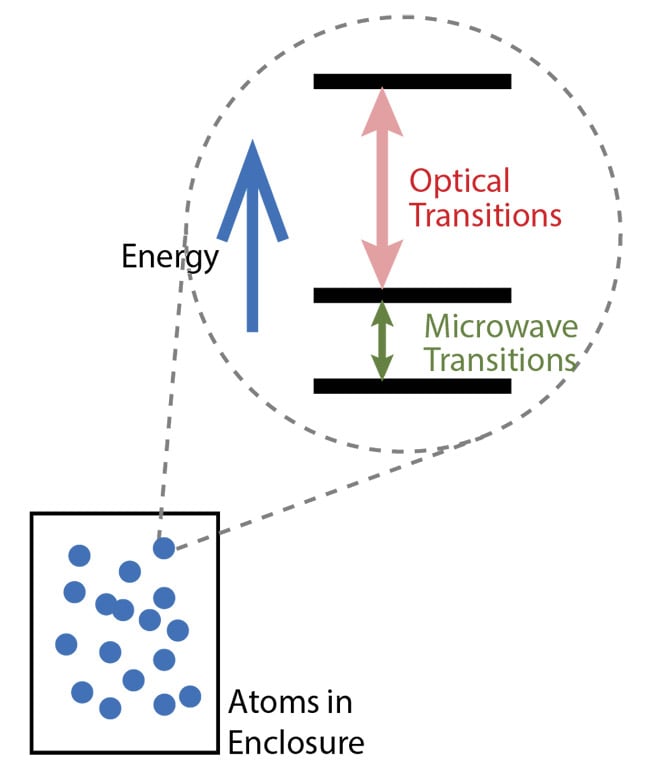 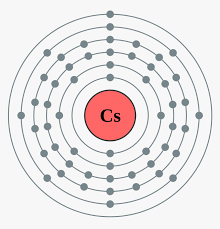 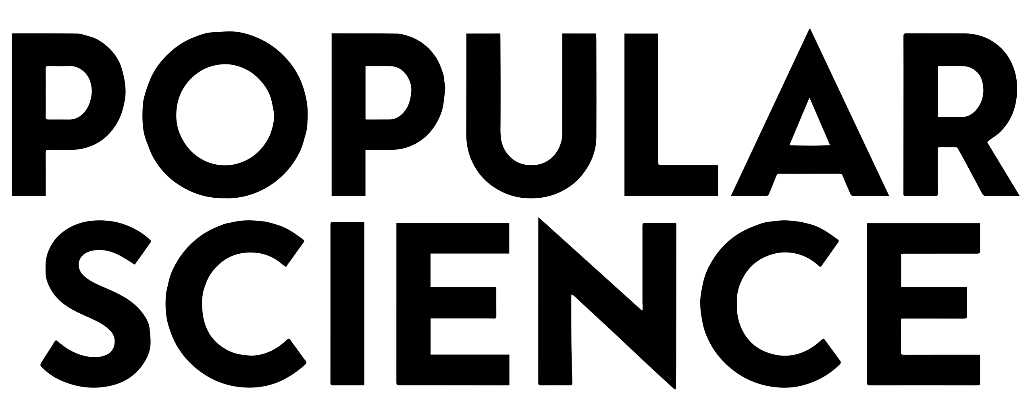 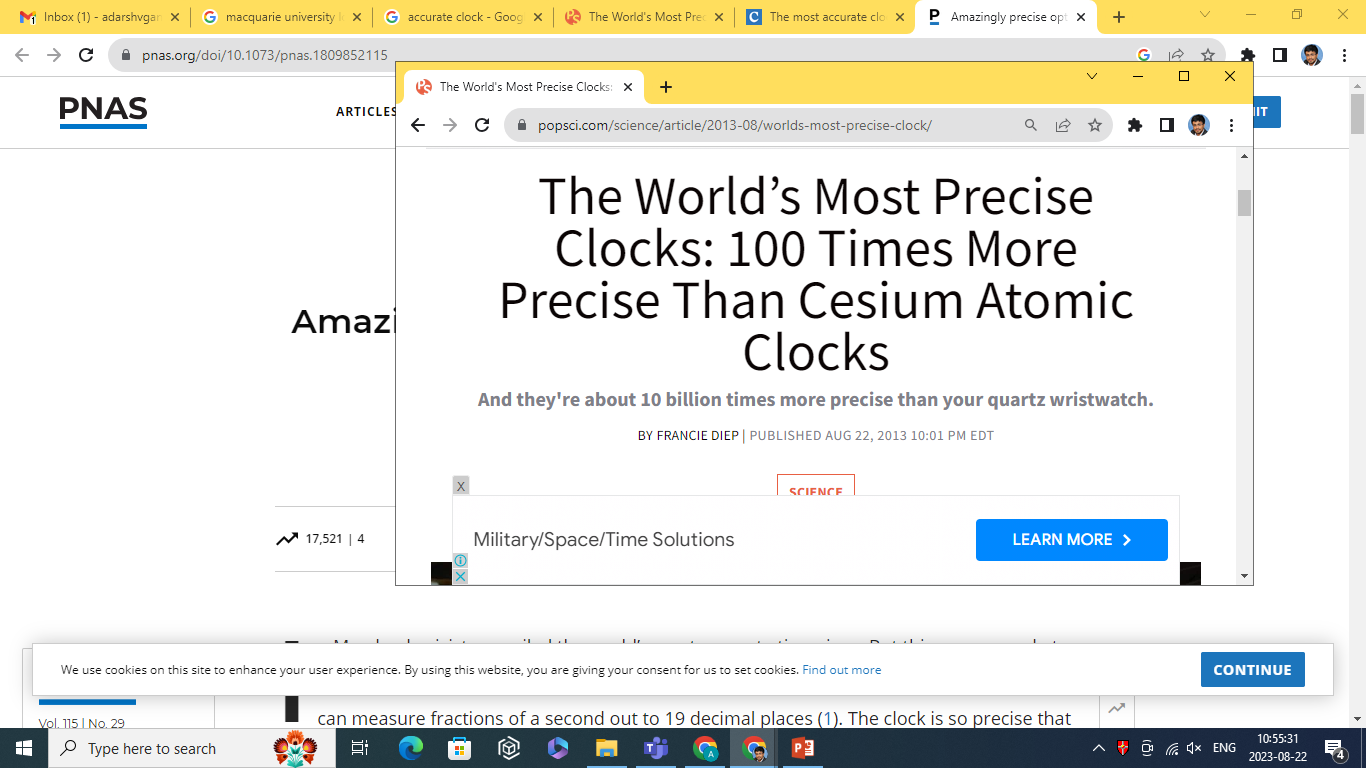 Optical Clocks 
Much Better Than Microwave Clocks
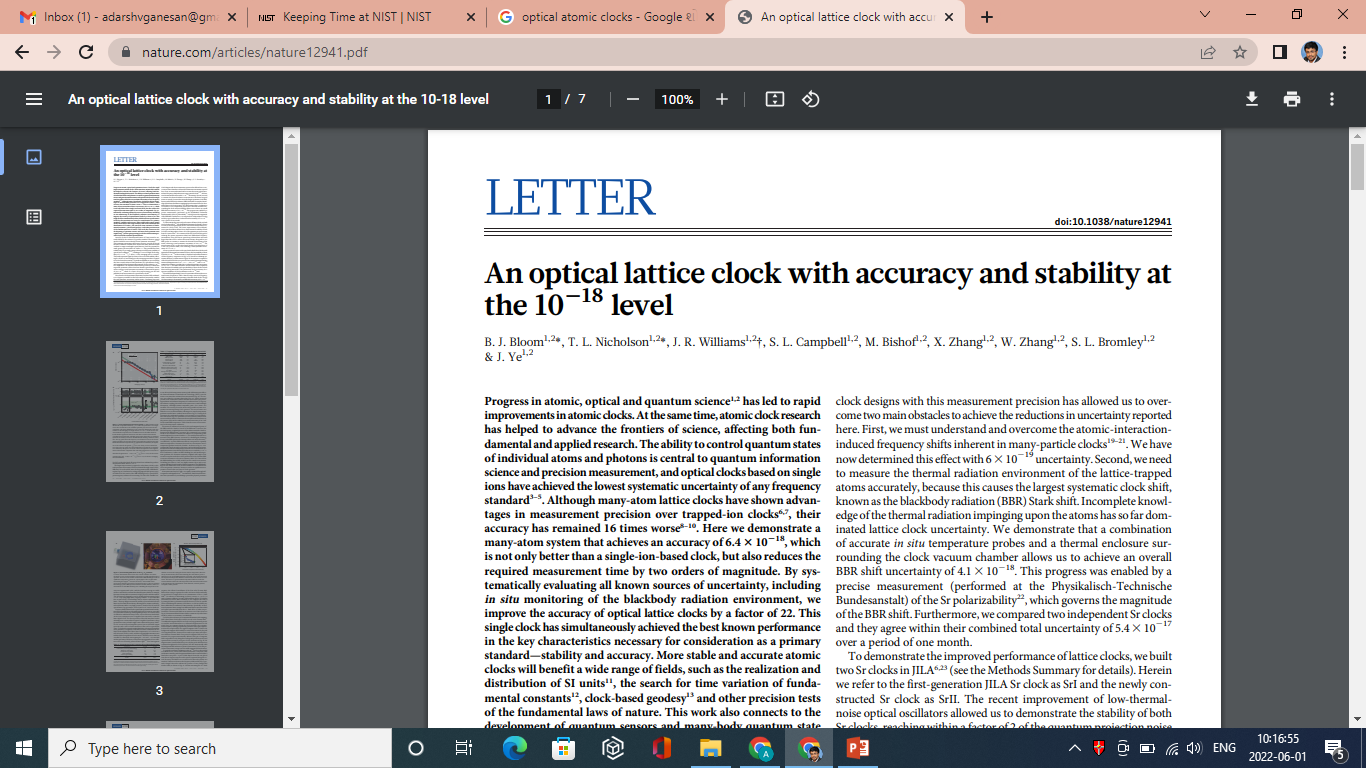 Nature 2014
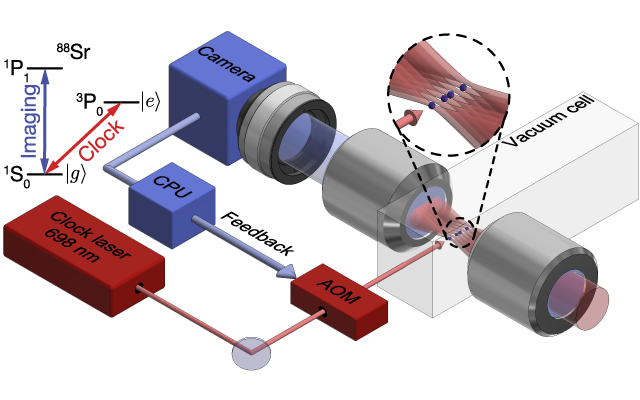 Can We Measure 
An Optical Frequency?
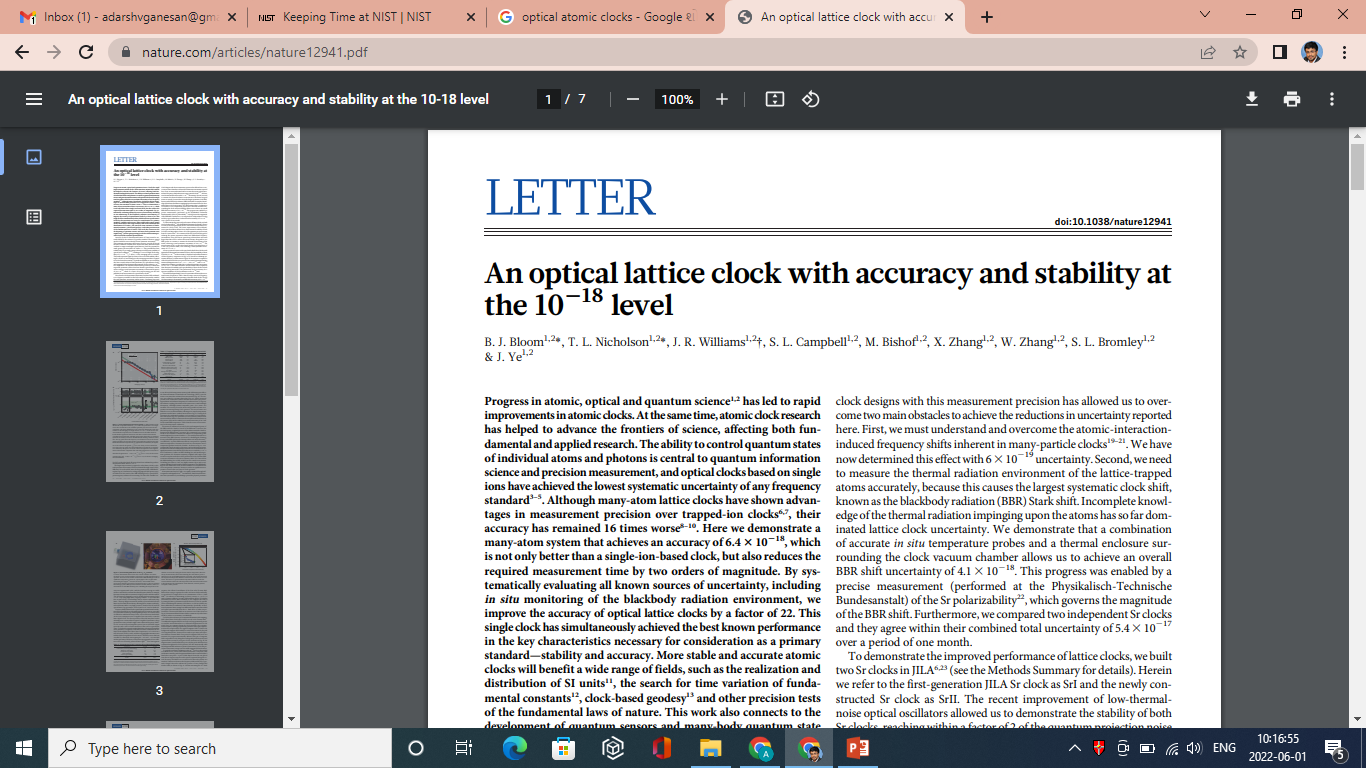 Nature 2014
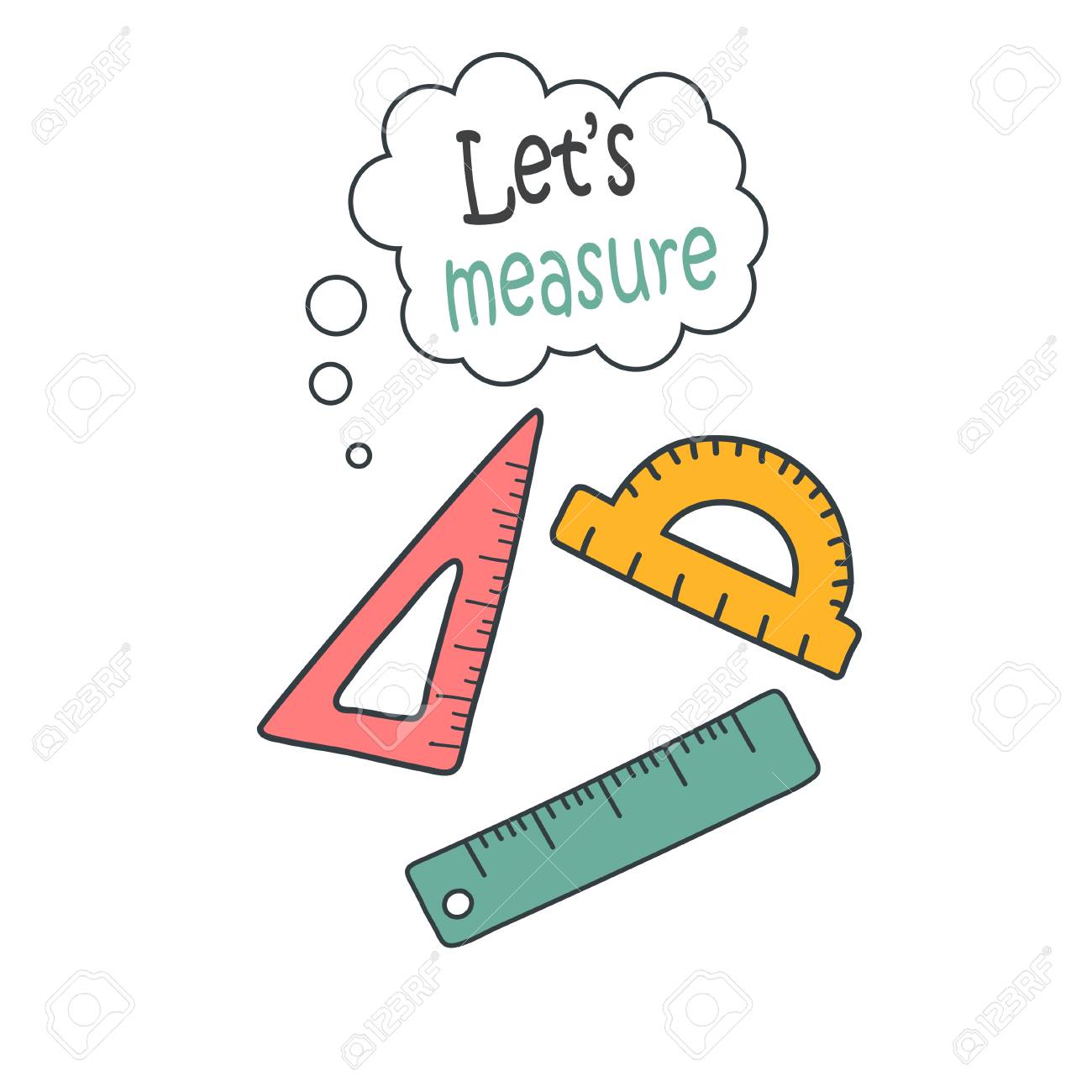 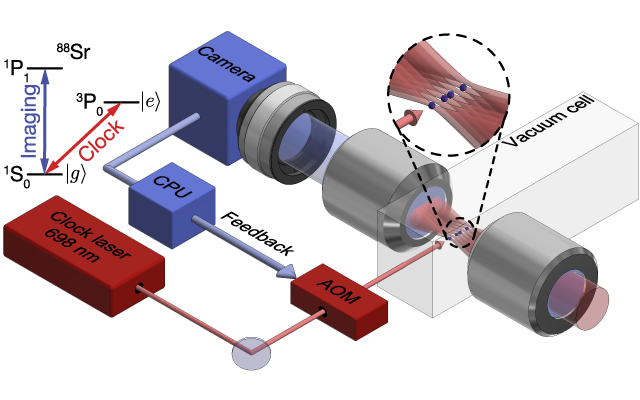 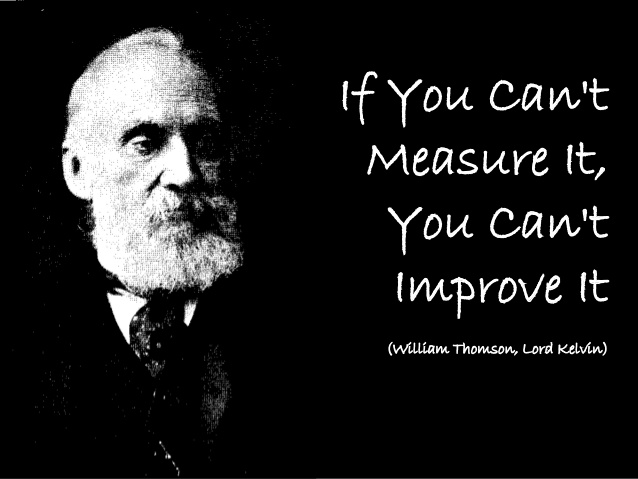 How Do We Measure An Optical Frequency?
How About Using An 
Electronic Frequency Counter?
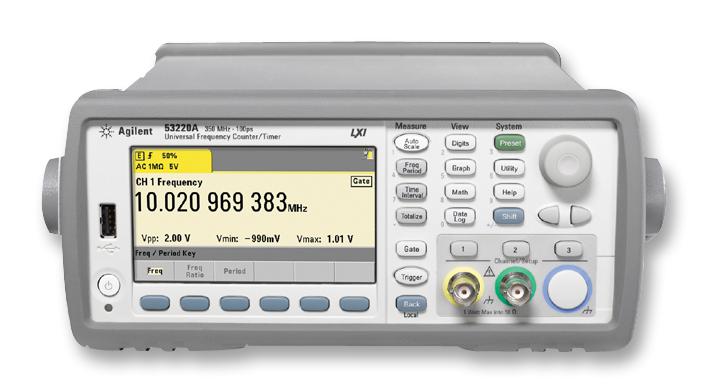 It Cannot Measure The Fast Light Oscillations!
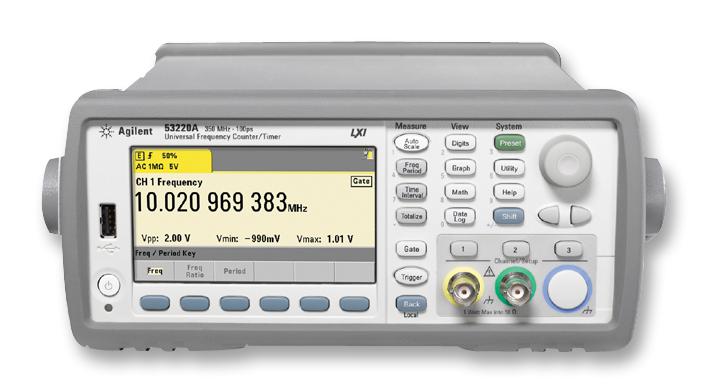 Can We Measure the Light Frequency Using A Ruler?
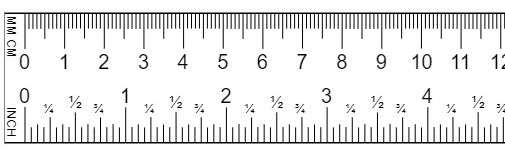 A ‘Frequency’ Ruler…
Hz, KHz, MHz, GHz, THz, …
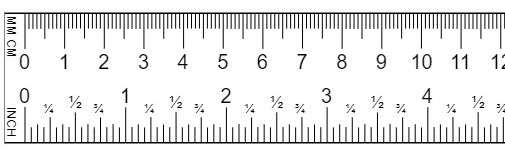 This Frequency Ruler is What We Refer To As “A Frequency Comb”
Hz, KHz, MHz, GHz, THz, …
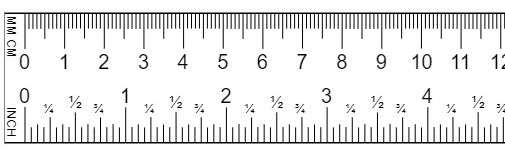 By Beating An Unknown Laser Frequency Against A Calibrated High-Stable Frequency Comb, The Frequency Can Be Measured Precisely
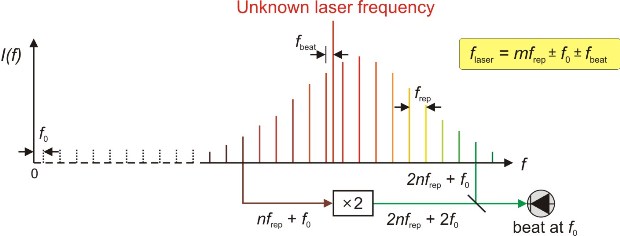 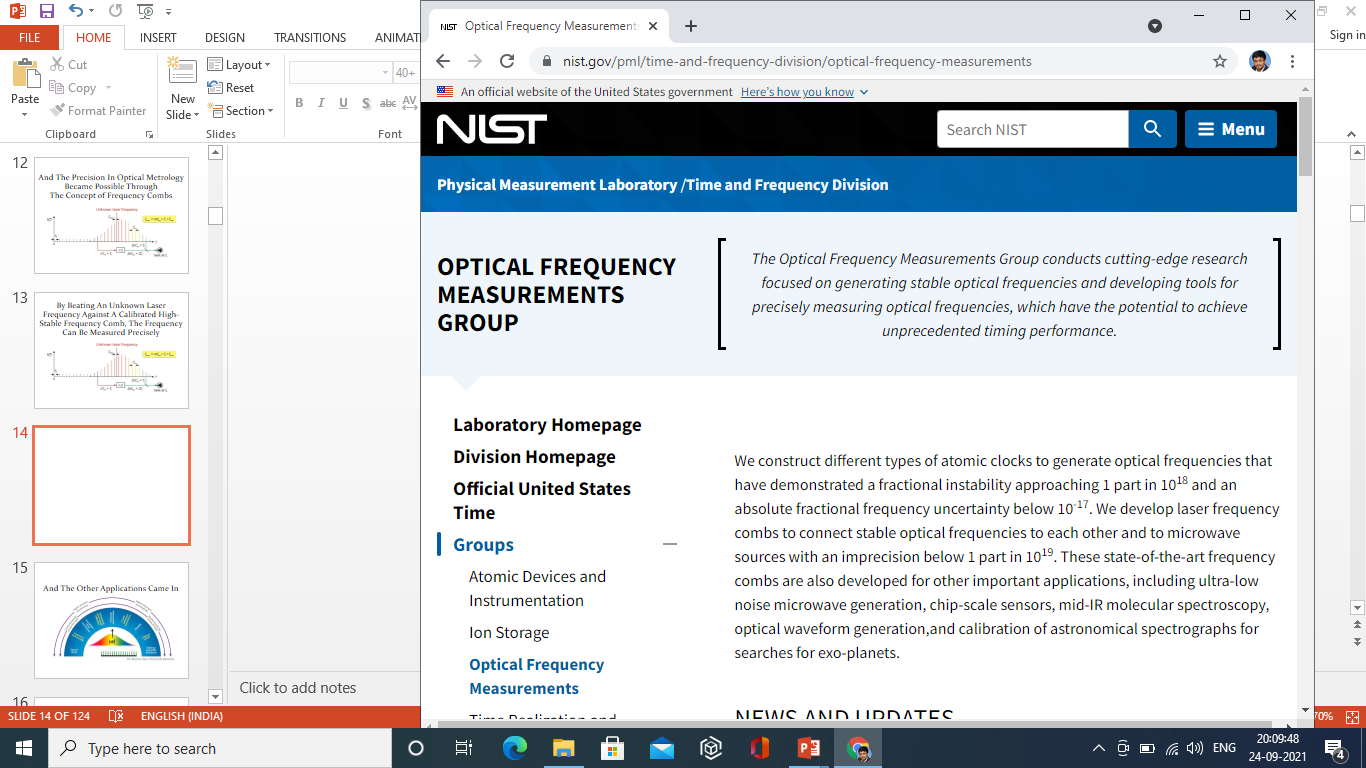 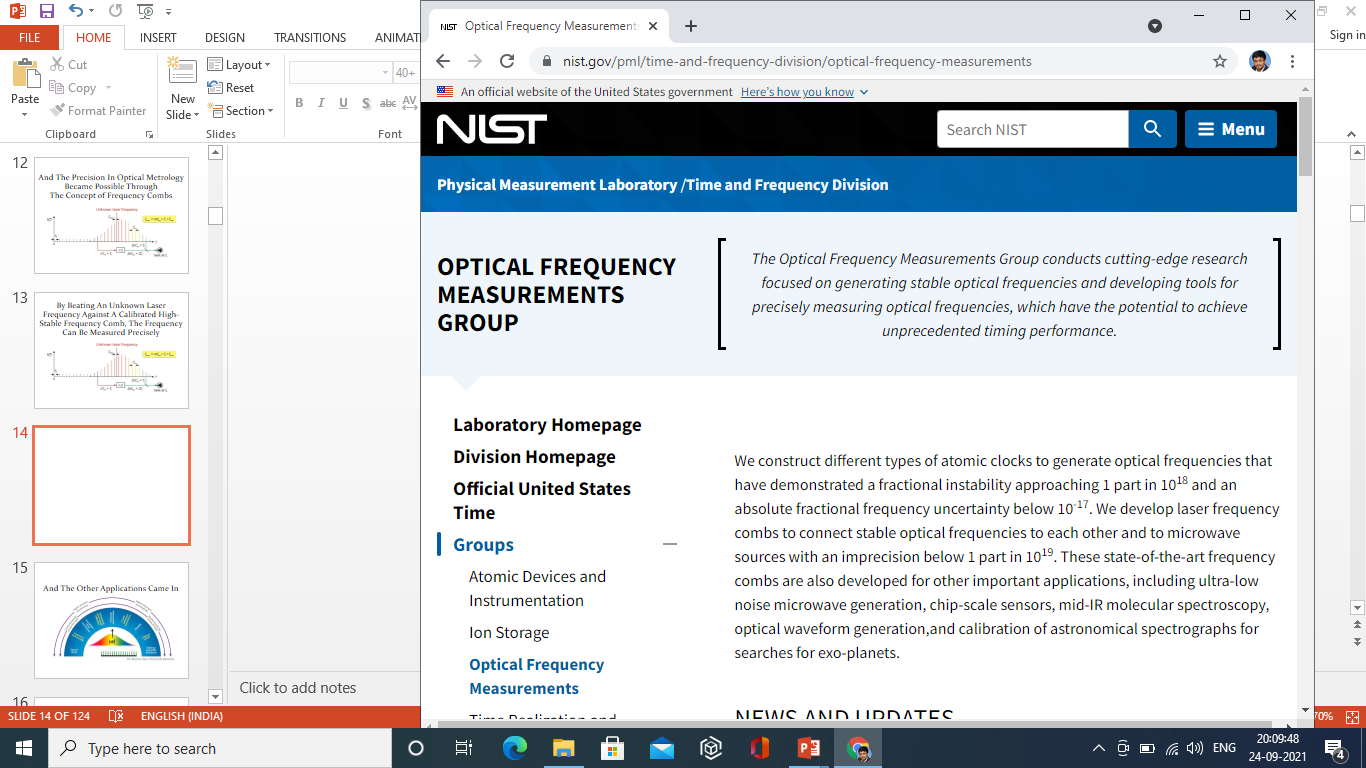 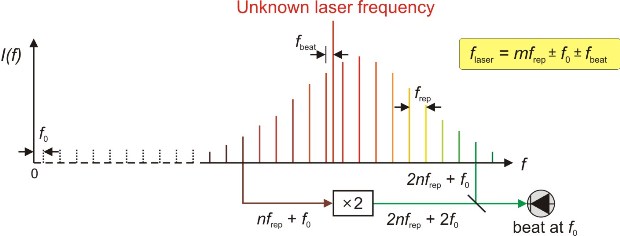 And The Other Applications Came In
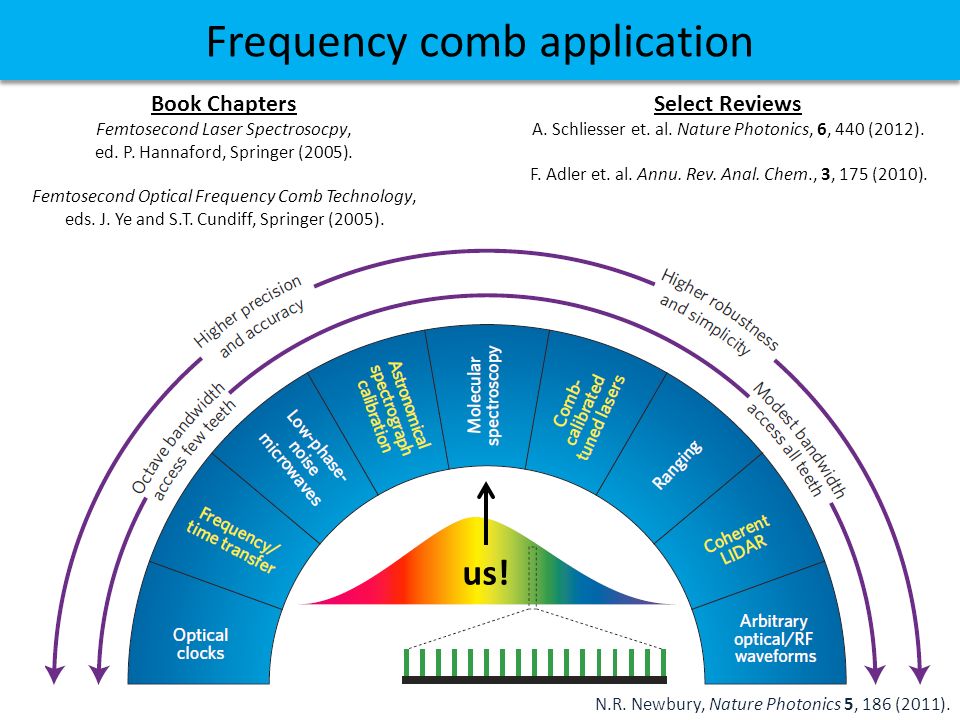 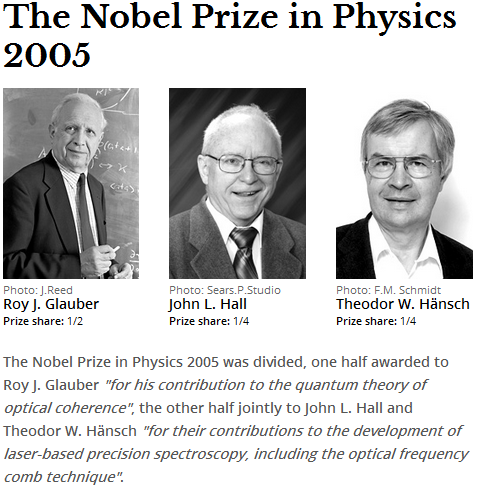 Despite the Nobel Prize, 
the Impact of Frequency Combs Has Largely Been Limited to the Domains of Optics and Photonics
The Field of Frequency Combs 
Demands A New Extrapolation
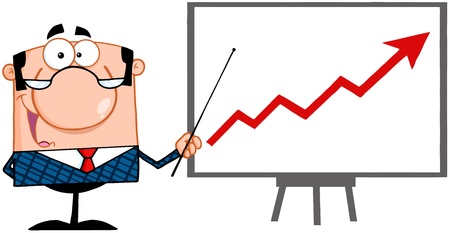 The First Experimental Evidence For 
Mechanical Frequency Combs
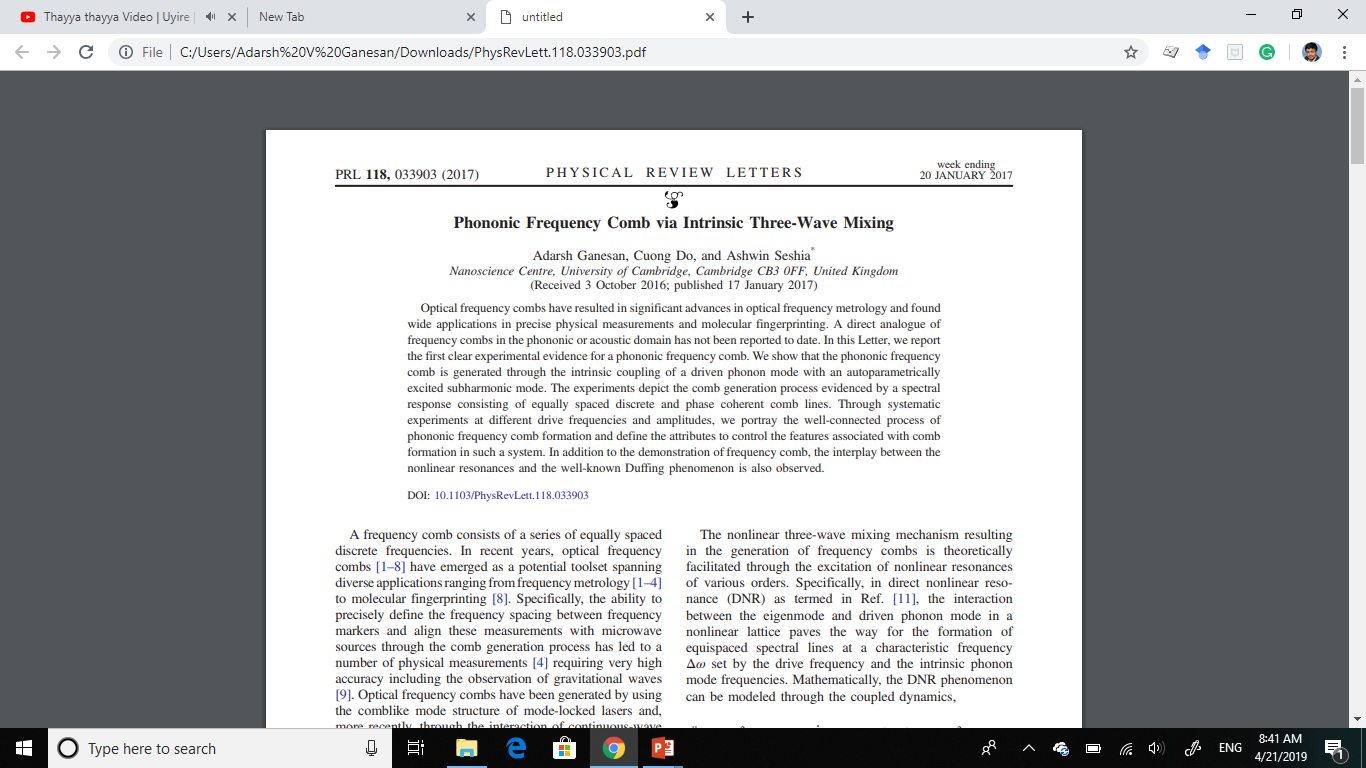 Mechanical (aka) Phononic (aka) Vibrational (aka) Acoustic 
Frequency Combs
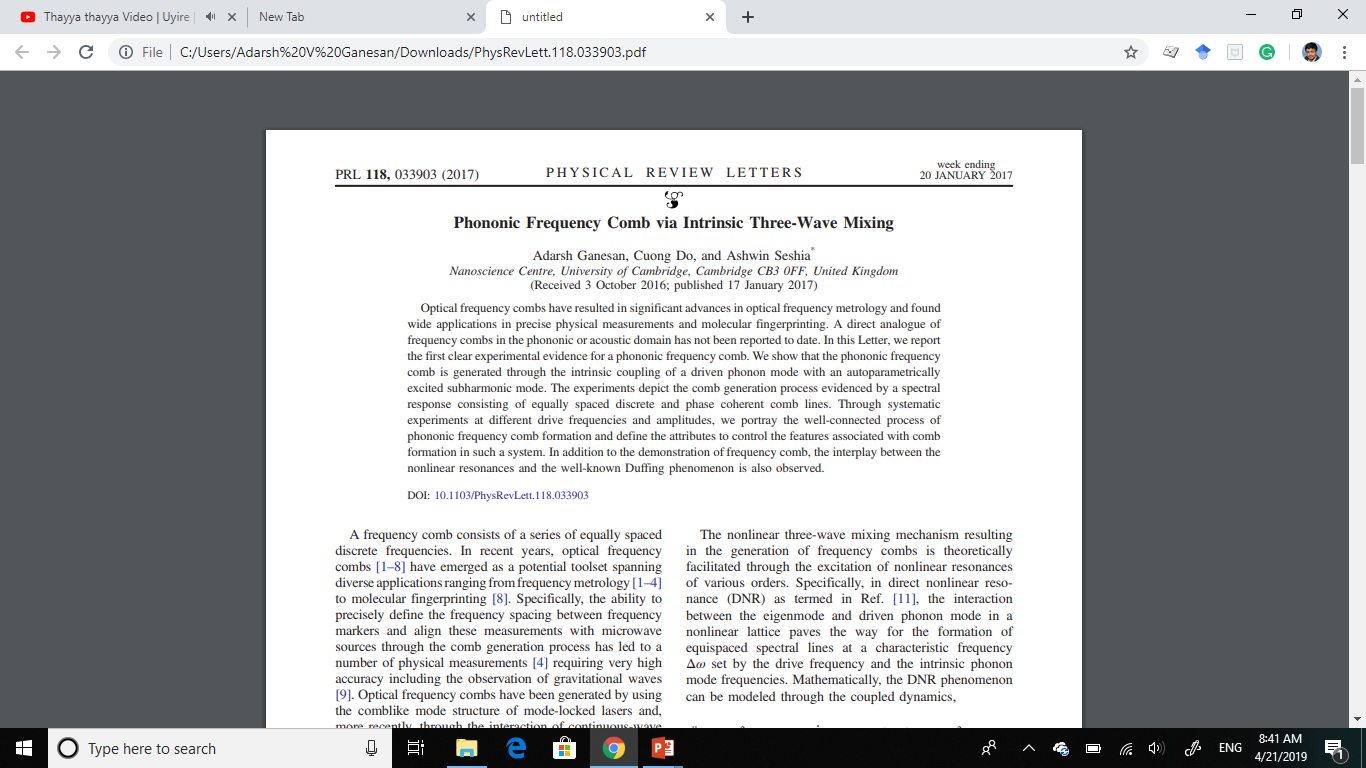 Phononics – an exciting field spanning 
Elastic Wave or Phonon Spectrum
Maldovan Nature, 2013
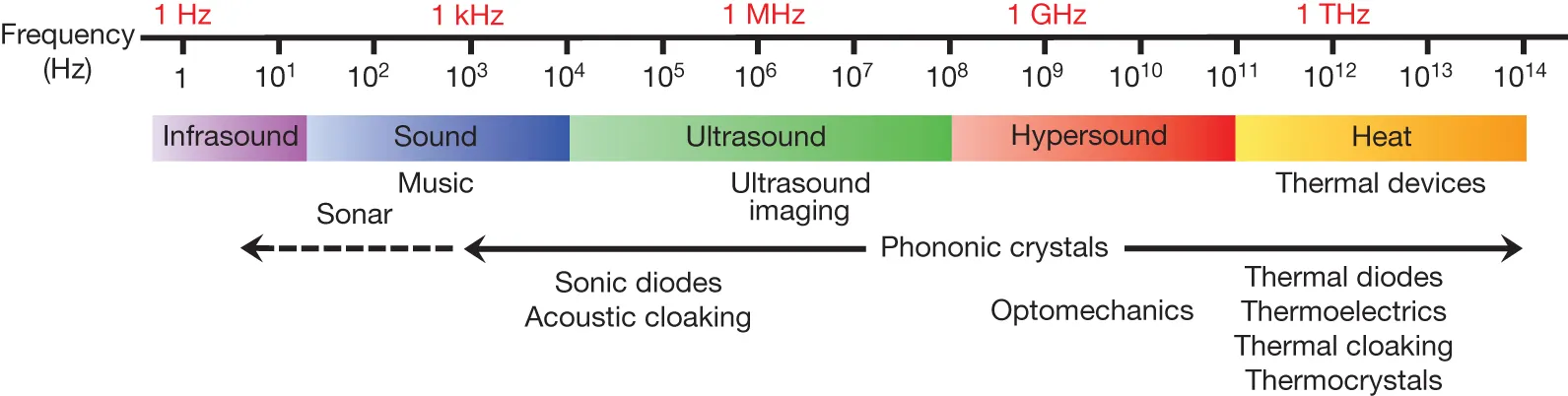 The ‘First’ Phonon Frequency Combs
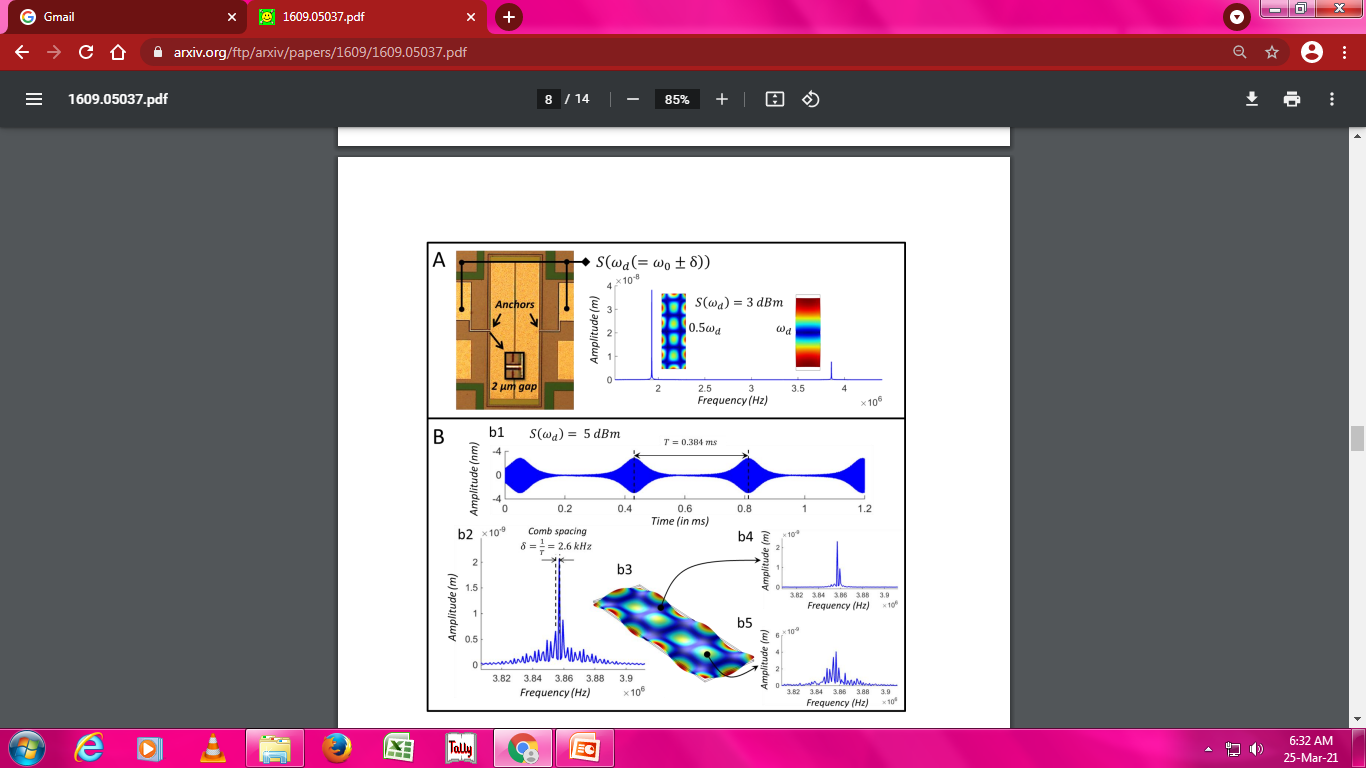 Ganesan, A., Do, C. and Seshia, A, PRL 2017
The American Physical Society Recognized My Work As 
A Significant Advance
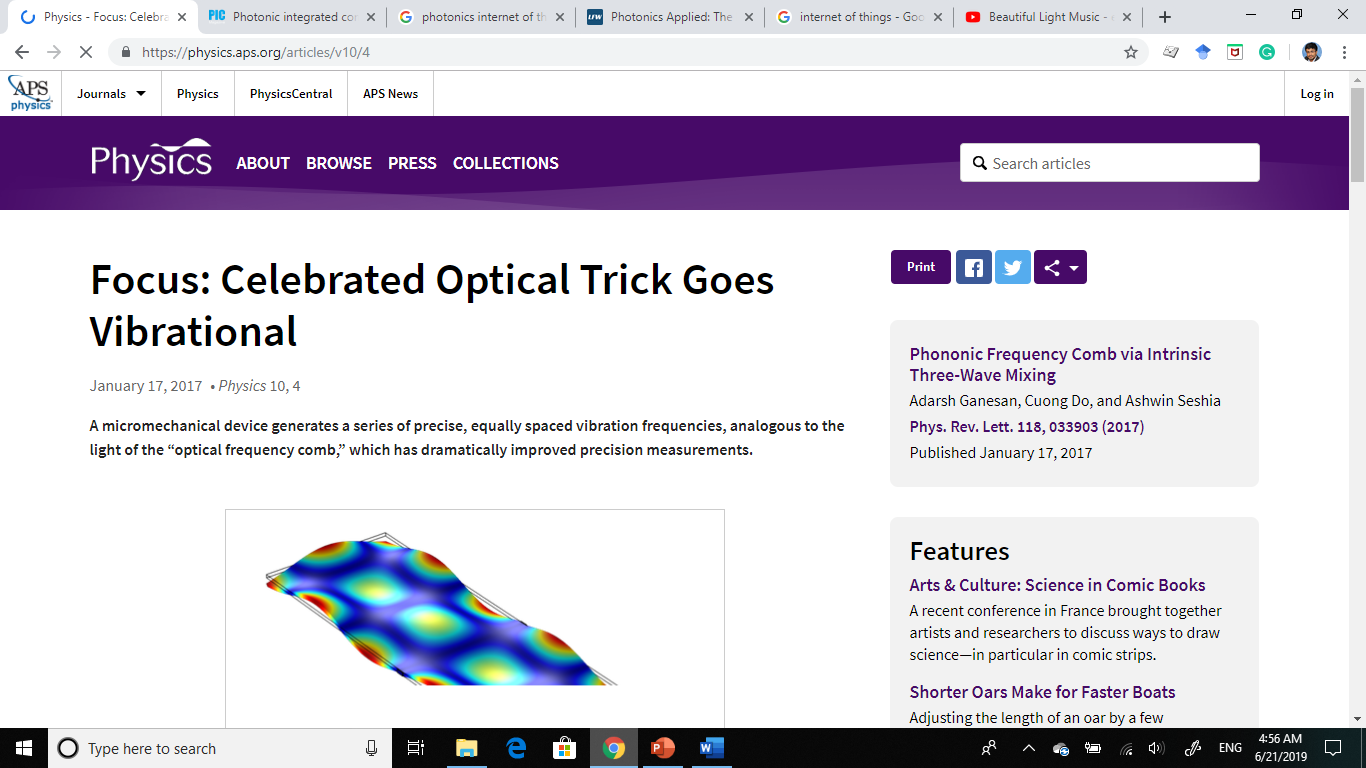 In A Nutshell, I Described A System That Can Create Several Equidistant Frequencies Out Of One Frequency Only
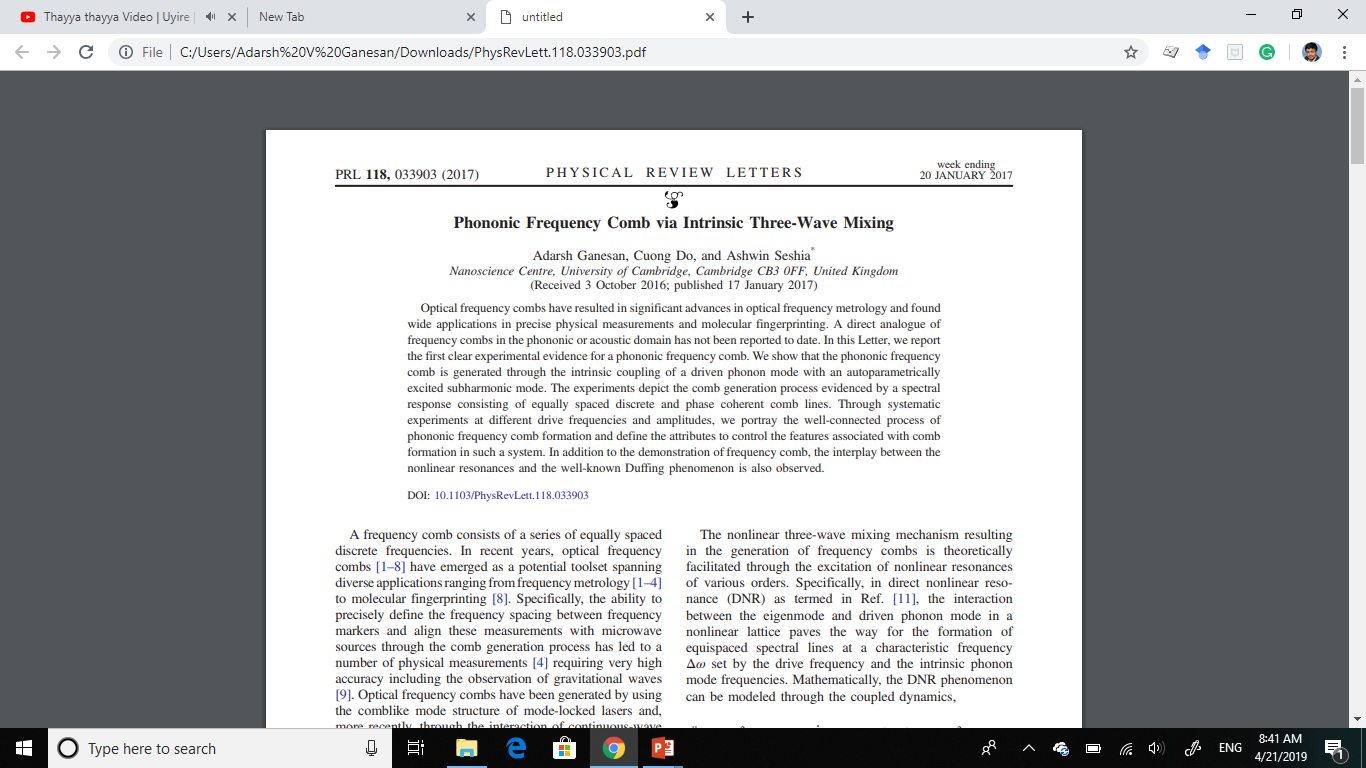 Let Us Consider A Mechanical Device
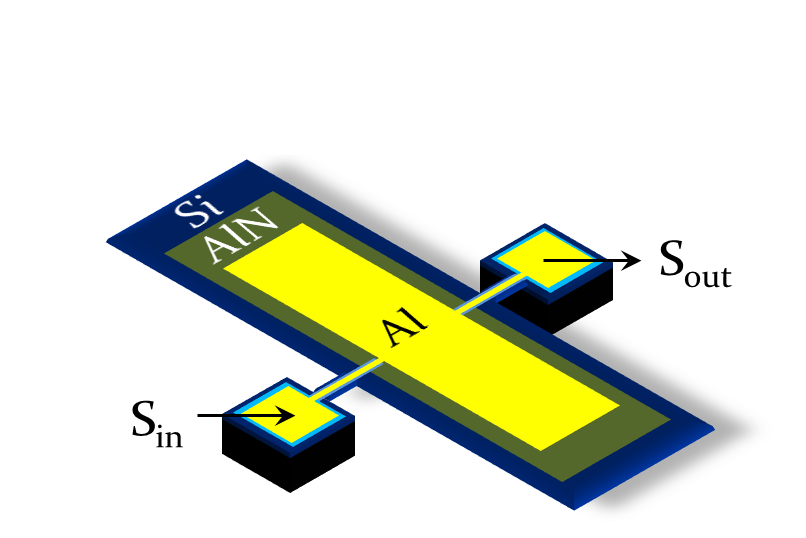 Some Description …
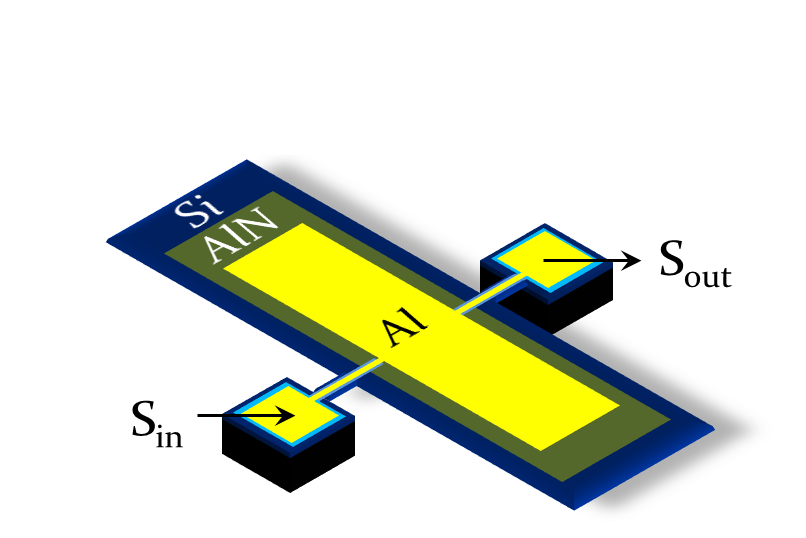 AlN for the Piezoelectric Actuation of Device
Al for Electrical Drive and Readout
Mathematical Modelling of Mechanical Resonators
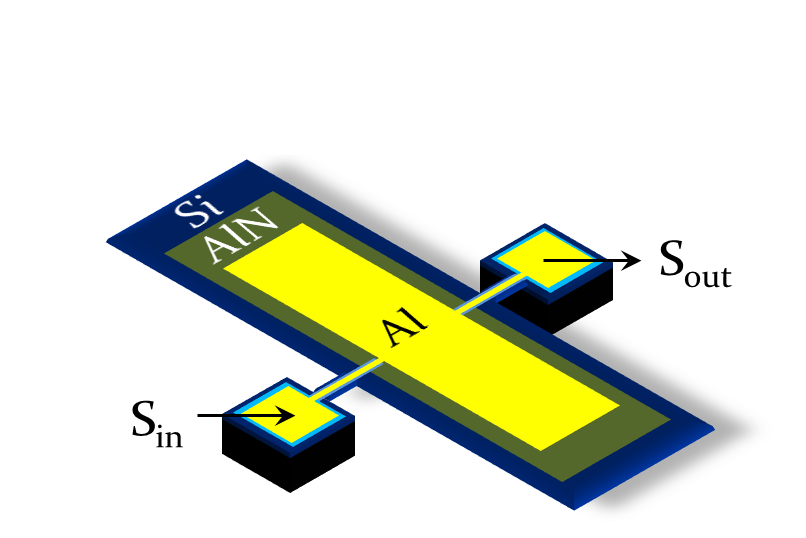 Modal
Interaction
Kinetic 
Energy
Potential Energy
Drive
Energy
Now Let Us Closely Watch The Input Ai
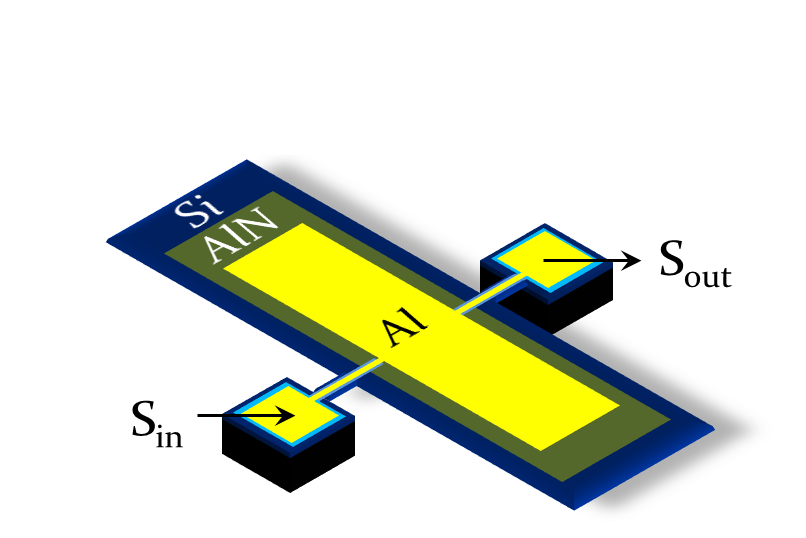 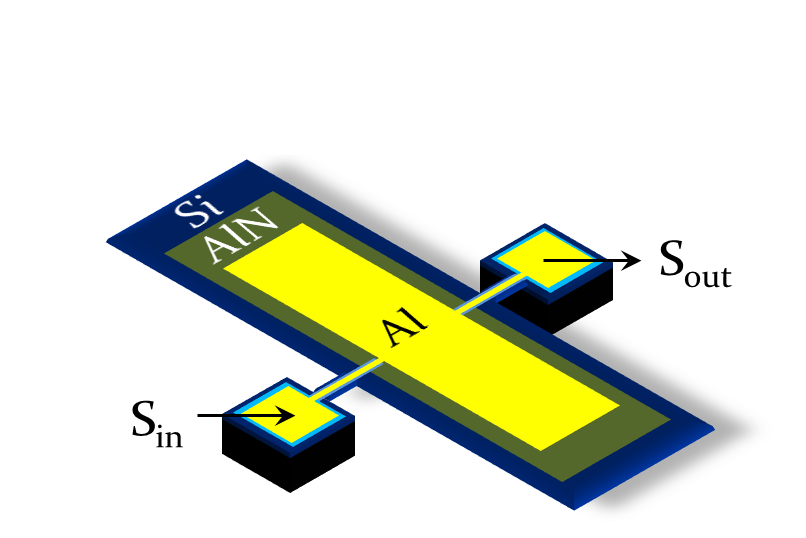 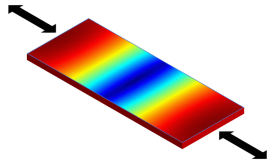 Surprise
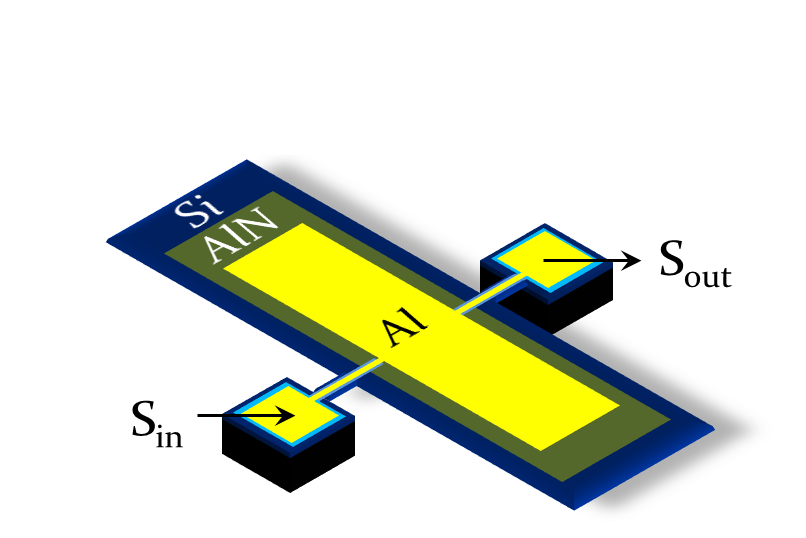 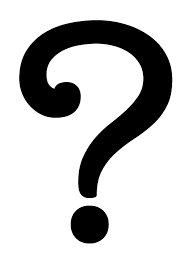 Frequency Combs
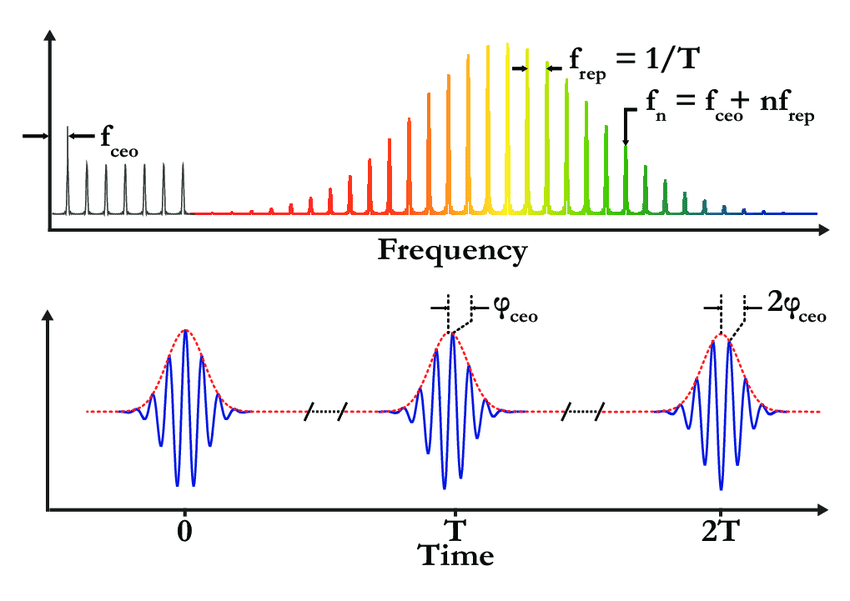 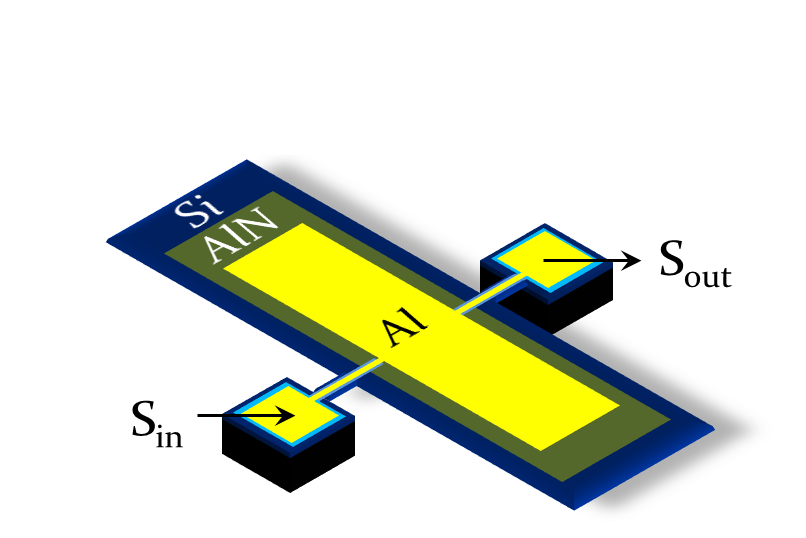 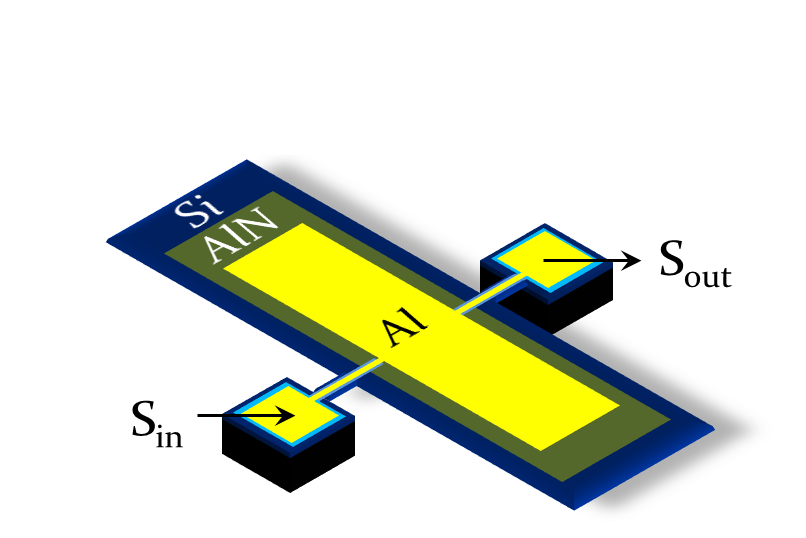 Frequency Combs!
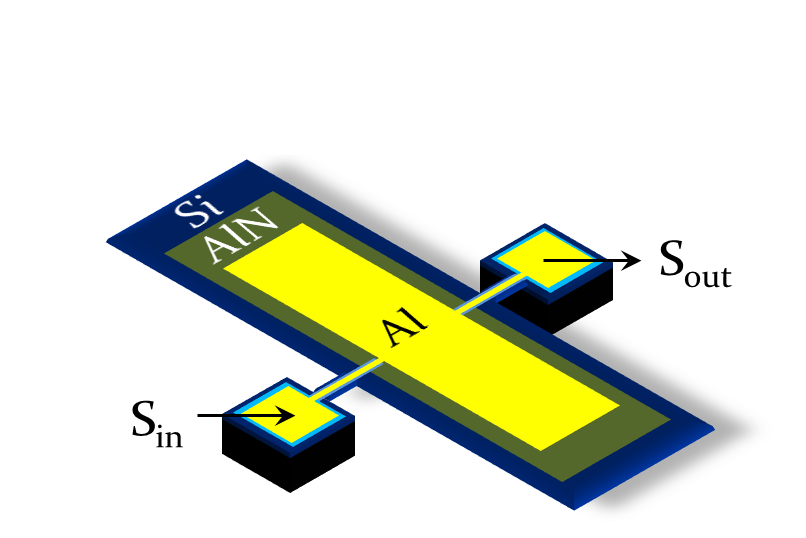 Wondering 
What Happened?
Frequency Combs!
This Driven Extension-Compression Mode Started To Couple With Other Modes
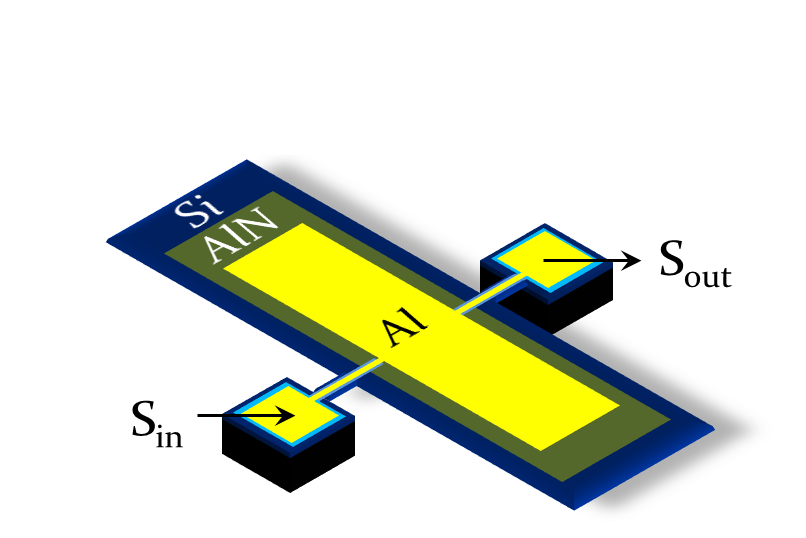 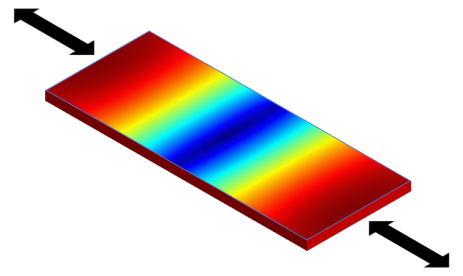 Frequency Combs!
And This Forms The 
Route For Coupling
The Dynamical Complexity Of This Model Can Help Us Understand The Fuller Scope of Phononic Frequency Combs
My Doctoral Research Established The Fundamentals of 
Phononic Frequency Combs
Timeline

Ganesan, A., Do, C. and Seshia, A., 2017. Phononic frequency comb via intrinsic three-wave mixing. Physical review letters, 118(3), p.033903.

Proved The Existence of 
Phononic Frequency Combs
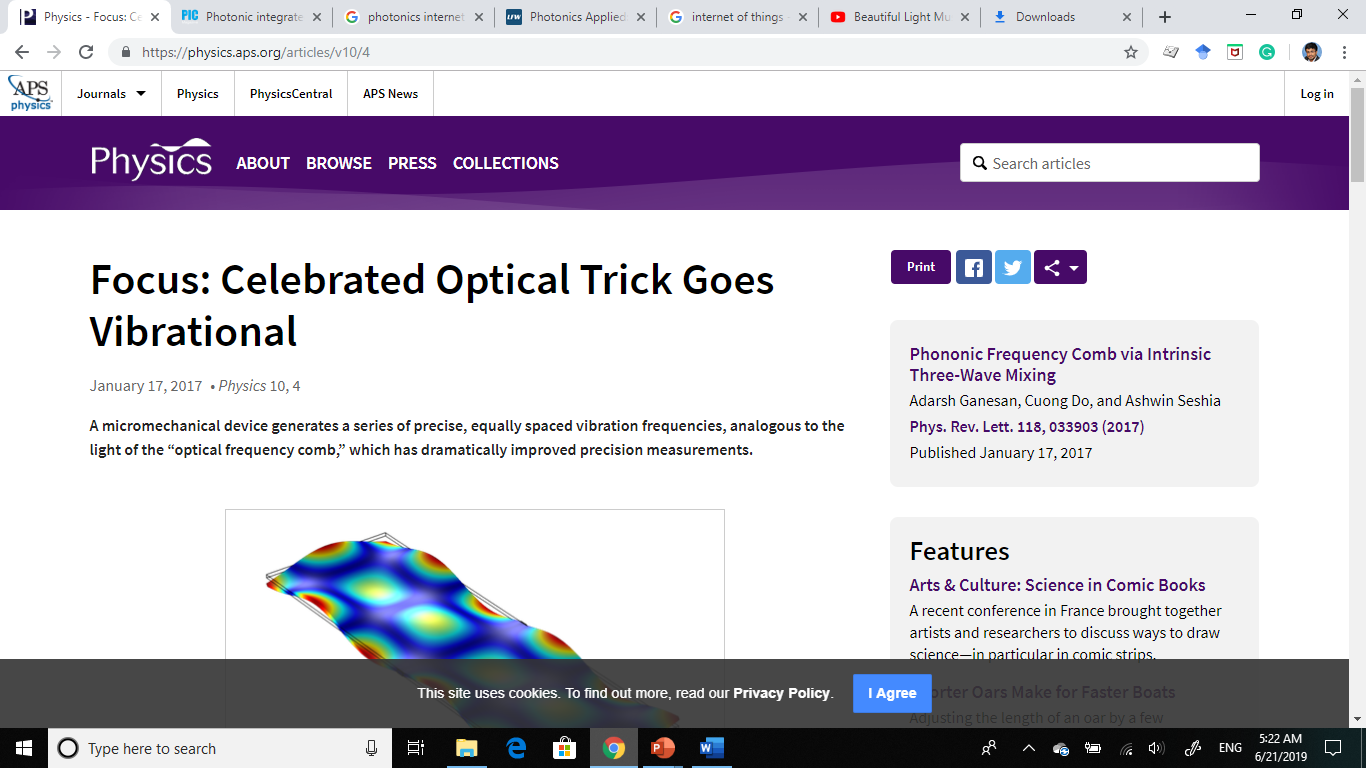 Timeline

Ganesan, A., Do, C. and Seshia, A., 2018. Phononic frequency comb via three-mode parametric resonance. Applied Physics Letters, 112(2), p.021906.

Major Leap from 2-Mode to 3-Mode to N-Mode Established
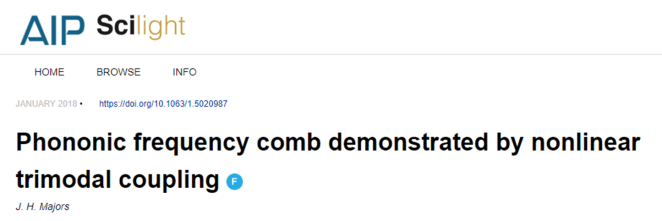 My Papers on Combs & Beyond

Adarsh Ganesan, Cuong Do and Ashwin Seshia, “Anharmonic Sensing of Granular Mechanics using Micromechanical Resonator,” IEEE Sensors (2018)
Justin M. Foley, Adarsh V. Ganesan, John R. Lawall, Weijian Yang and Christopher Chase, “Active-Cavity Optomechanics: A Self-Cooling Laser,” Frontiers in Optics/Laser Science (2018) 
Adarsh Ganesan and Ashwin Seshia, “Experimental Mapping of the Operational Regimes of Phononic Frequency Combs,” IEEE International Frequency Control Symposium (IFCS) (2018) 
Adarsh Ganesan and Ashwin Seshia, “A Proposal for Absolute Inertial Imaging using Two Mechanical Modes,” IEEE International Frequency Control Symposium (IFCS) (2018)
Adarsh Ganesan, Cuong Do and Ashwin Seshia, "Excitation of Multiple 2-Mode Parametric Resonances by a Single Driven Mode," Europhysics Letters 119, no. 1 (2017): 10002 
Adarsh Ganesan, Cuong Do and Ashwin Seshia, “Frequency Transitions in Phononic Four-Wave Mixing,” Applied Physics Letters 111, no. 6 (2017): 064101 
Cuong Do, Adarsh Ganesan and Ashwin Seshia, “Low Power Sub-Milligram Resonant MEMS Load Sensor,” the 19th International Conference on Solid-State Sensors, Actuators and Microsystems - Transducers (2017): 974-977 
Vahid Serpooshan, Pu Chen, Haodi Wu, Soah Lee, Arun Sharma, Daniel A Hu, Sneha Venkatraman, Adarsh Venkataraman Ganesan, Fan Yang, Joseph C Wu, Utkan Demirci, “Bioacoustic Patterning of Human iPSC-Derived Cardiomyocytes into 3D Cardiac Tissue,” Biomaterials 131, (2017): 47-57 
Adarsh Ganesan, Cuong Do and Ashwin Seshia, “Observation of Three-Mode Parametric Instability in a Micromechanical Resonator,” Applied Physics Letters 109, no. 19 (2016): 193501
Adarsh Ganesan, Gokulnath Rajendran, Ari Ercole and Ashwin Seshia, “Multifrequency Acoustics as a Probe of Mesoscopic Blood Coagulation Dynamics,” Applied Physics Letters 109, no. 6 (2016): 063701 
Adarsh Ganesan, Cuong Do and Ashwin Seshia, “Observation of Intrinsic Mode Splitting in a Standalone Micromechanical Resonator,” IEEE International Frequency Control Symposium (IFCS) (2016): 1-4
Mustafa Asili, Pu Chen, Aaron Z. Hood, Anna Purser, Robert Hulsey, Layne Johnson, Adarsh Venkataraman Ganesan, Utkan Demirci and Erdem Topsakal, “Flexible Microwave Antenna Applicator for Chemo-Thermotherapy of the Breast,” IEEE Antennas and Wireless Propagation Letters 14 (2015): 1778-1781
Pu Chen, Zhengyuan Luo, Sinan Güven, Savas Tasoglu, Adarsh Venkataraman Ganesan, Andrew Weng and Utkan Demirci, “Microscale Assembly Directed by Liquid–Based Template,” Advanced Materials 26, no. 34 (2014): 5936-5941
Broadly Speaking …

Adarsh Ganesan, Cuong Do and Ashwin Seshia, “Anharmonic Sensing of Granular Mechanics using Micromechanical Resonator,” IEEE Sensors (2018)
Justin M. Foley, Adarsh V. Ganesan, John R. Lawall, Weijian Yang and Christopher Chase, “Active-Cavity Optomechanics: A Self-Cooling Laser,” Frontiers in Optics/Laser Science (2018) 
Adarsh Ganesan and Ashwin Seshia, “Experimental Mapping of the Operational Regimes of Phononic Frequency Combs,” IEEE International Frequency Control Symposium (IFCS) (2018) 
Adarsh Ganesan and Ashwin Seshia, “A Proposal for Absolute Inertial Imaging using Two Mechanical Modes,” IEEE International Frequency Control Symposium (IFCS) (2018)
Adarsh Ganesan, Cuong Do and Ashwin Seshia, "Excitation of Multiple 2-Mode Parametric Resonances by a Single Driven Mode," Europhysics Letters 119, no. 1 (2017): 10002 
Adarsh Ganesan, Cuong Do and Ashwin Seshia, “Frequency Transitions in Phononic Four-Wave Mixing,” Applied Physics Letters 111, no. 6 (2017): 064101 
Cuong Do, Adarsh Ganesan and Ashwin Seshia, “Low Power Sub-Milligram Resonant MEMS Load Sensor,” the 19th International Conference on Solid-State Sensors, Actuators and Microsystems - Transducers (2017): 974-977 
Vahid Serpooshan, Pu Chen, Haodi Wu, Soah Lee, Arun Sharma, Daniel A Hu, Sneha Venkatraman, Adarsh Venkataraman Ganesan, Fan Yang, Joseph C Wu, Utkan Demirci, “Bioacoustic Patterning of Human iPSC-Derived Cardiomyocytes into 3D Cardiac Tissue,” Biomaterials 131, (2017): 47-57 
Adarsh Ganesan, Cuong Do and Ashwin Seshia, “Observation of Three-Mode Parametric Instability in a Micromechanical Resonator,” Applied Physics Letters 109, no. 19 (2016): 193501
Adarsh Ganesan, Gokulnath Rajendran, Ari Ercole and Ashwin Seshia, “Multifrequency Acoustics as a Probe of Mesoscopic Blood Coagulation Dynamics,” Applied Physics Letters 109, no. 6 (2016): 063701 
Adarsh Ganesan, Cuong Do and Ashwin Seshia, “Observation of Intrinsic Mode Splitting in a Standalone Micromechanical Resonator,” IEEE International Frequency Control Symposium (IFCS) (2016): 1-4
Mustafa Asili, Pu Chen, Aaron Z. Hood, Anna Purser, Robert Hulsey, Layne Johnson, Adarsh Venkataraman Ganesan, Utkan Demirci and Erdem Topsakal, “Flexible Microwave Antenna Applicator for Chemo-Thermotherapy of the Breast,” IEEE Antennas and Wireless Propagation Letters 14 (2015): 1778-1781
Pu Chen, Zhengyuan Luo, Sinan Güven, Savas Tasoglu, Adarsh Venkataraman Ganesan, Andrew Weng and Utkan Demirci, “Microscale Assembly Directed by Liquid–Based Template,” Advanced Materials 26, no. 34 (2014): 5936-5941
We Proved The Long-Known Concepts Of Nonlinear Optics In The Physical Domain Of Vibrations
Until Now, The Goal Has Been To Study & Explore The Depth, Breadth and Neighborhood of The Field of 
Phononic Frequency Combs
Despite Several Papers On Phononic Frequency Combs, There Is Still One Major Missing Block
And What’s That?
What Are The Existence Conditions For Phononic Frequency Combs?
As A NIST Postdoc, 
I’Ve Figured That Out
The Perturbation Theory Illuminated the Existence Regimes of Phononic Frequency Combs
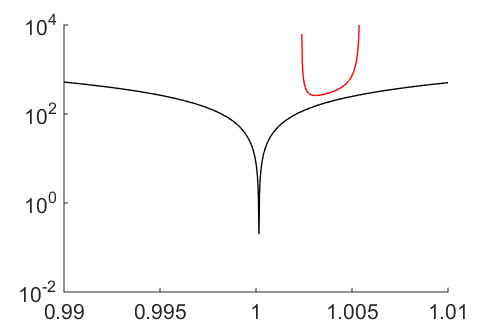 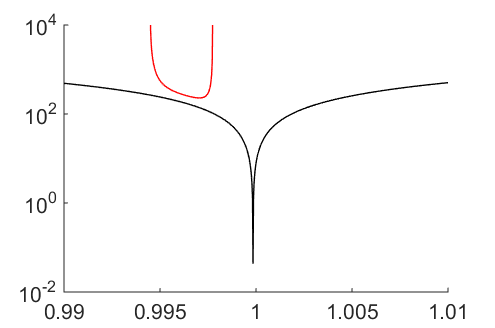 Z. Qi, C. Menyuk, J. Gorman & A. Ganesan, APL 2020
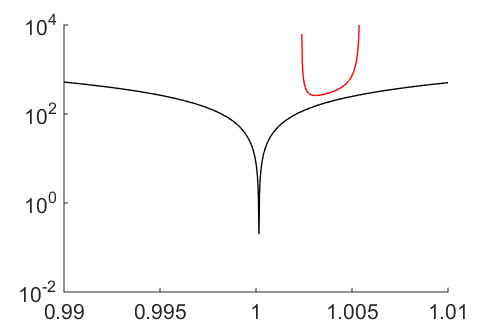 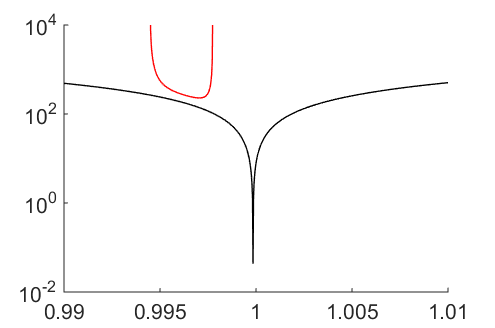 This Is The Threshold For Parametric Resonance
Z. Qi, C. Menyuk, J. Gorman & A. Ganesan, APL 2020
And Phononic Frequency Combs 
Exist In These Zones
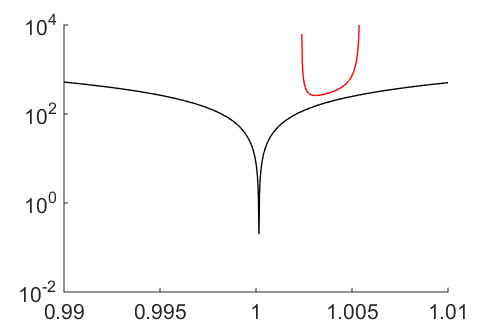 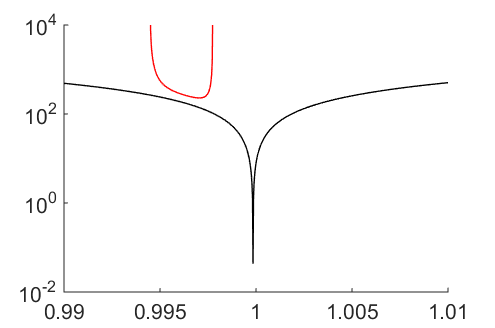 Z. Qi, C. Menyuk, J. Gorman & A. Ganesan, APL 2020
In These Zones, The Frequency Comb Structure Will Be Evidenced
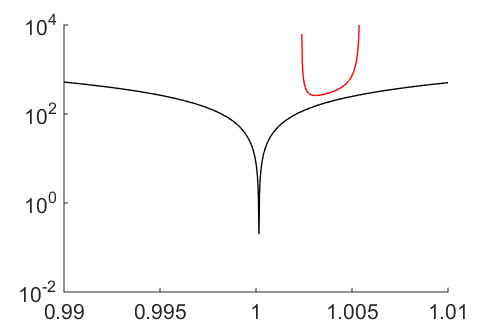 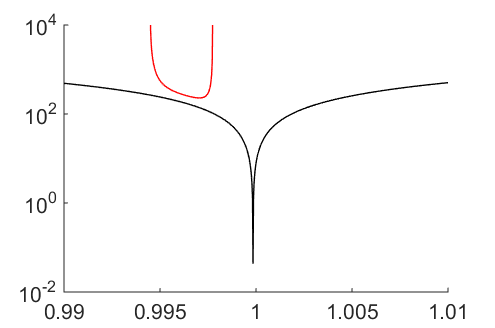 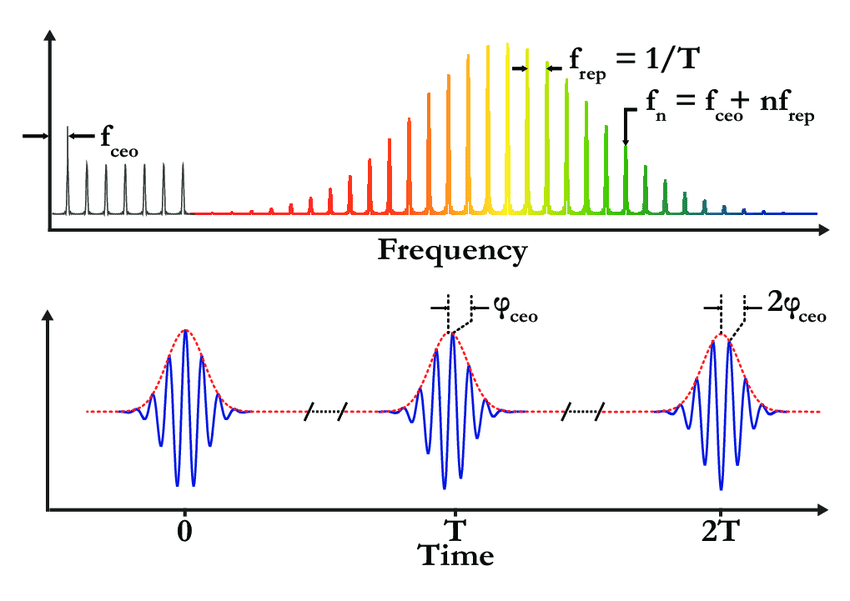 Z. Qi, C. Menyuk, J. Gorman & A. Ganesan, APL 2020
Phononic Frequency Combs Around the World
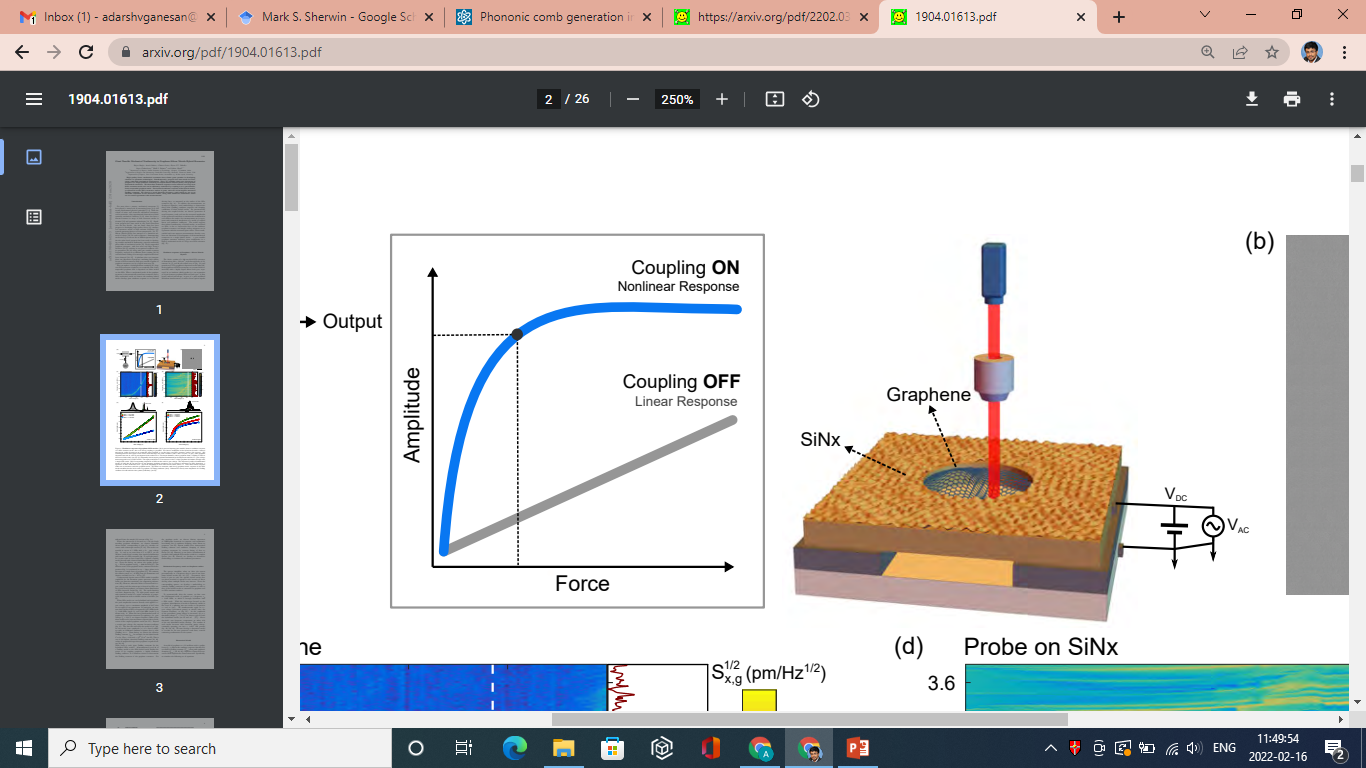 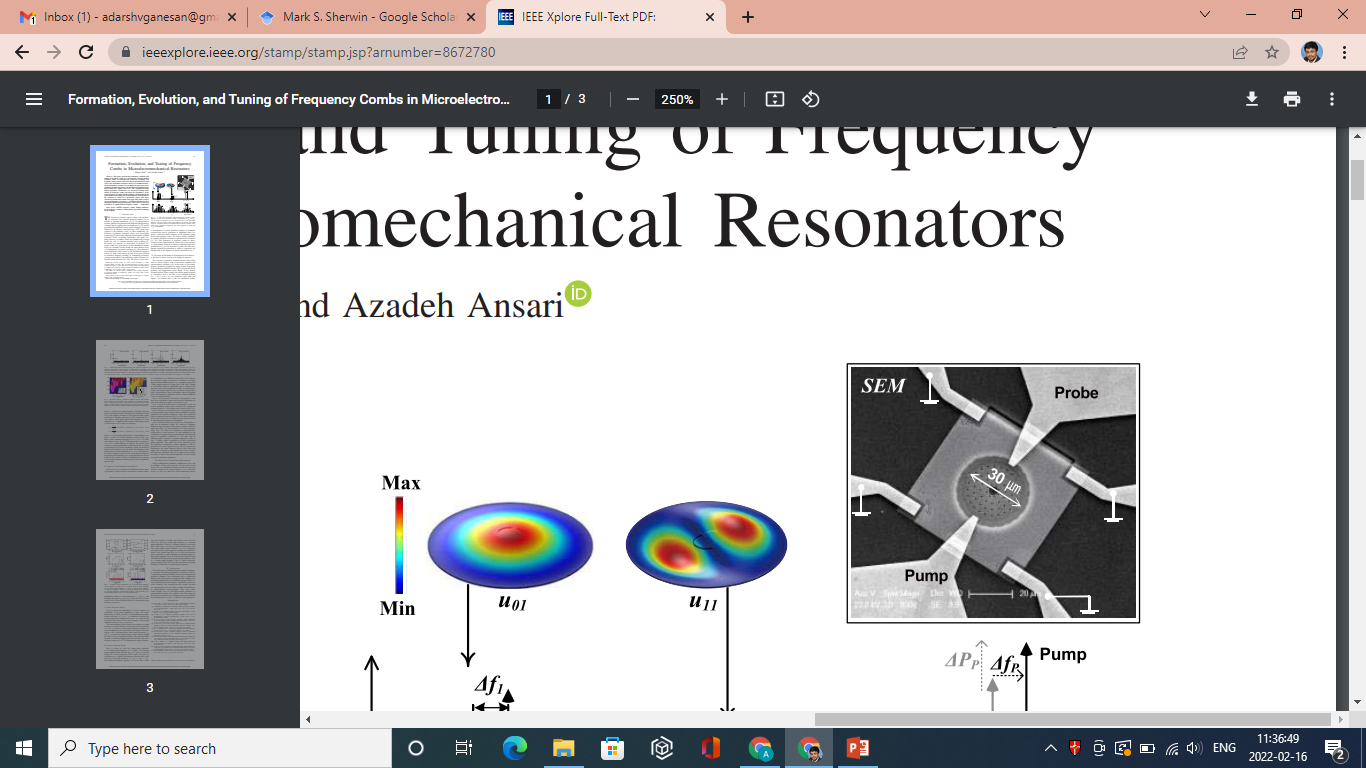 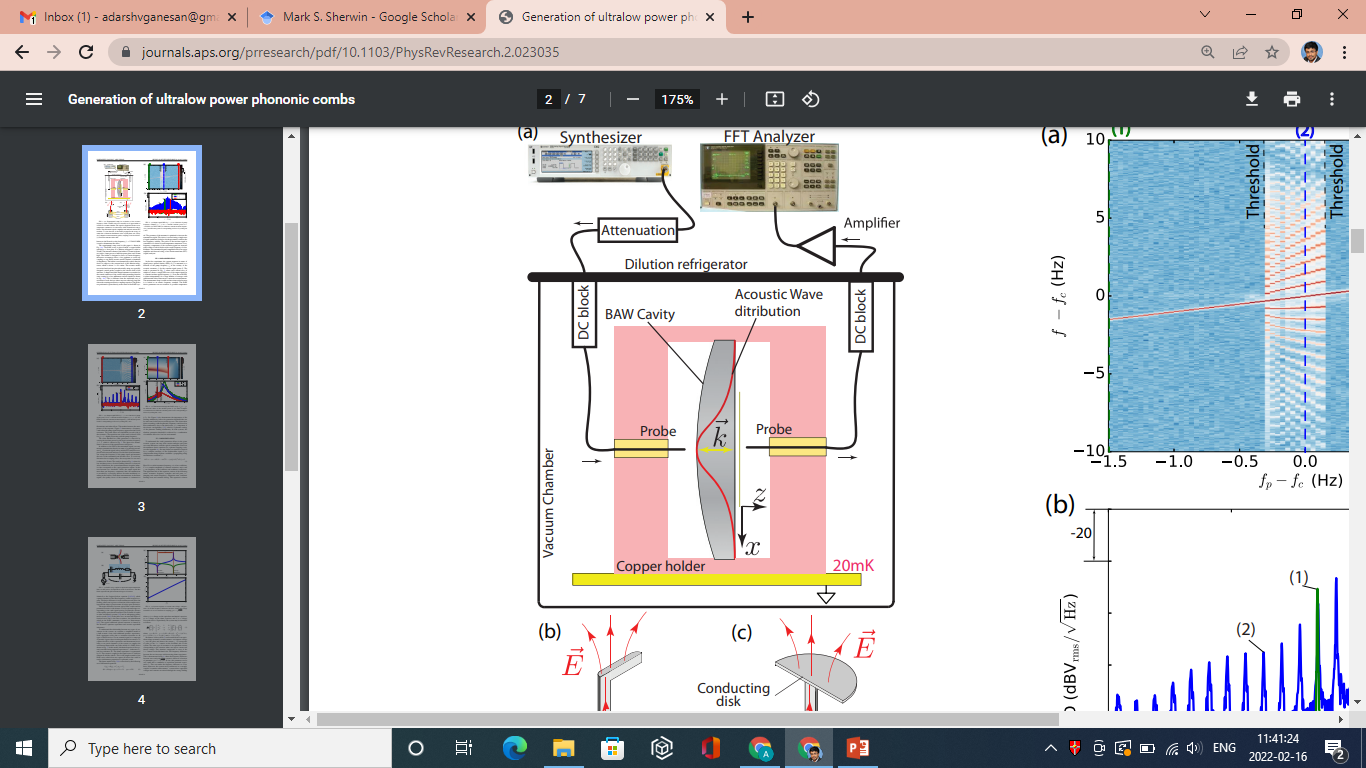 Georgia Tech
IIT Kanpur
University of Western Australia
Aluminium Nitride Membranes (Georgia Tech)
Graphene (IIT Kanpur & TU Delft)
SiN String (TU Munich)
MoS2 (Univ of Florida)
Quartz Crystals (HRL Laboratories)
Bubble Clusters in Water (Swinburne University of Tech)
Bulk Acoustic Wave Cavity (Univ of Western Australia)
Electrostatic Microresonators (Politecnico di Milano)
Tortional Microresonators (Argonne National Lab)
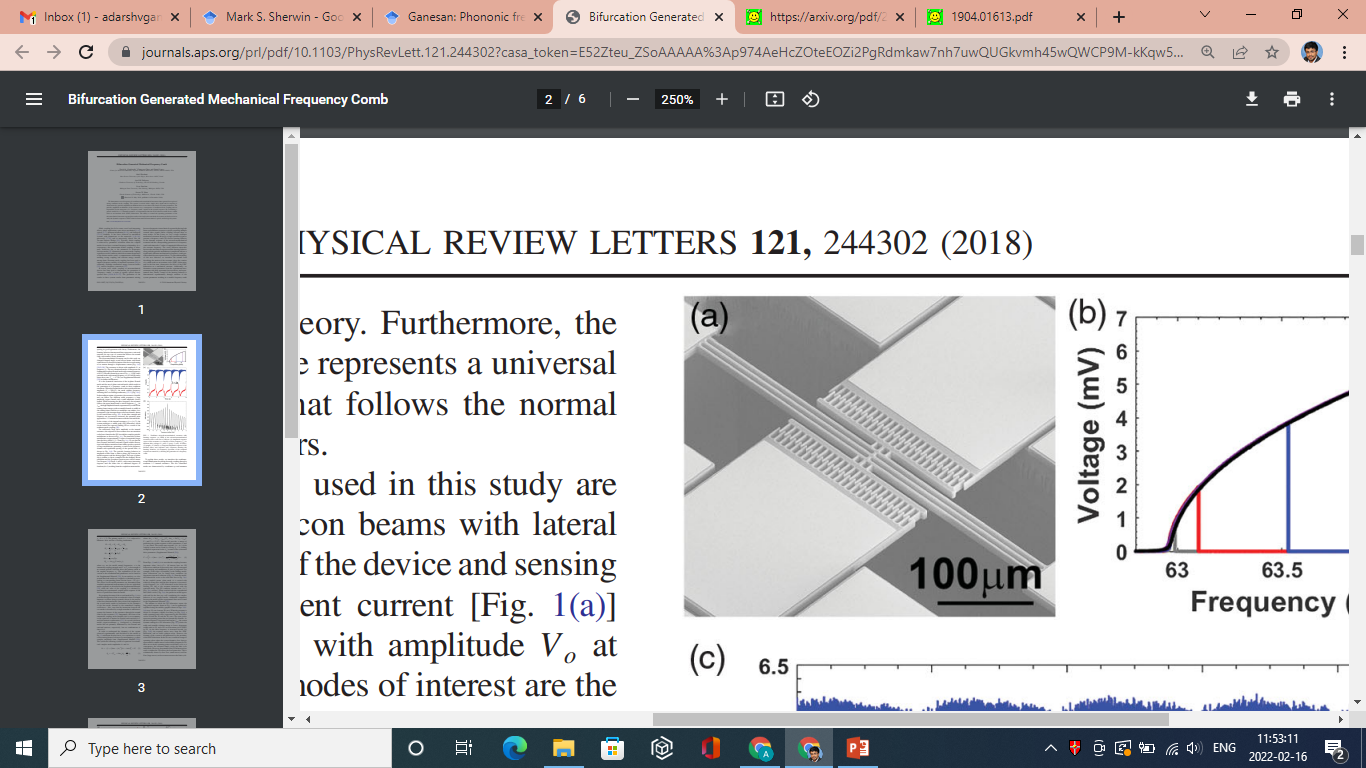 Argonne National Labs
My Journal Publications on Phononic Frequency Combs 
(2017-2020)

Zhen Qi, Curtis Menyuk, Jason Gorman and Adarsh Ganesan, “Existence Conditions for Phononic Frequency Combs,” Applied Physics Letters 117, no. 18 (2020): 183503 
Adarsh Ganesan and Ashwin Seshia, “Resonance Tracking in a Micromechanical Device using Phononic Frequency Combs,” Scientific Reports 9, no. 1 (2019): 1-7 
Adarsh Ganesan and Ashwin Seshia, "Coexistence of Multiple Multimode Nonlinear Mixing Regimes in a Microelectromechanical Device," Applied Physics Letters 112, no. 8 (2018): 084102 
Adarsh Ganesan, Cuong Do and Ashwin Seshia, "Phononic Frequency Comb via Three-Mode Parametric Three-Wave Mixing," Applied Physics Letters 112, no. 2 (2018): 021906 
Adarsh Ganesan, Cuong Do and Ashwin Seshia, “Excitation of Coupled Phononic Frequency Combs via Two-Mode Parametric Three-Wave Mixing,” Physical Review B 97, no. 1 (2018): 014302 
Adarsh Ganesan, Cuong Do and Ashwin Seshia, "Excitation of Multiple 2-Mode Parametric Resonances by a Single Driven Mode," Europhysics Letters 119, no. 1 (2017): 10002 
Adarsh Ganesan, Cuong Do and Ashwin Seshia, “Frequency Transitions in Phononic Four-Wave Mixing,” Applied Physics Letters 111, no. 6 (2017): 064101 
Adarsh Ganesan, Cuong Do and Ashwin Seshia, “Phononic Frequency Comb via Intrinsic Three-Wave Mixing,” Physical Review Letters 118, no. 3 (2017): 033903
My Journal Publications on Phononic Frequency Combs 
(2017-2020)

Zhen Qi, Curtis Menyuk, Jason Gorman and Adarsh Ganesan, “Existence Conditions for Phononic Frequency Combs,” Applied Physics Letters 117, no. 18 (2020): 183503 
Adarsh Ganesan and Ashwin Seshia, “Resonance Tracking in a Micromechanical Device using Phononic Frequency Combs,” Scientific Reports 9, no. 1 (2019): 1-7 
Adarsh Ganesan and Ashwin Seshia, "Coexistence of Multiple Multimode Nonlinear Mixing Regimes in a Microelectromechanical Device," Applied Physics Letters 112, no. 8 (2018): 084102 
Adarsh Ganesan, Cuong Do and Ashwin Seshia, "Phononic Frequency Comb via Three-Mode Parametric Three-Wave Mixing," Applied Physics Letters 112, no. 2 (2018): 021906 
Adarsh Ganesan, Cuong Do and Ashwin Seshia, “Excitation of Coupled Phononic Frequency Combs via Two-Mode Parametric Three-Wave Mixing,” Physical Review B 97, no. 1 (2018): 014302 
Adarsh Ganesan, Cuong Do and Ashwin Seshia, "Excitation of Multiple 2-Mode Parametric Resonances by a Single Driven Mode," Europhysics Letters 119, no. 1 (2017): 10002 
Adarsh Ganesan, Cuong Do and Ashwin Seshia, “Frequency Transitions in Phononic Four-Wave Mixing,” Applied Physics Letters 111, no. 6 (2017): 064101 
Adarsh Ganesan, Cuong Do and Ashwin Seshia, “Phononic Frequency Comb via Intrinsic Three-Wave Mixing,” Physical Review Letters 118, no. 3 (2017): 033903
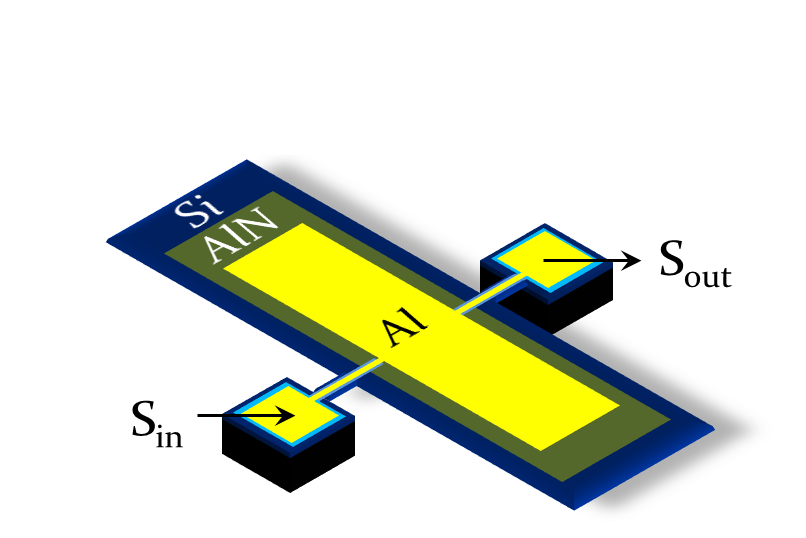 Using Micromechanical Resonators
Can Phononic Combs Be Realized Only In Mechanical Oscillators?
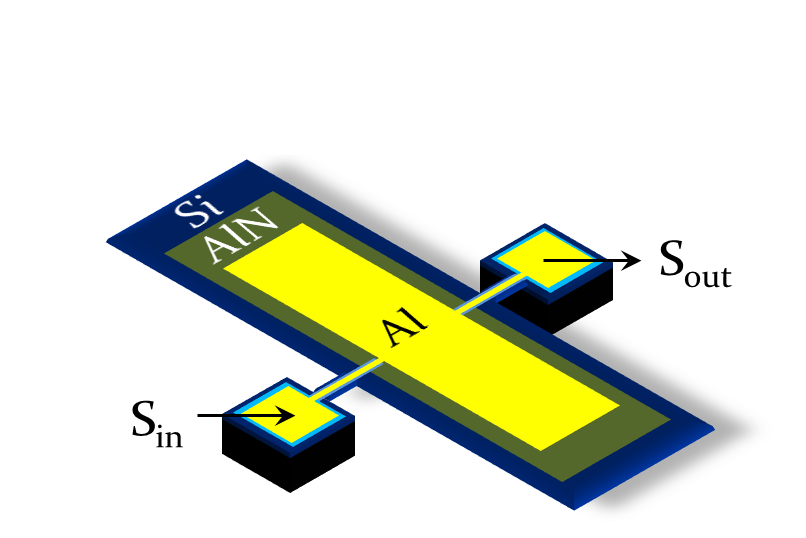 Frequency Combs!
Solid Materials?
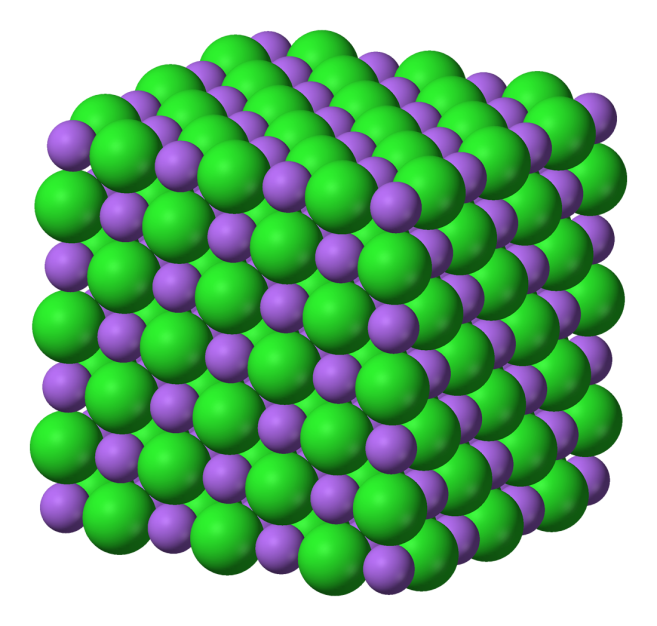 Frequency Combs!
Molecules?
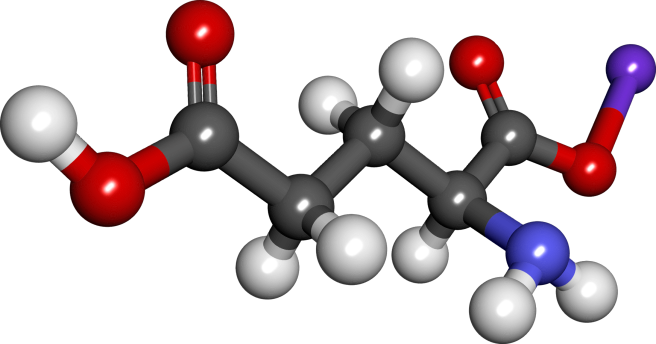 Frequency Combs!
To This End, Continuing As A Postdoc @ NIST, I Collaborated With These People
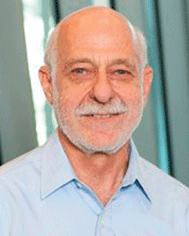 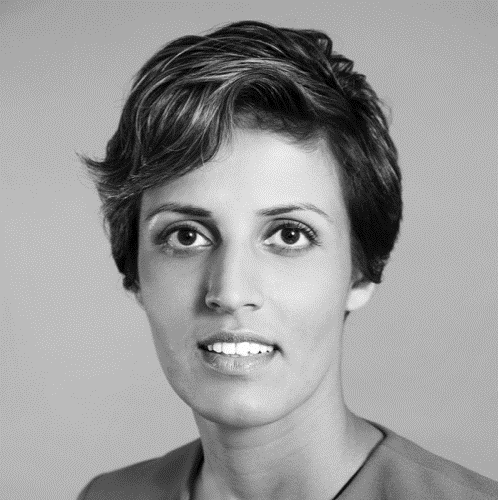 Prof. Narang
Harvard University
Prof. Rabitz
Princeton University
Here Are The Results
Materials Combs
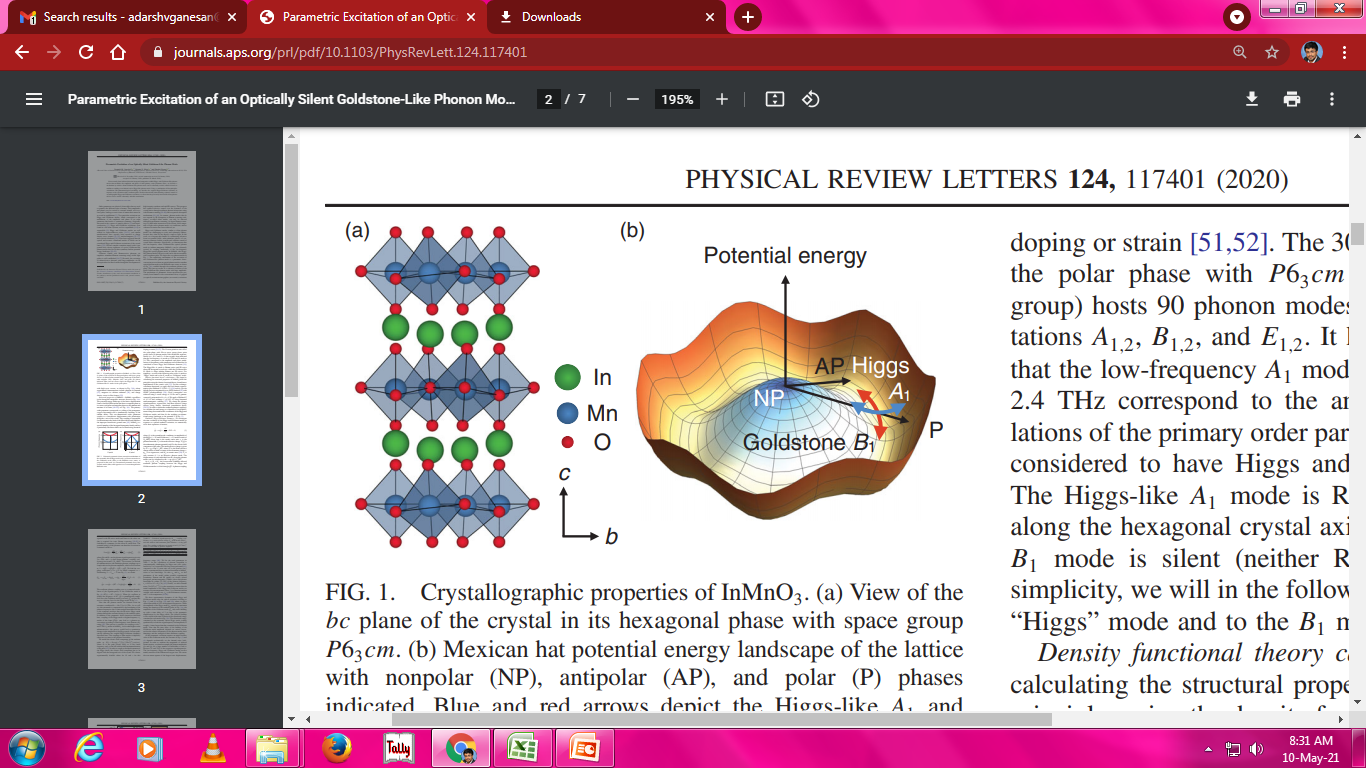 InMnO3
Phonon-Phonon Coupling
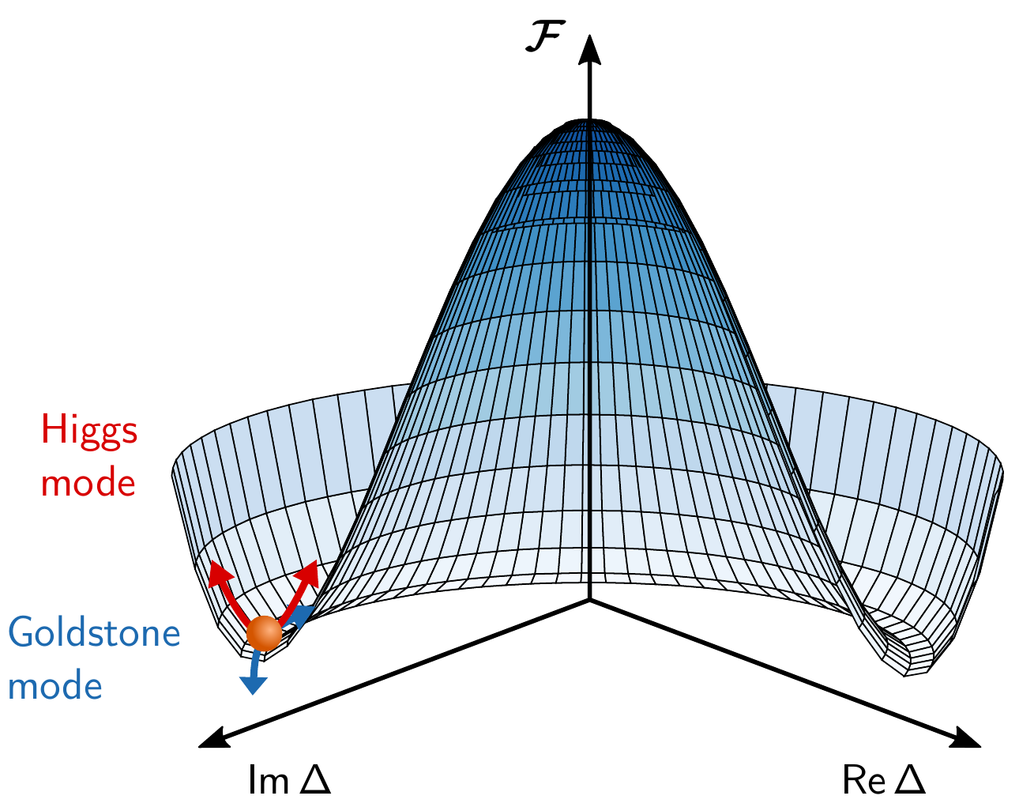 Nonlinear Potential of InMnO3
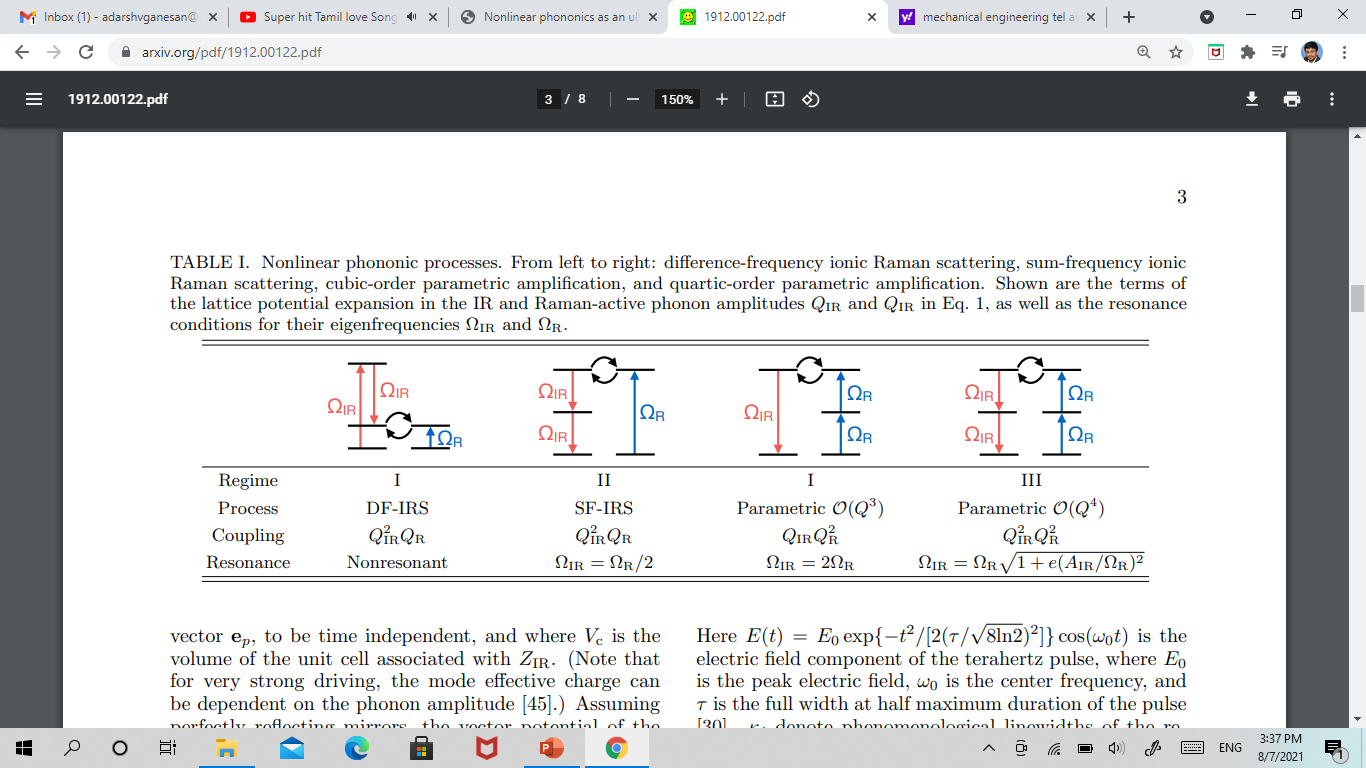 Comb Oscillations in InMnO3
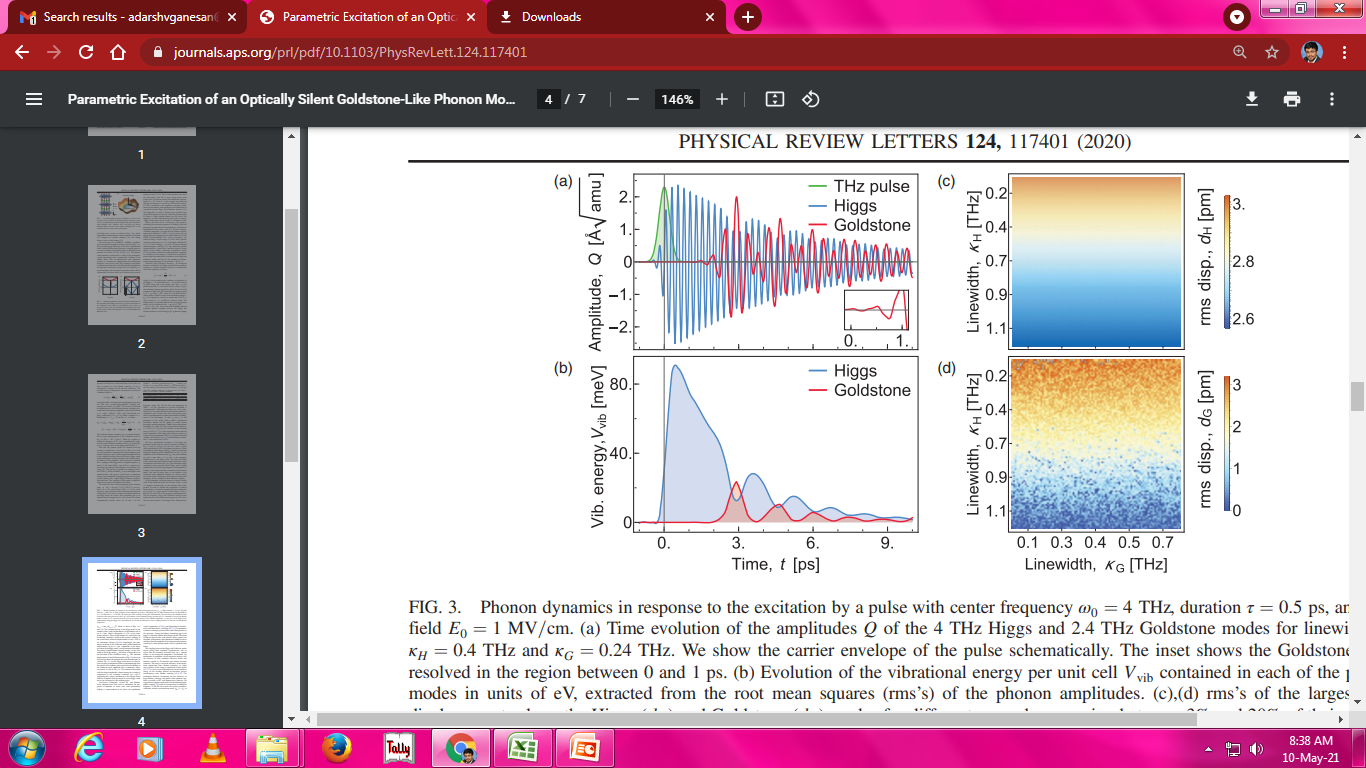 Assuming Phonon Linewidth is 10% Phonon Frequency
Frequency Comb 
Pulse Trains!
Frequency Combs &
 Nonlinear Phononics
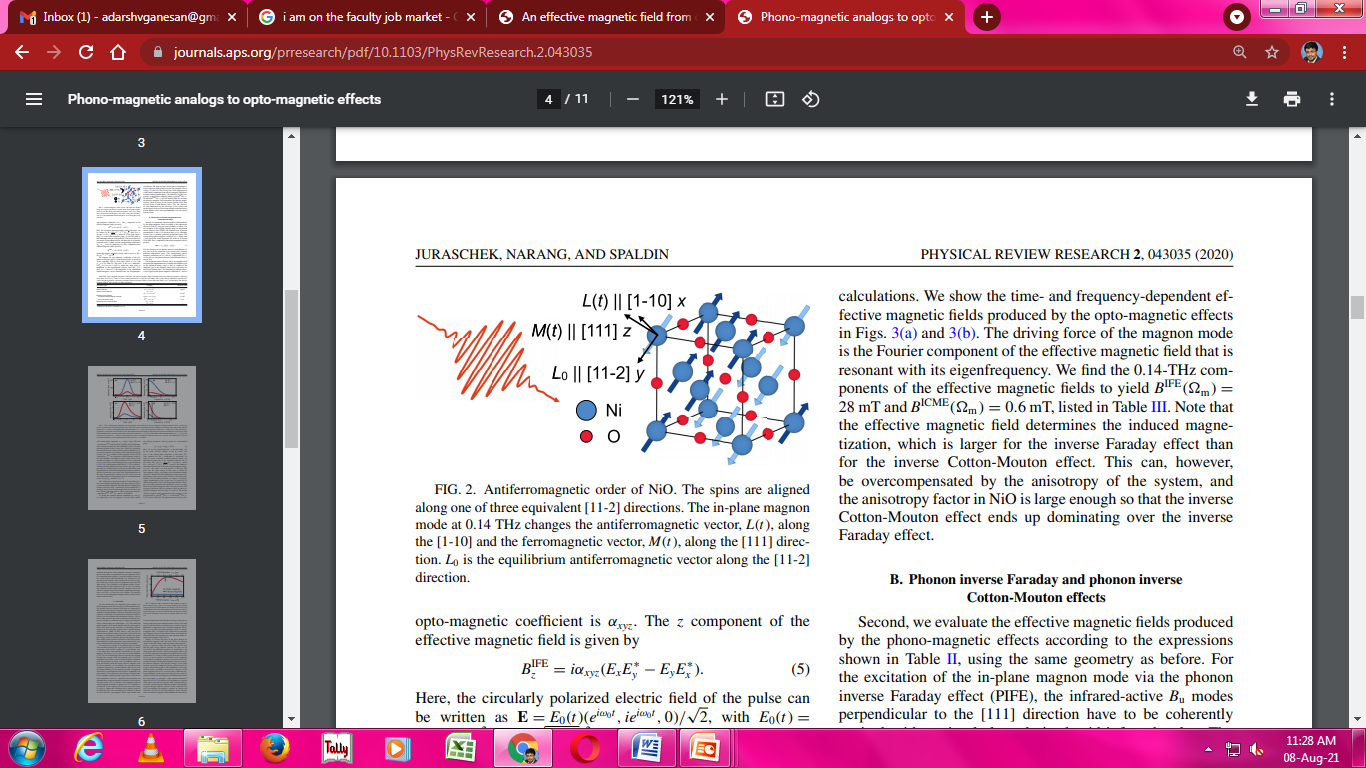 Molecular Combs
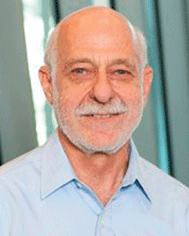 Prof. Herschel Rabitz
Princeton University
Molecular Combs
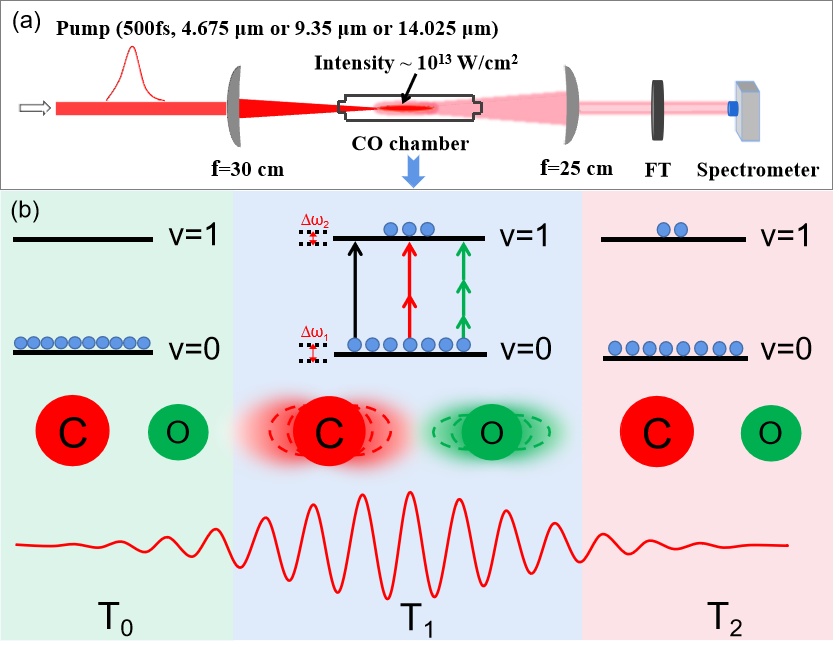 Comb Oscillations in CO Molecules
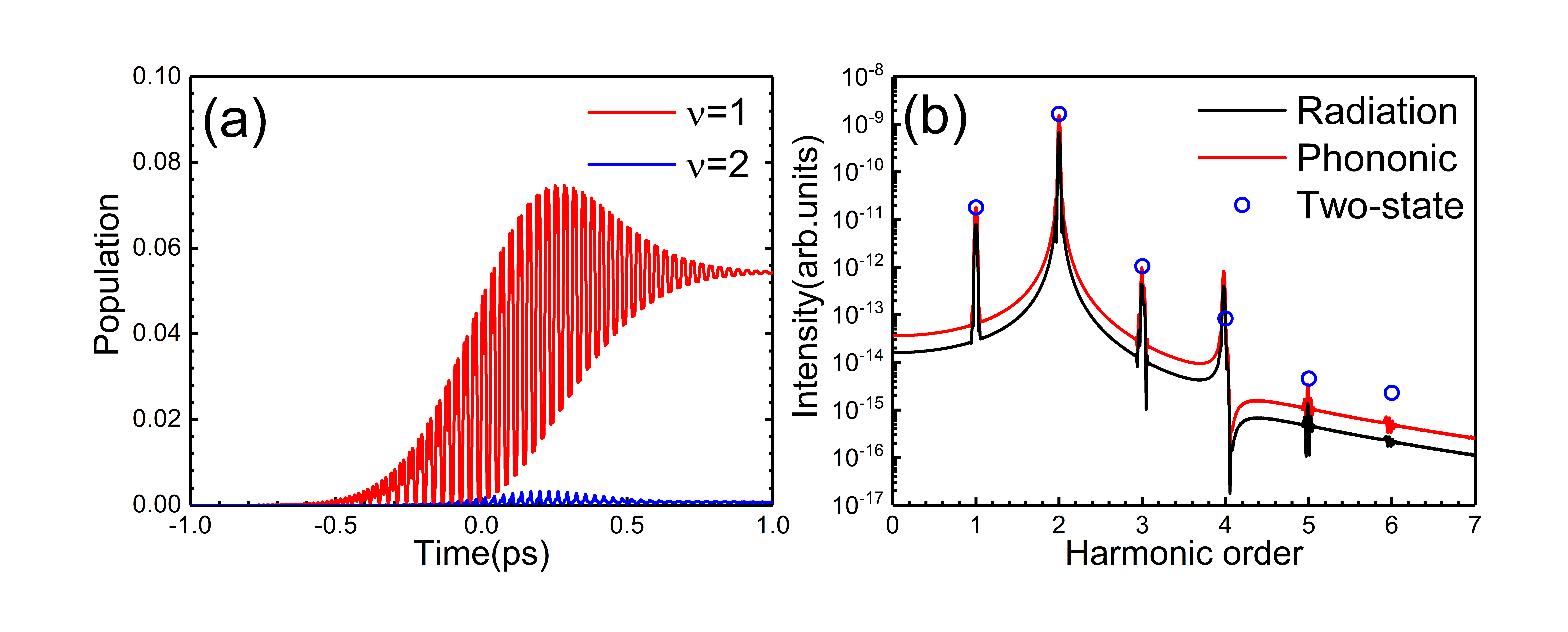 “2-Photon Resonance”
Frequency Combs &
Laser Femtochemistry
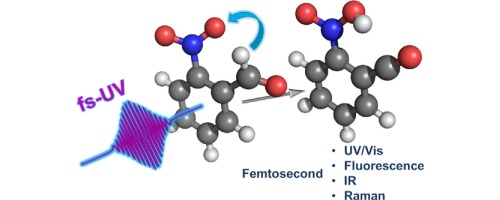 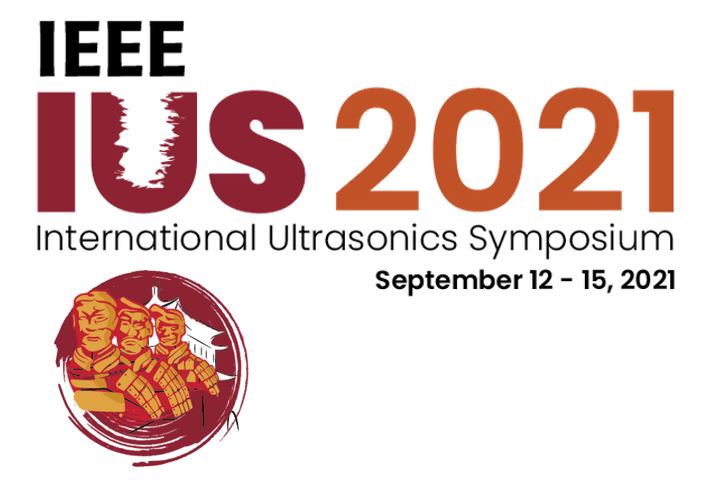 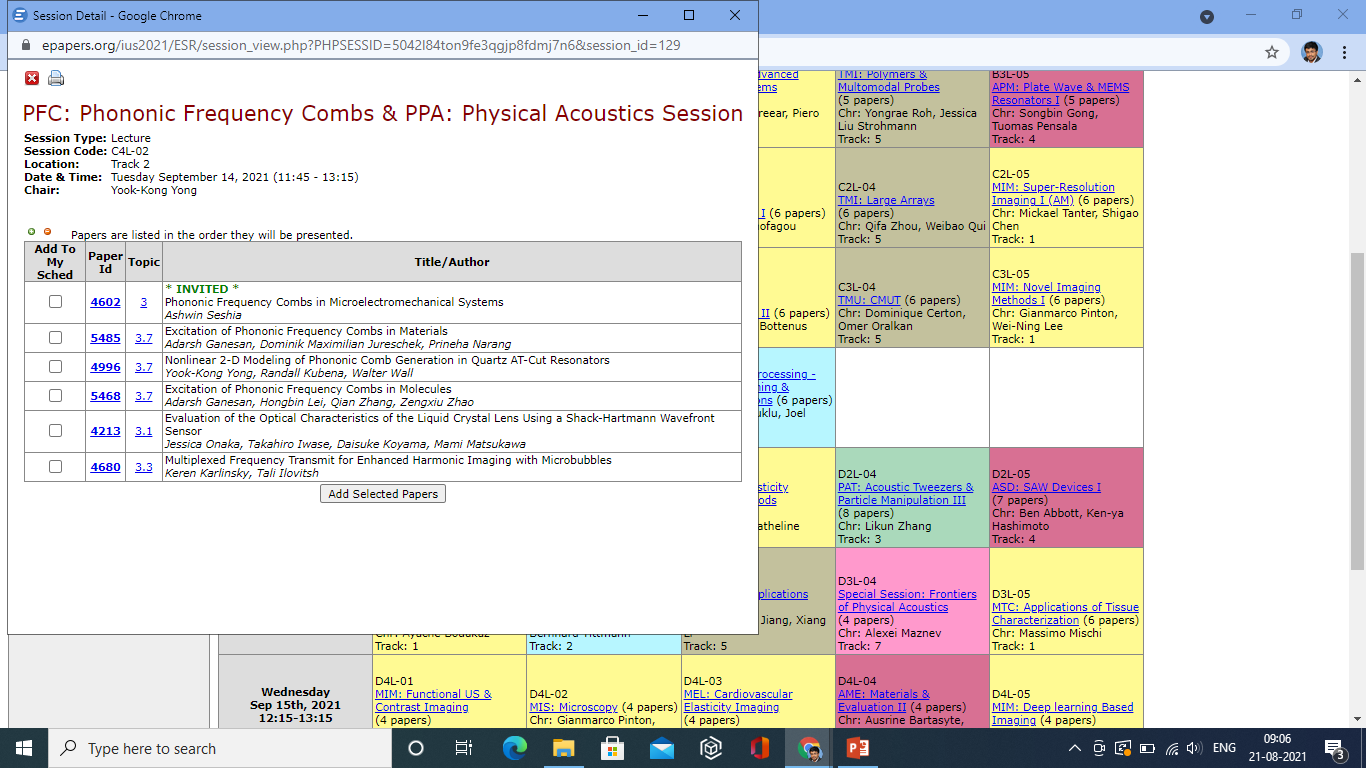 Until Now, I Demonstrated Phononic Frequency Combs in

 Mechanical Structures
Materials
Molecules
Phononic Combs In 
Mechanical Oscillators?
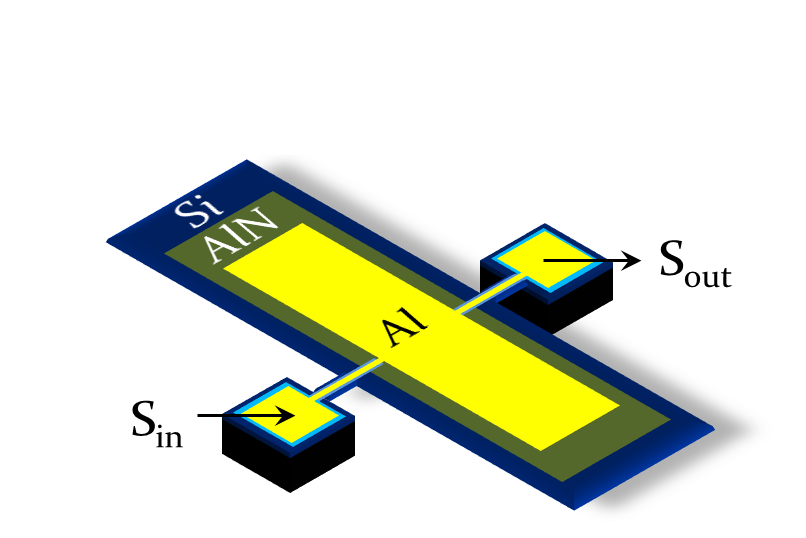 Frequency Combs!
Solid Materials?
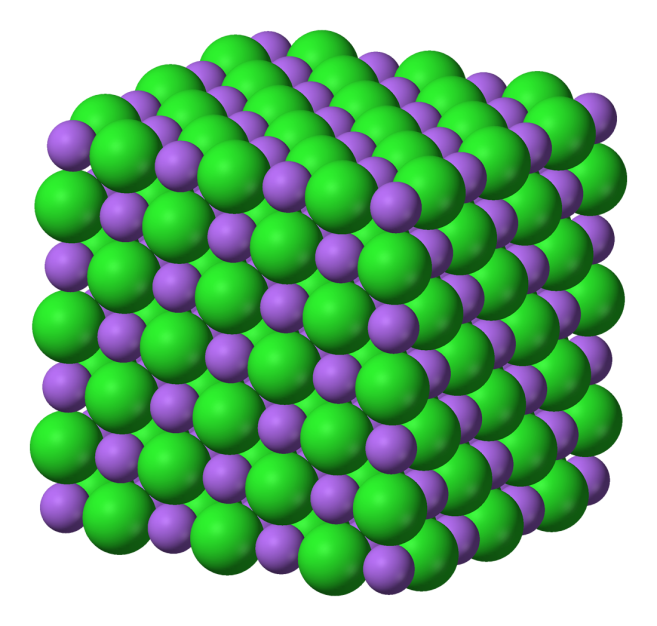 Frequency Combs!
Molecules?
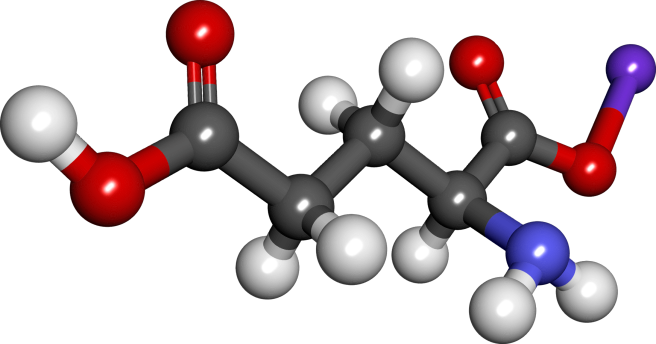 Frequency Combs!
Photonics, MEMS, cavity optomechanics, frequency combs, metamaterials, Floquet systems, elastic waves, surface acoustic waves, bulk acoustic waves, nonlinear and statistical physics, condensed matter physics, quantum chaos, material nanoscience, physical chemistry and chemical physics, pump-probe spectroscopy, macromolecules, fluid mechanics, induced transparency, femtochemistry, quantum magnonics, nonlinear phononics, gravitational waves, string theory, quantum dynamics, ergodic theory, fluctuations, limit cycles, symmetry breaking, Einstein-de Haas effect, slow light, solid-state physics, quantum dots, attosecond science, mode locking, coherent states, quantum state preparation, stars, nonlinear susceptibilities, nuclear magnetic resonance (NMR), resonance, nanocrystals, synthetic dimensions, high-harmonic generation, general relativity, artificial intelligence, network science, stochastic resonance, dynamics, modulational instability, Brillouin scattering, complexity science, ultrafast phenomena, bifurcations, material processing, Morse oscillator, Lyapunov theory, galaxies, angular momentum, chemical kinetics, neuromorphic computing, squeezed states, vibrational relaxation, quantum transduction, phonon-plasmon coupling, dissipative quantum systems, Turing instability, precision measurement of resonance frequency, lattices, radio astronomy, frequency conversion, dark matter, periodically driven systems, quantum optics, equations of motion, noise, entropy, graphene, femtosecond pulses, topological phases of matter, frequency modulation, crystallography, ion traps, particle-vibration coupling, Faraday waves, thermal management, parametric phase transition, energy level splitting, hydrodynamics, spontaneous parametric down-conversion (SPDC), boson sampling, plasma physics, parametric resonances, internet-of-things, quantum electrodynamics (QED), entanglement, cluster state, cosmology, Bessel function, thermodynamics, shock waves, harmonic oscillator, quantum chemistry, chaos, amplitude modulation, mode-selective chemistry, equations of state, quantum biology, laser cooling, synthetic biology, Kerr effect, quantum materials, mode splitting, turbulence, giant resonance, topological insulators, lightwave astronomy, morphogenesis, ultrasonics, superconductivity, structural biology, ground-state properties, Raman spectroscopy, Anderson localization, Mott insulator, complex fluids, anharmonic oscillator, microwave-to-optics conversion, phase-coherence, graph theory, time-crystals, wave phenomena, oscillations, solitons, mathematical functions, differential equations, nanoplasmonics, acoustic solitons, nonlinear modal coupling, vibrational energy transfer, Hamiltonians, phonon spectroscopy, infrared spectroscopy, quantum gravity, DNA, phonon lasers, non-equilibrium chemistry, reaction-diffusion systems, mathematical physics, laser control of molecules, neutron stars, black holes, topological phononics, parametric interactions, nuclear physics, particle physics, Raman scattering, astrophysics, holography, electron microscopy, reaction-rate theory, quasiparticles, soft matter, structural biology, solid-state chemistry, proteins, electron-phonon interactions, atomic, mesoscopic & optical physics (AMOP), optofluidics, phonon sources, Bose-Einstein condensates (BECs), band structure, trapped ions, optical lattices, pattern formation, optical tweezers, giant magnetoresistance, novel phases of matter, squeezing, two-level systems, quantum systems, time crystals, spintronics, quantum beating, strongly correlated systems, crystals, non-equilibrium phonon dynamics, molecules, nanomaterials, phonons, thermoelectrics, photovoltaics, chemical reactions, electrochemistry, catalysis, molecular electronics, synthetic chemistry, energy science, phase transitions, Fermi-Pasta-Ulam physics, measurement science, medical science, terahertz science, frequency conversion, quantum information science, molecular spectroscopy, vibrational spectroscopy, transistors, lasers, LEDs, solar cells, sensing, communications, and physics curriculum.
Phononic Frequency Combs Could Thus Impact A Broad Range Of Fields Spanning Electrical Engineering, Material Science, Applied Physics, Physics, Chemistry
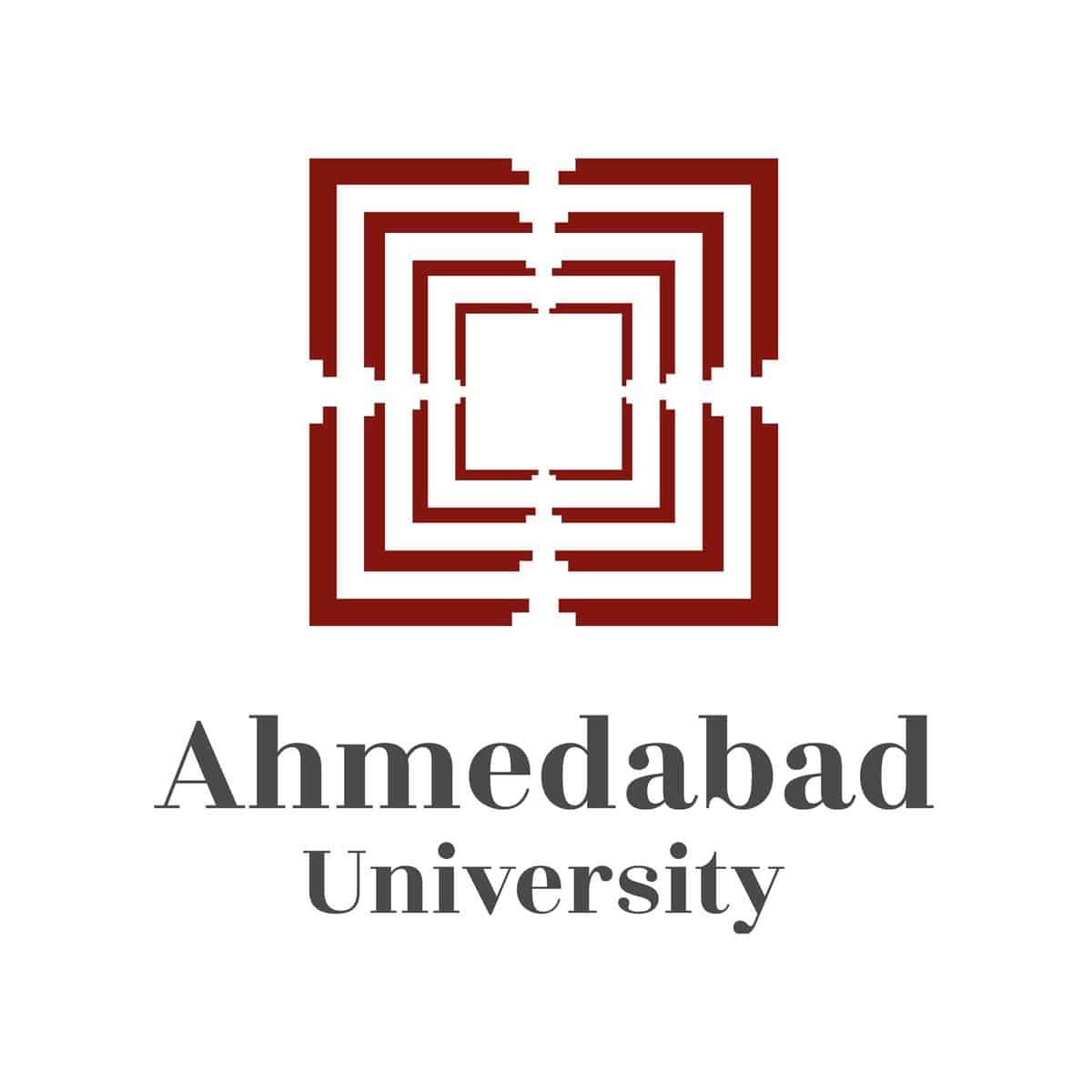 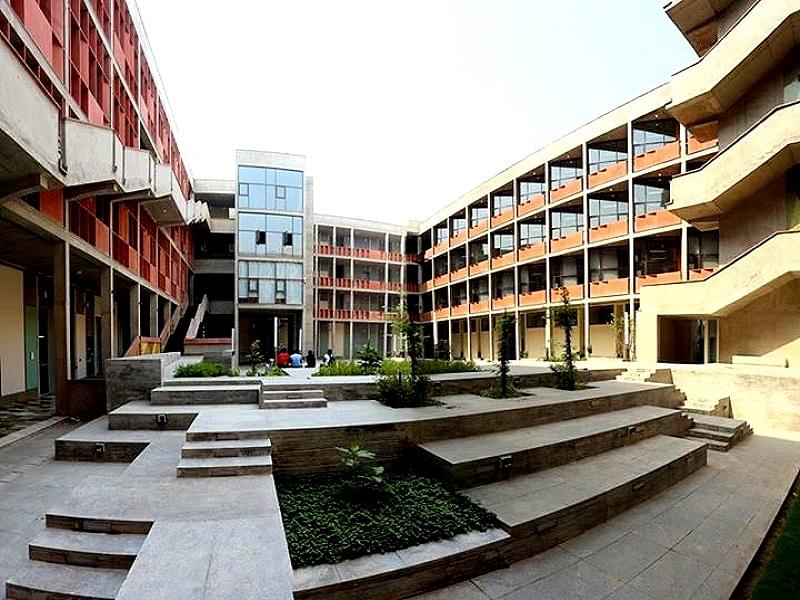 I’m Here
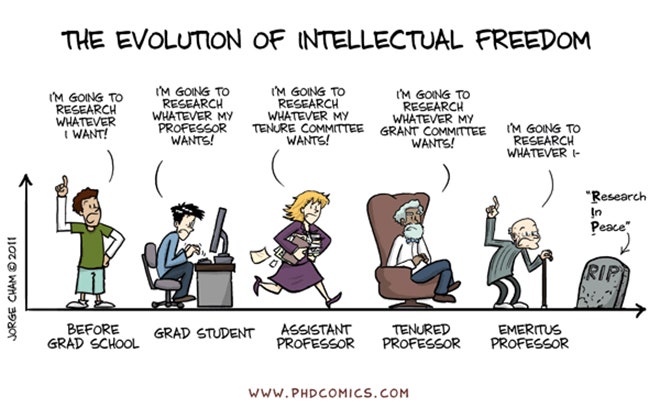 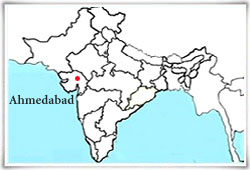 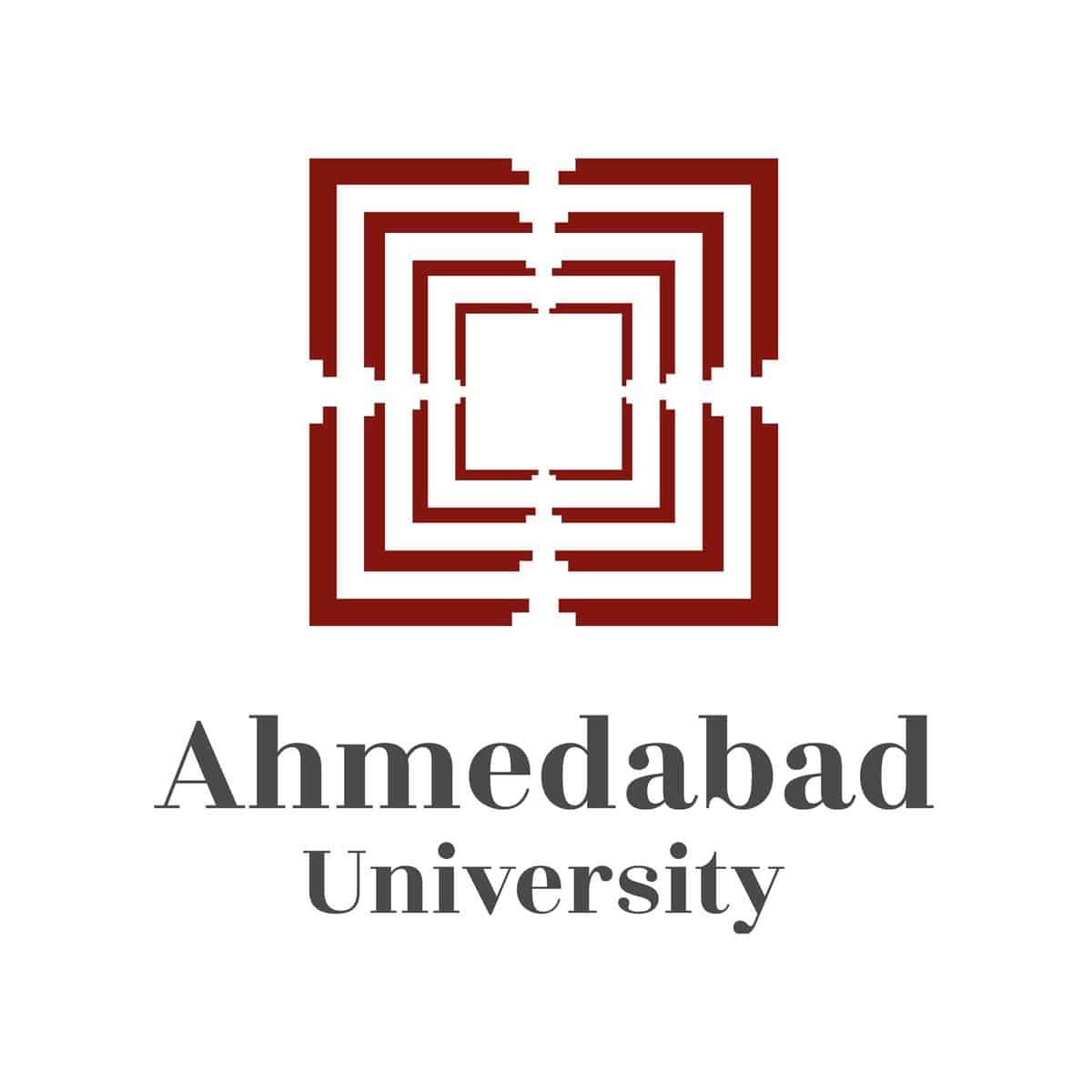 Research Question #1
@ Ahmedabad University
Is Mechanical Nonlinearity Necessary For Frequency Comb Generation?
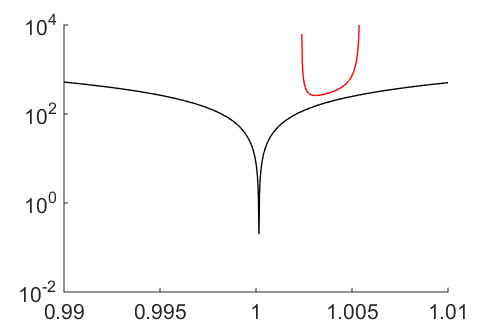 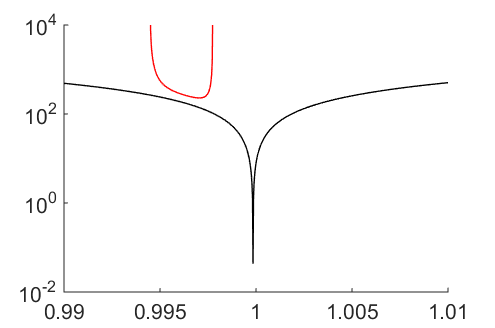 What If Your Device is Not Nonlinear?
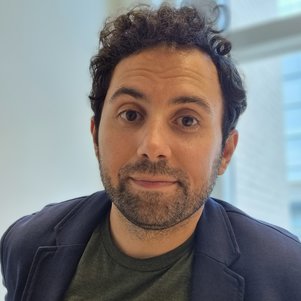 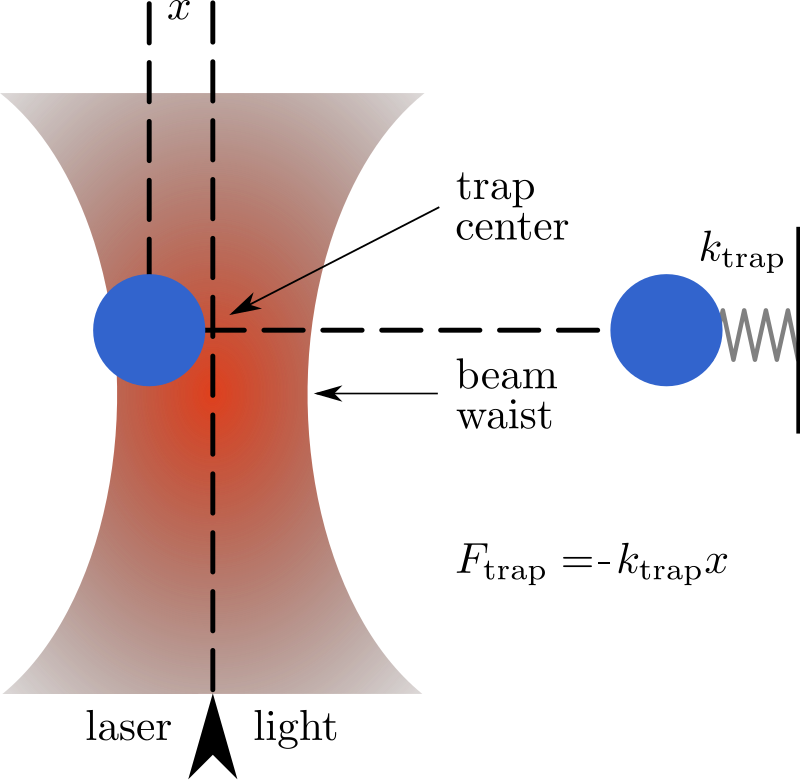 Prof. Richard Norte 
TU Delft
Optical Traps Provide The 
Necessary Nonlinear Forces
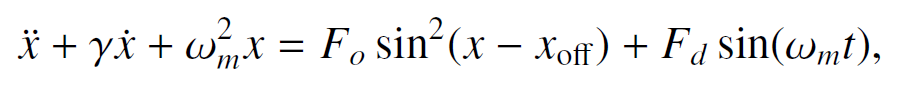 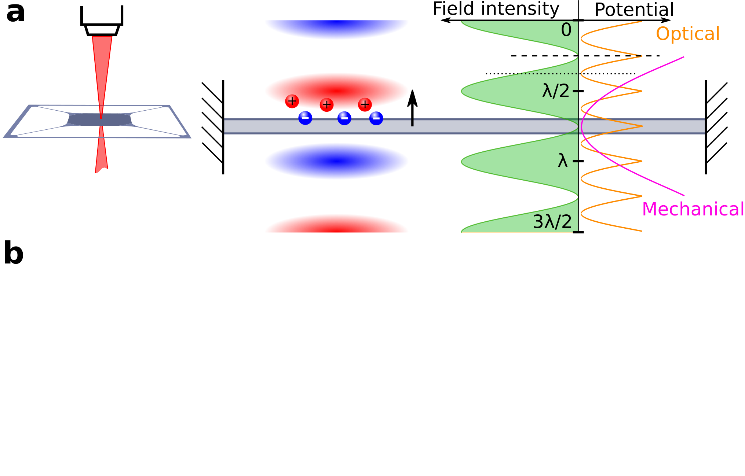 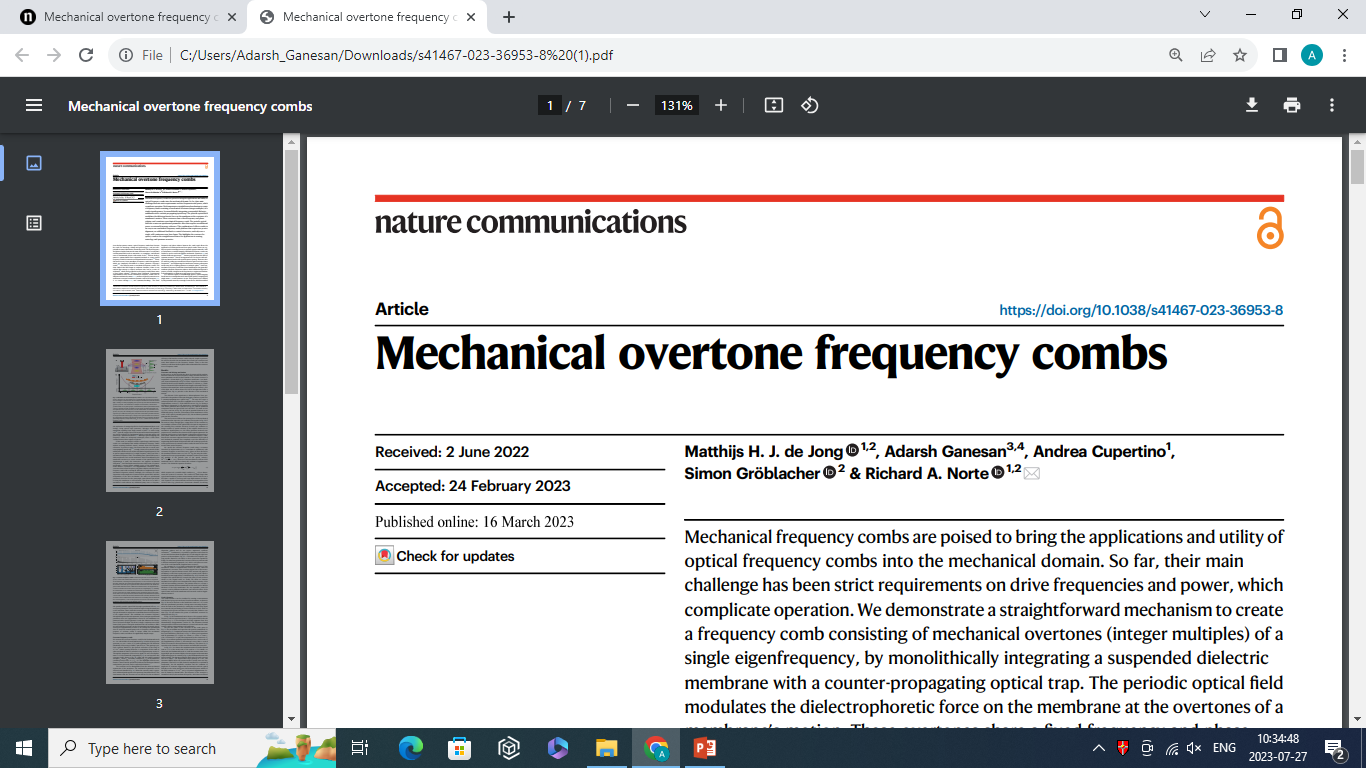 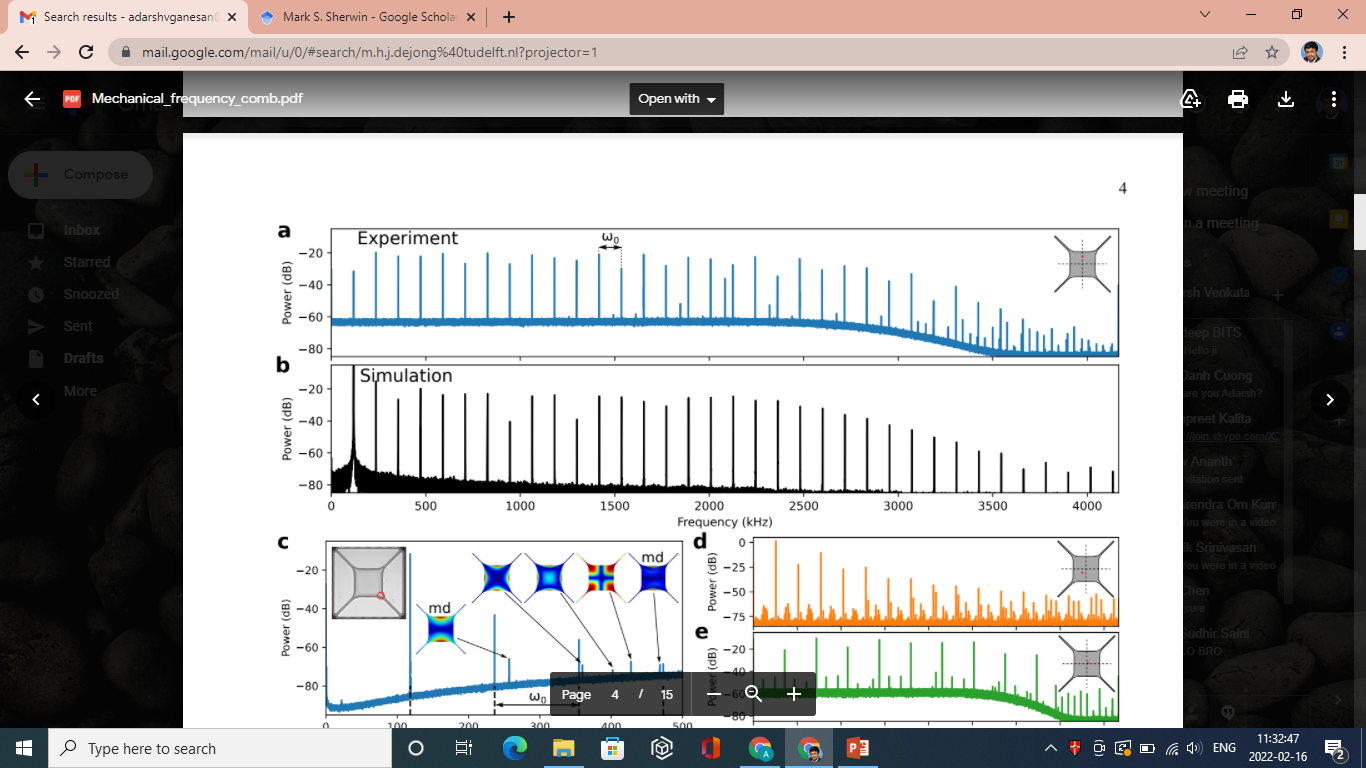 Research Question #2
@ Ahmedabad University
Phononic Frequency Combs Has Been Found in
Fabricated Mechanical Structures
Chemical Reactions
Materials
Molecules
Phononic Frequency Combs in Nonlinear Chemical Reactions
Undergraduate Research Programme 
(Summer 2022)
Second Year Undergraduate Students
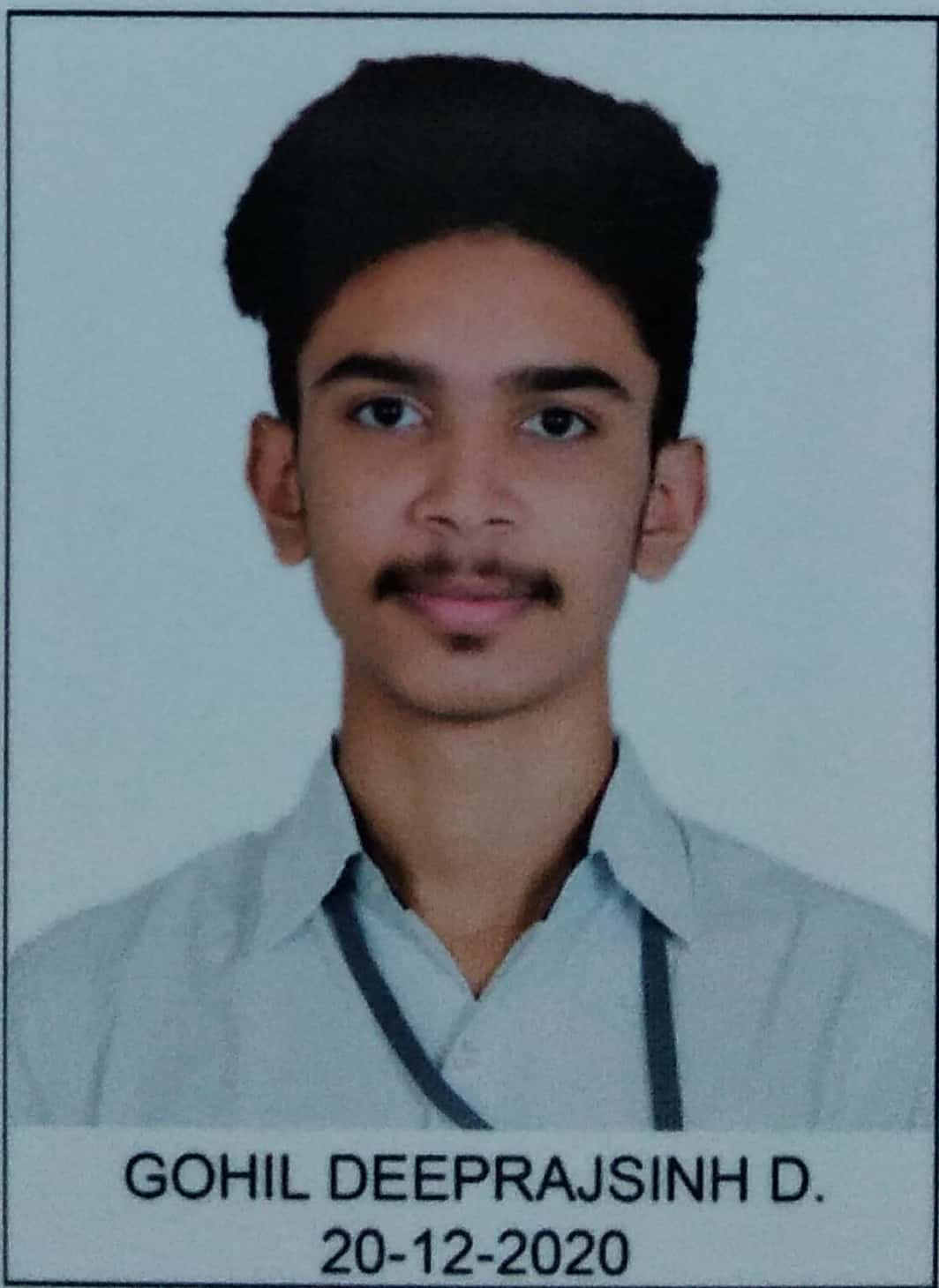 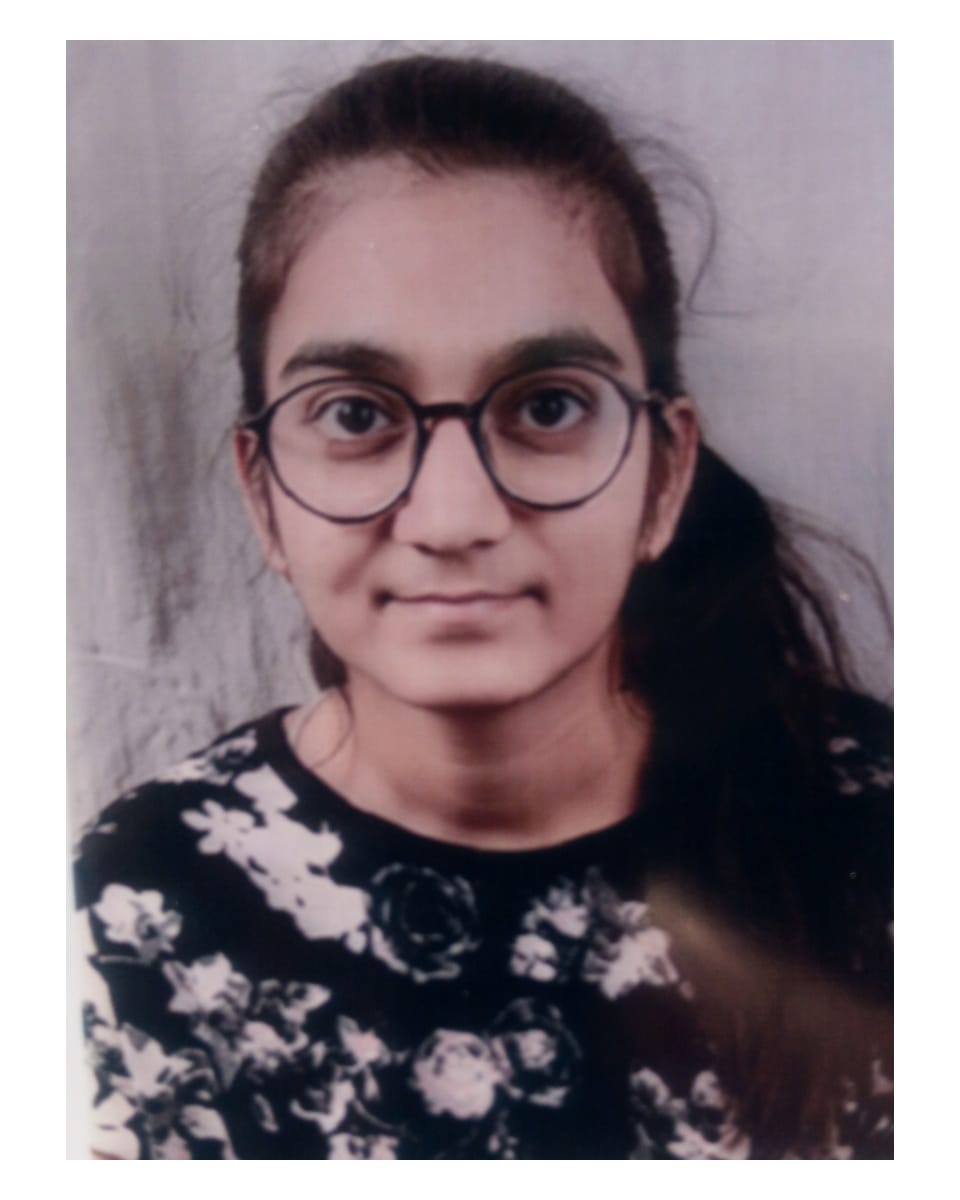 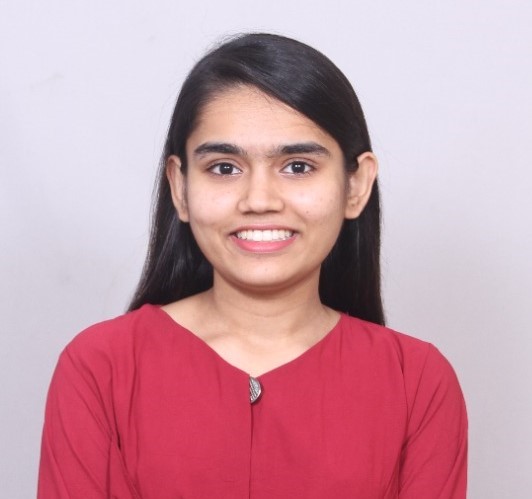 Dimple Malviya
Deeprajsinh Gohil
Milee Bajpai
Phononic Frequency Combs in Nonlinear Chemical Reactions
Briggs-Rauscher Reaction 
Belousov-Zhabotinsky Reaction
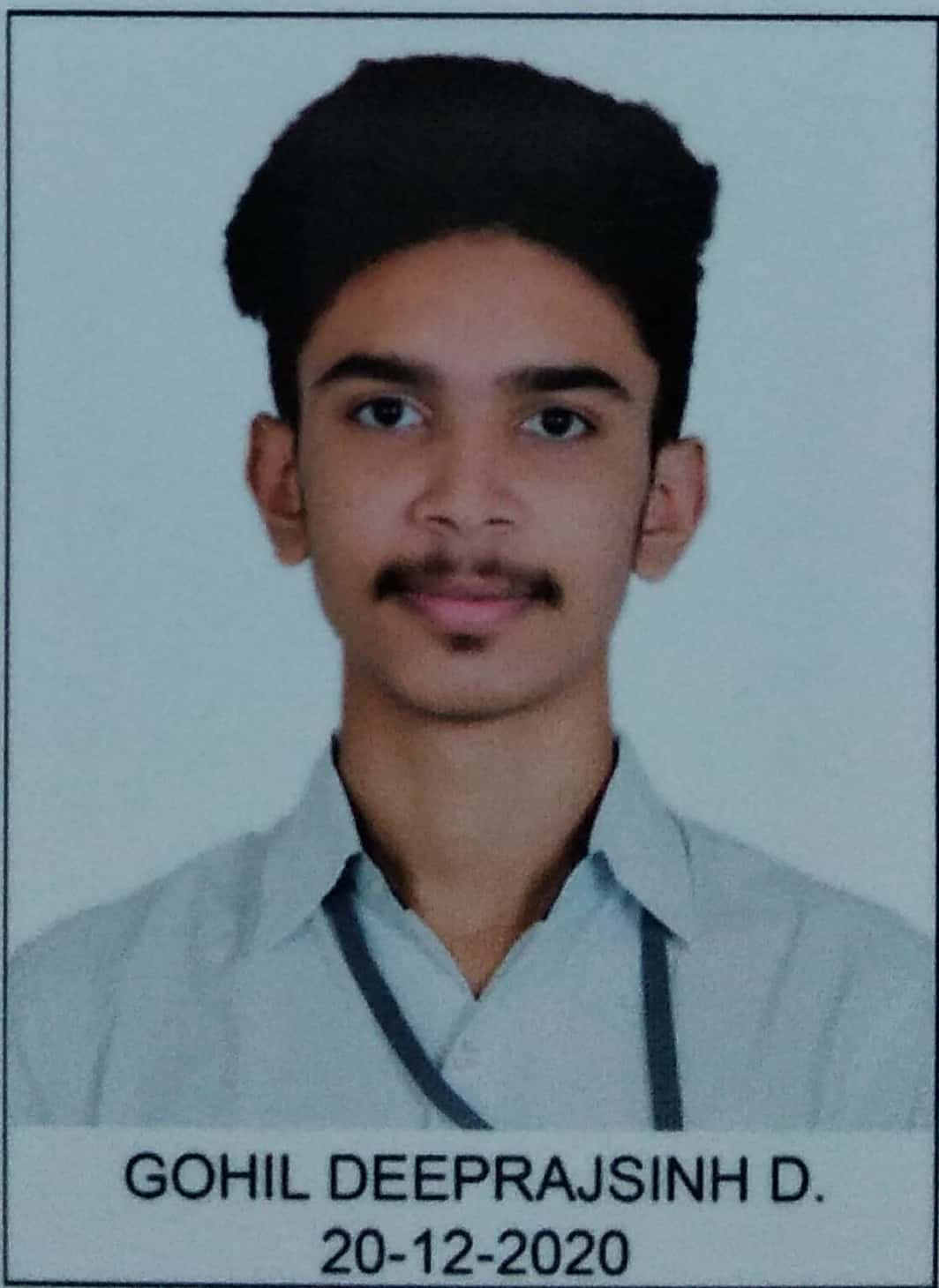 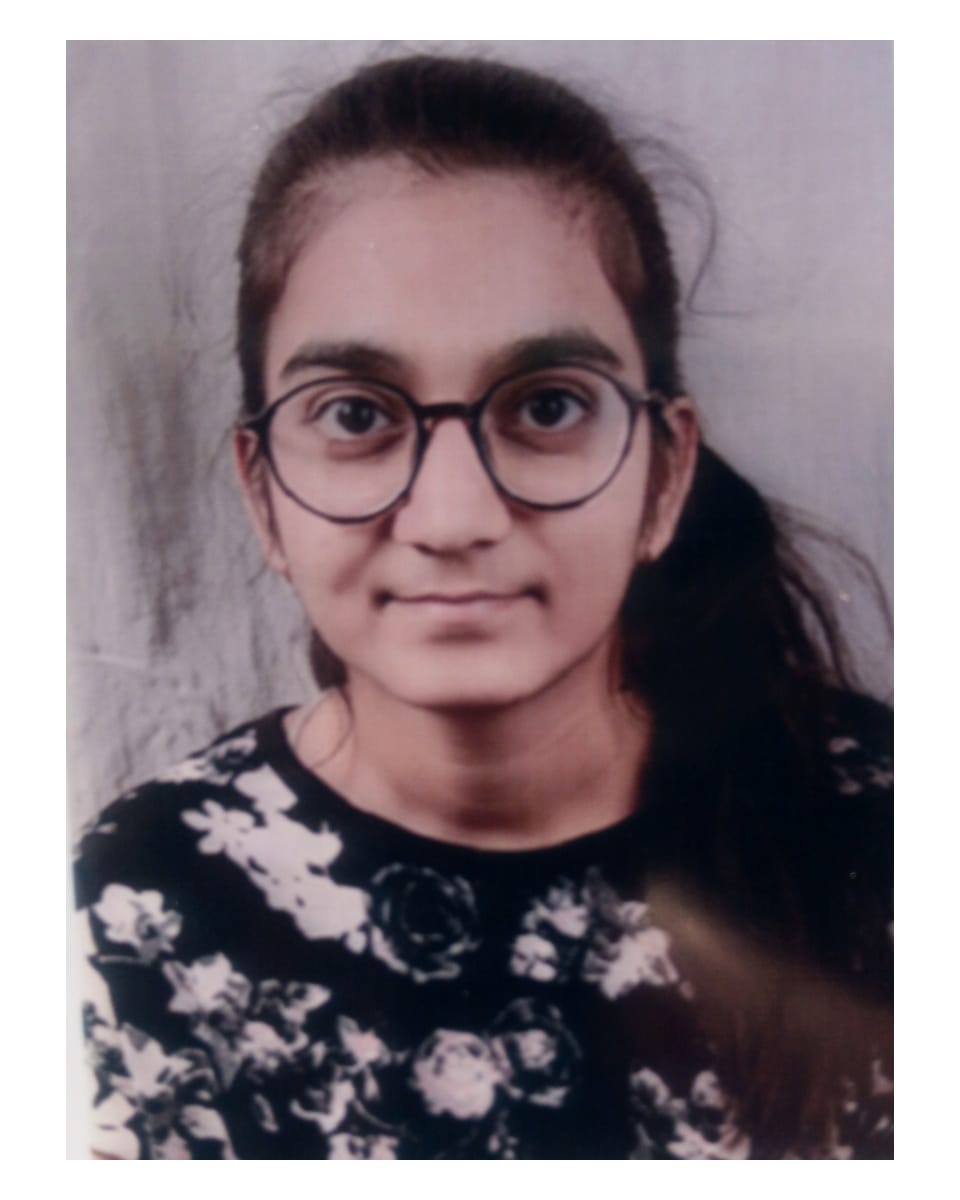 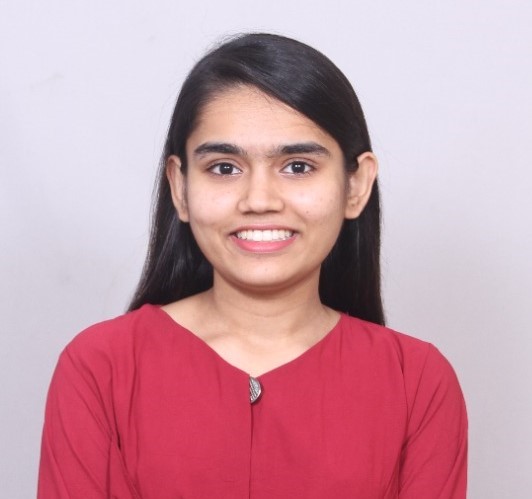 Briggs-Rauscher Reaction
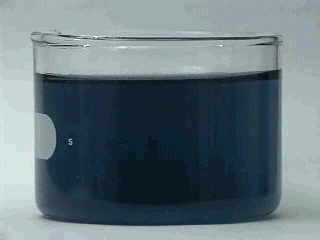 Briggs-Rauscher Reaction
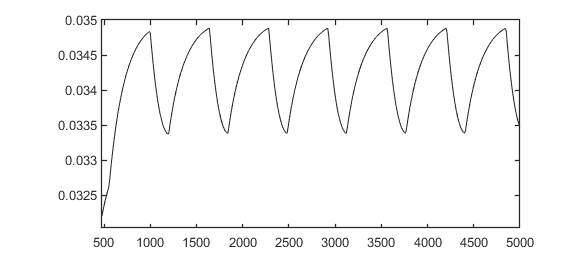 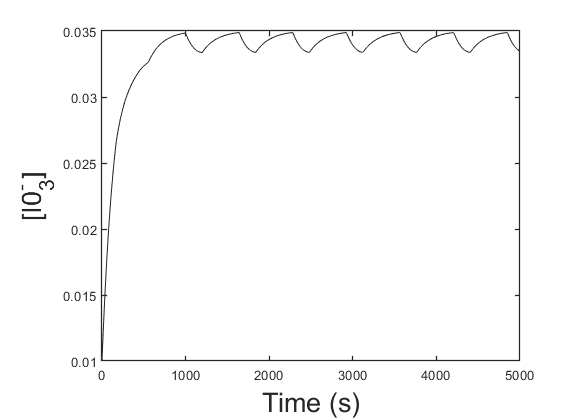 Briggs-Rauscher Reaction
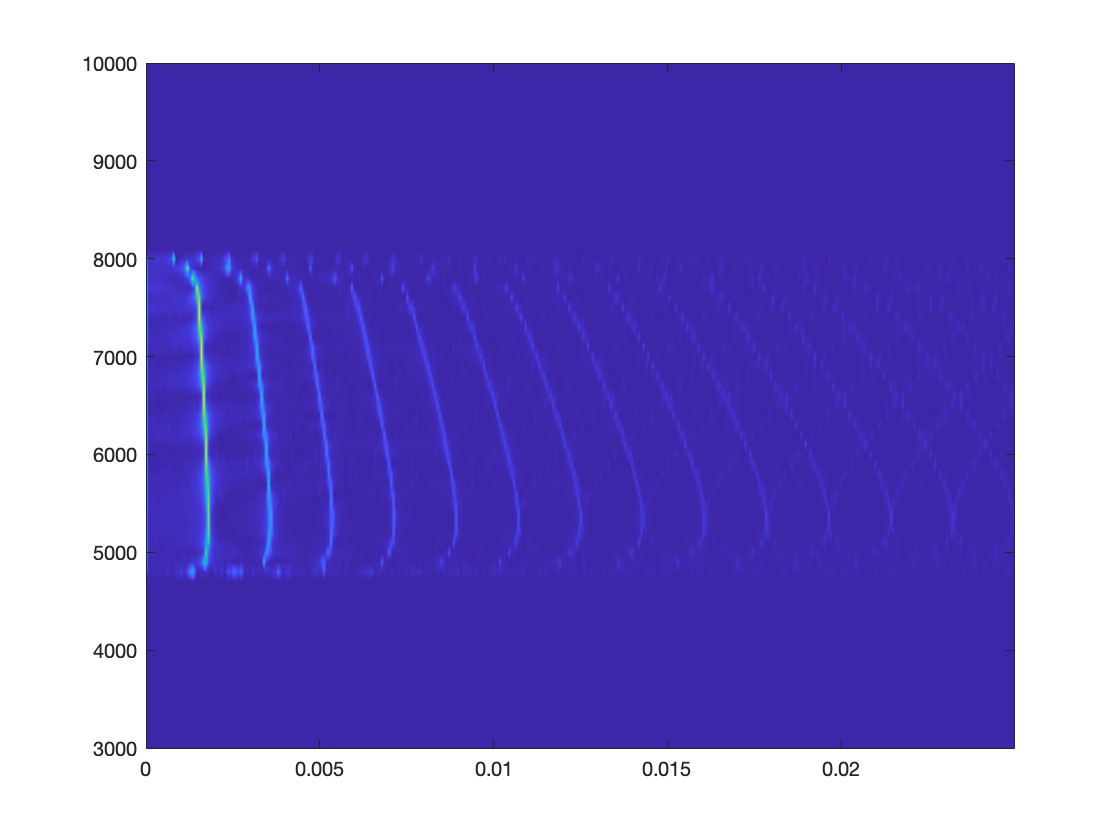 Frequency Combs Exist Only Under A Specific Range of Values
Rate Constant
Similar Trend Shows Up in 
Belousov-Zhabotinsky Reaction
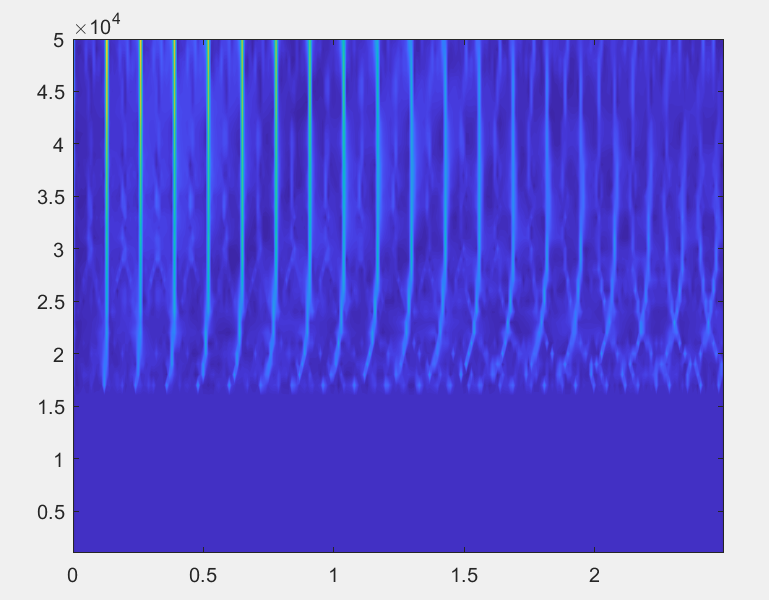 Frequency Combs for 
High-Precision Chemical Sensing
Briggs-Rauscher
Belousov-Zhabotinsky
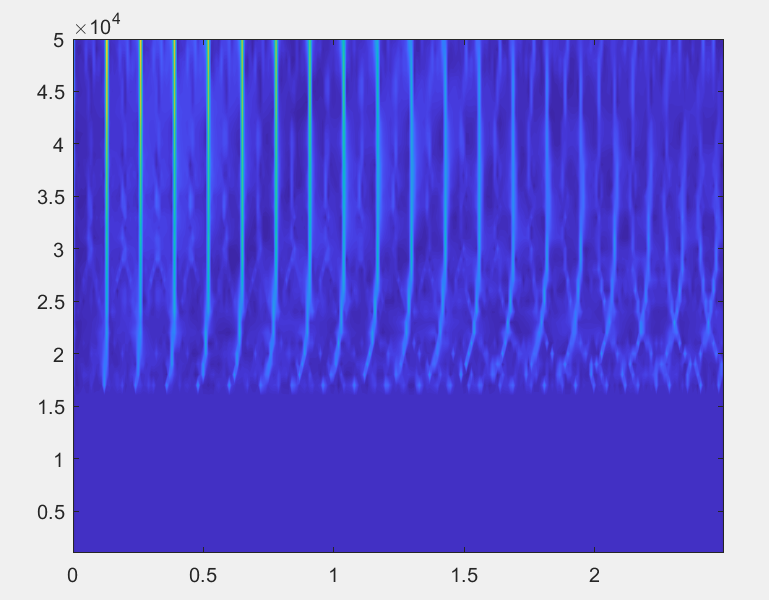 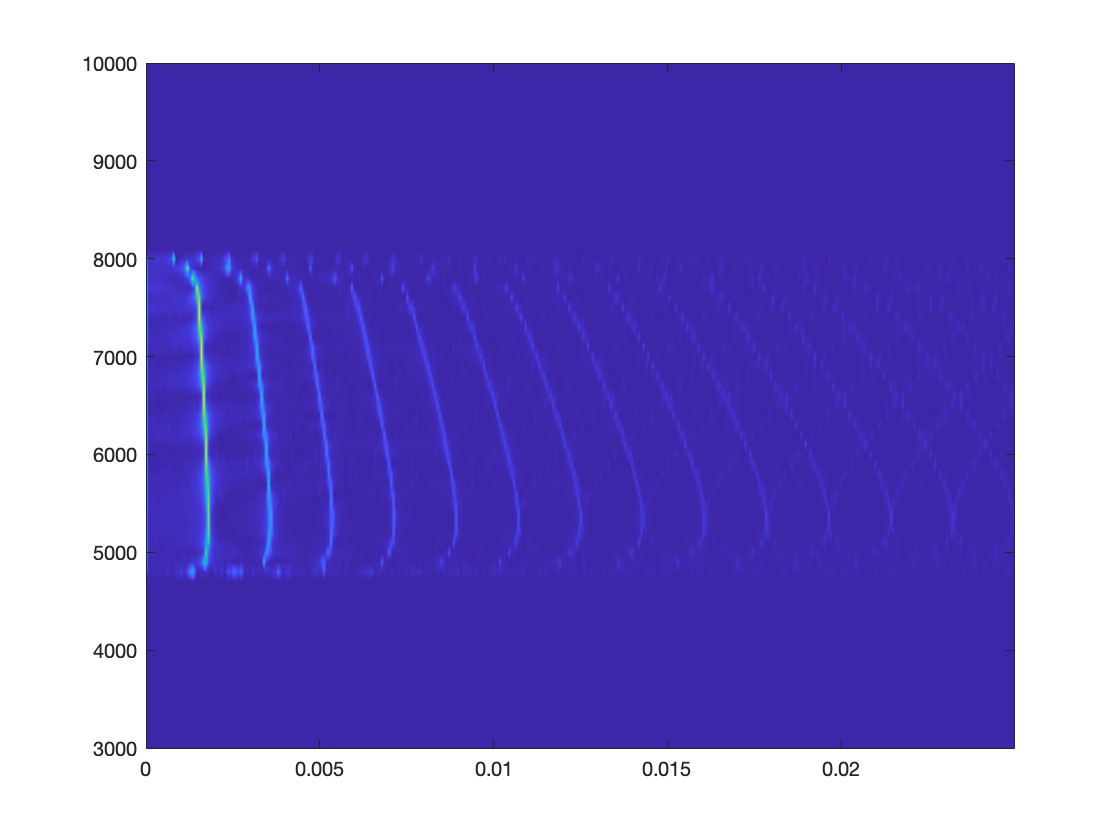 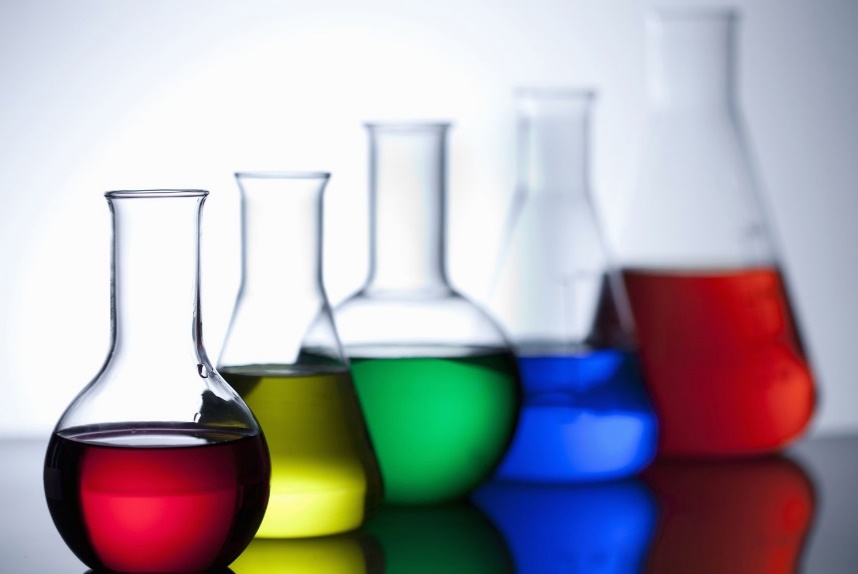 Photonics, MEMS, cavity optomechanics, frequency combs, metamaterials, Floquet systems, elastic waves, surface acoustic waves, bulk acoustic waves, nonlinear and statistical physics, condensed matter physics, quantum chaos, material nanoscience, physical chemistry and chemical physics, pump-probe spectroscopy, macromolecules, fluid mechanics, induced transparency, femtochemistry, quantum magnonics, nonlinear phononics, gravitational waves, string theory, quantum dynamics, ergodic theory, fluctuations, limit cycles, symmetry breaking, Einstein-de Haas effect, slow light, solid-state physics, quantum dots, attosecond science, mode locking, coherent states, quantum state preparation, stars, nonlinear susceptibilities, nuclear magnetic resonance (NMR), resonance, nanocrystals, synthetic dimensions, high-harmonic generation, general relativity, artificial intelligence, network science, stochastic resonance, dynamics, modulational instability, Brillouin scattering, complexity science, ultrafast phenomena, bifurcations, material processing, Morse oscillator, Lyapunov theory, galaxies, angular momentum, chemical kinetics, neuromorphic computing, squeezed states, vibrational relaxation, quantum transduction, phonon-plasmon coupling, dissipative quantum systems, Turing instability, precision measurement of resonance frequency, lattices, radio astronomy, frequency conversion, dark matter, periodically driven systems, quantum optics, equations of motion, noise, entropy, graphene, femtosecond pulses, topological phases of matter, frequency modulation, crystallography, ion traps, particle-vibration coupling, Faraday waves, thermal management, parametric phase transition, energy level splitting, hydrodynamics, spontaneous parametric down-conversion (SPDC), boson sampling, plasma physics, parametric resonances, internet-of-things, quantum electrodynamics (QED), entanglement, cluster state, cosmology, Bessel function, thermodynamics, shock waves, harmonic oscillator, quantum chemistry, chaos, amplitude modulation, mode-selective chemistry, equations of state, quantum biology, laser cooling, synthetic biology, Kerr effect, quantum materials, mode splitting, turbulence, giant resonance, topological insulators, lightwave astronomy, morphogenesis, ultrasonics, superconductivity, structural biology, ground-state properties, Raman spectroscopy, Anderson localization, Mott insulator, complex fluids, anharmonic oscillator, microwave-to-optics conversion, phase-coherence, graph theory, time-crystals, wave phenomena, oscillations, solitons, mathematical functions, differential equations, nanoplasmonics, acoustic solitons, nonlinear modal coupling, vibrational energy transfer, Hamiltonians, phonon spectroscopy, infrared spectroscopy, quantum gravity, DNA, phonon lasers, non-equilibrium chemistry, reaction-diffusion systems, mathematical physics, laser control of molecules, neutron stars, black holes, topological phononics, parametric interactions, nuclear physics, particle physics, Raman scattering, astrophysics, holography, electron microscopy, reaction-rate theory, quasiparticles, soft matter, structural biology, solid-state chemistry, proteins, electron-phonon interactions, atomic, mesoscopic & optical physics (AMOP), optofluidics, phonon sources, Bose-Einstein condensates (BECs), band structure, trapped ions, optical lattices, pattern formation, optical tweezers, giant magnetoresistance, novel phases of matter, squeezing, two-level systems, quantum systems, time crystals, spintronics, quantum beating, strongly correlated systems, crystals, non-equilibrium phonon dynamics, molecules, nanomaterials, phonons, thermoelectrics, photovoltaics, chemical reactions, electrochemistry, catalysis, molecular electronics, synthetic chemistry, energy science, phase transitions, Fermi-Pasta-Ulam physics, measurement science, medical science, terahertz science, frequency conversion, quantum information science, molecular spectroscopy, vibrational spectroscopy, transistors, lasers, LEDs, solar cells, sensing, communications, and physics curriculum.
More Ideas On 
Phononic Frequency Combs To Be Explored 
@ Ahmedabad University
Including their
Quantum Properties
Thank You So Much For Listening

Let’s Now Interact!
Appendix 1
Timeline

Ganesan, Adarsh, and Ashwin A. Seshia. “Resonance tracking in a micromechanical resonator using phononic frequency combs." Scientific Reports 2019.

Phononic Frequency Combs Can Track The Resonance Frequency Of Micromechanical Resonator, Without The Need For An External Feedback Circuitry
Conventional
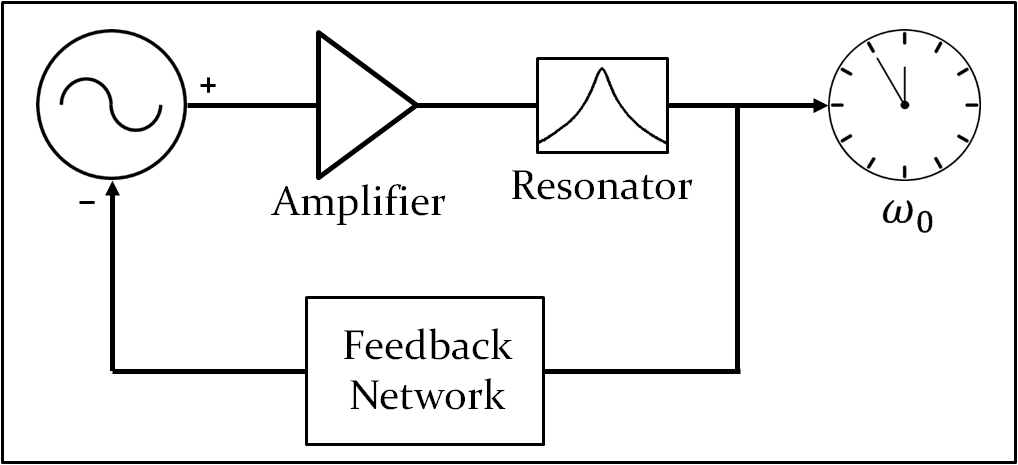 Comb Based Approach
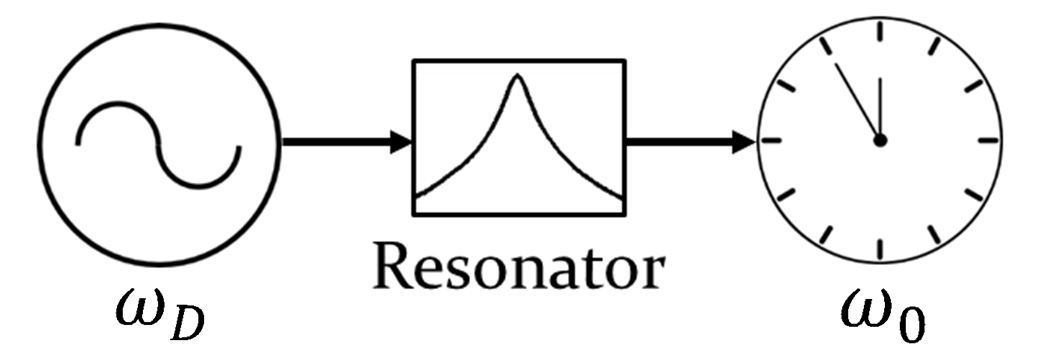 Scientific Reports 2019
Timeline

Ganesan, Adarsh, and Ashwin A. Seshia. “Resonance tracking in a micromechanical resonator using phononic frequency combs." Scientific Reports 2019.

Phononic Frequency Combs Can Track The Resonance Frequency Of Micromechanical Resonator, Without The Need For An External Feedback Circuitry
Appendix 2
Phononic Frequency Combs & 
Resonant Sensing
Multiple Sensing Variables Enable Sensing of Multiple Stimuli
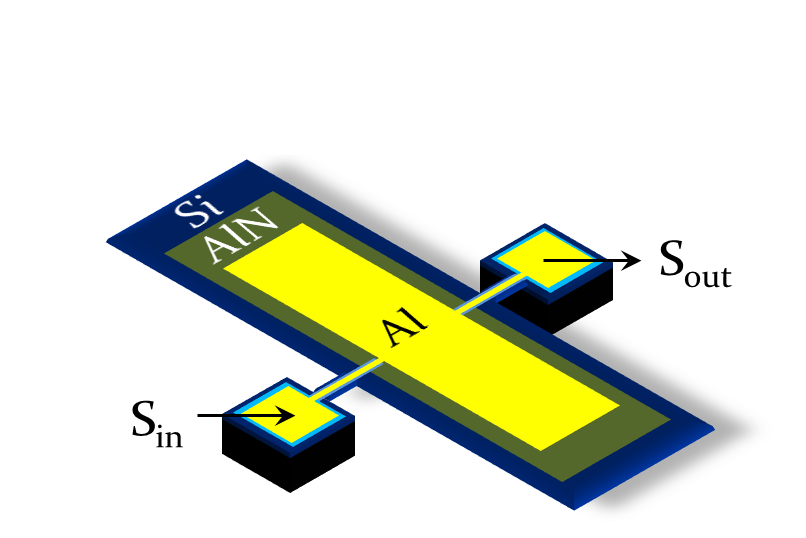 Multiple Sensing Variables
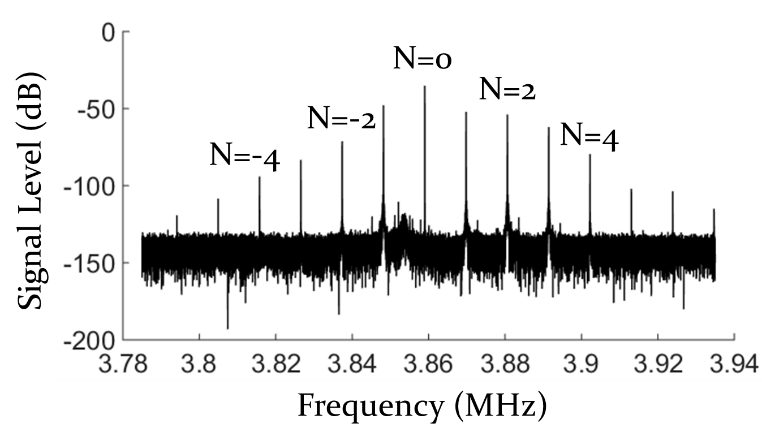 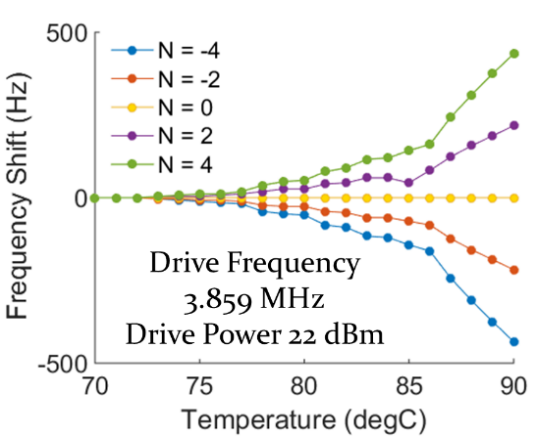 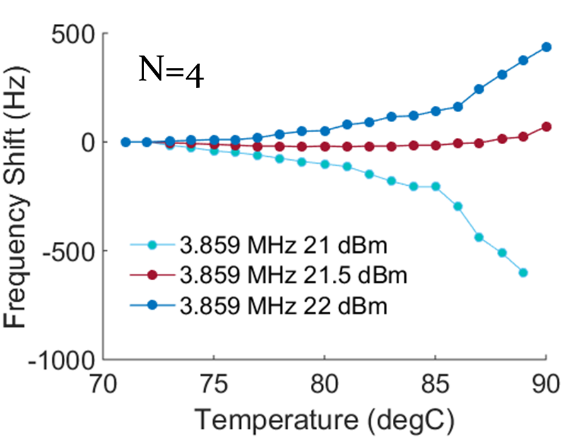 IEEE Sensors 2019
Appendix 3
Z. Qi, C. Menyuk, J. Gorman & A. Ganesan, APL 2020
Transformation
Approximation
Z. Qi, C. Menyuk, J. Gorman & A. Ganesan, APL 2020